Power Dynamics: Shaping the future of the data centric era
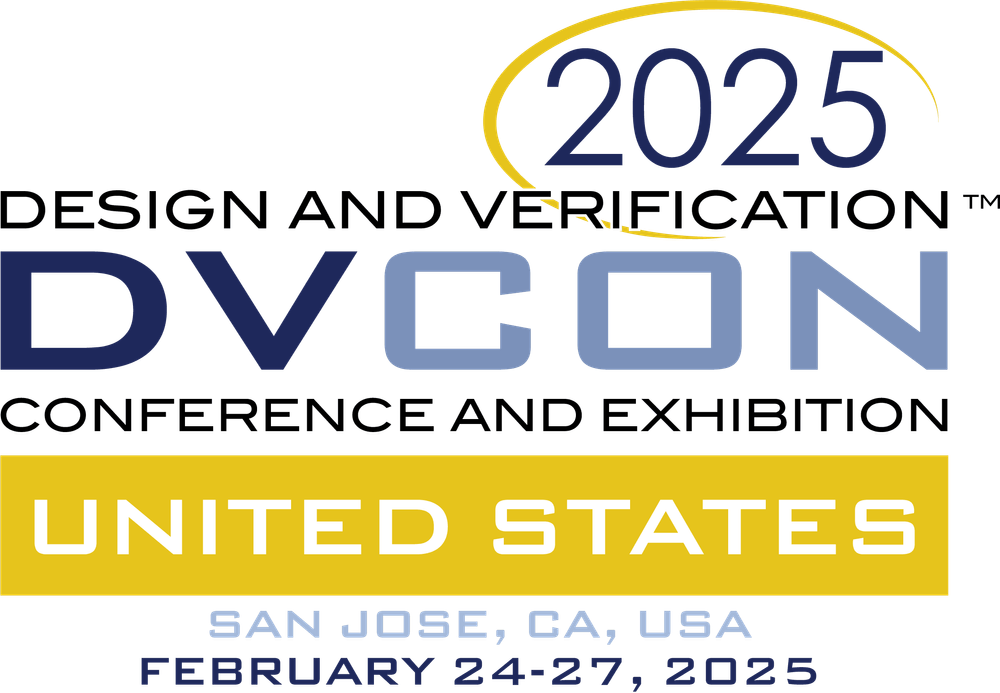 Amir Attarha, Ph.D.
Siemens EDA
DVCON US 2025
[Speaker Notes: Some key trends I understood
#1: Things are changing a lot around the SW, SW defines what HW needs to be. That’s why companies are doing purpose build accelerators, because it exactly does what workload wants to do. They are not serving a generic market; they are focusing on what workload wants to do.
 
#2: focus has shifted to system level design, optimization and validation. System level simulation, digital twin has become very important. To build a digital representation of your entire system.

#3: There is big change with Arm architecture native acceleration in the market. This is an inflection point in Virtual platform Virtual offering in our space. I think, we understand this trend very well and we are fully aligned with our offering.

#4: Chips and systems are getting complex and large. You still need to verify those chips and systems, for that you need a complete HW offering, that can handle complexity, scalability and deliver performance to execute SW aplications and workloads]
The impact of power in a SW-defined world
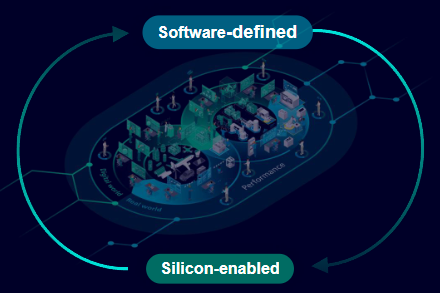 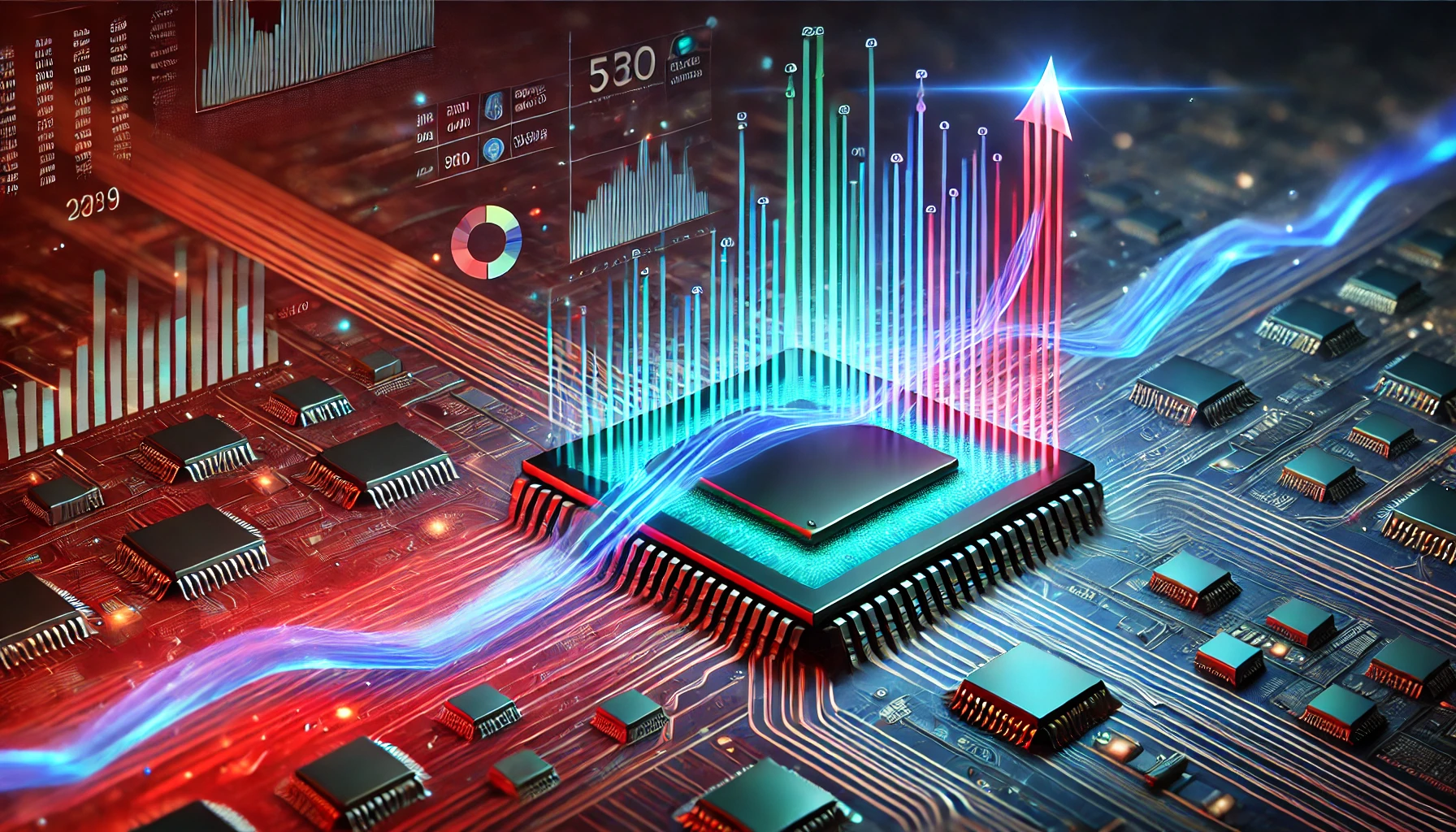 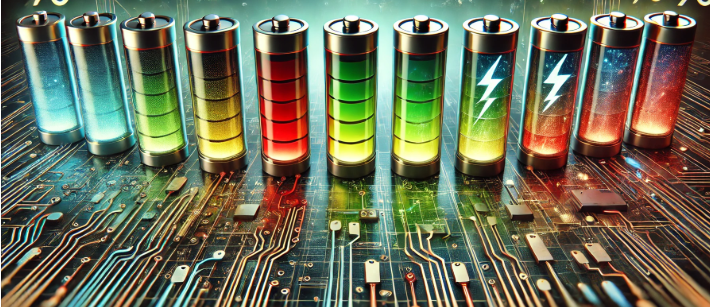 Power challenges
Power analysis
In SW-defined world
Industry trend
Page 2
Unrestricted | © Siemens | DVCon 2025 | Amir Attarha | Siemens EDA​
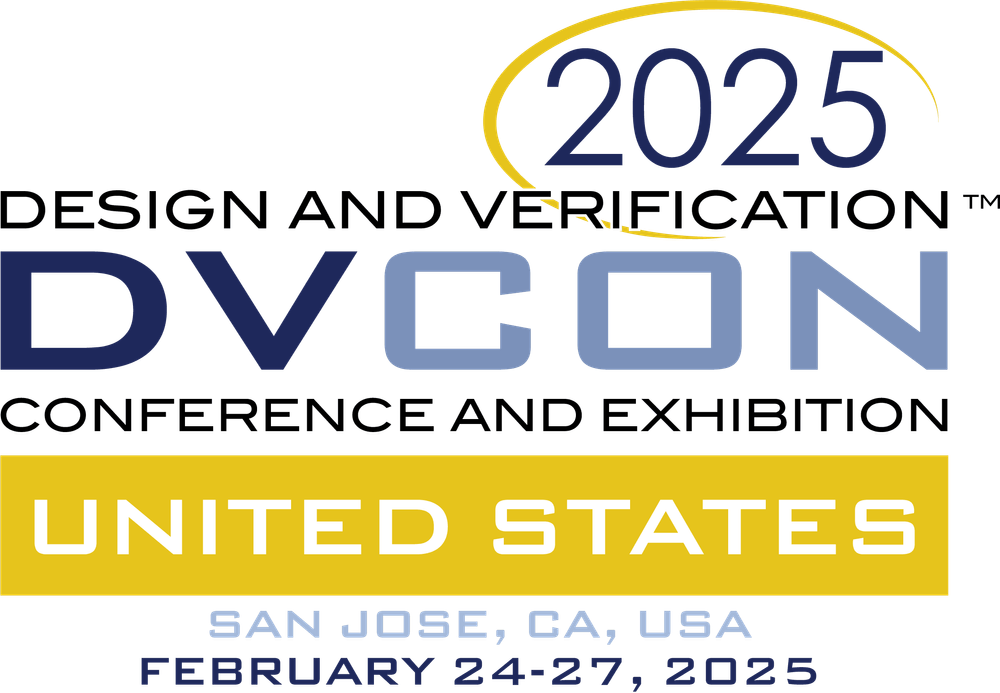 Semiconductor industry at-a-glance
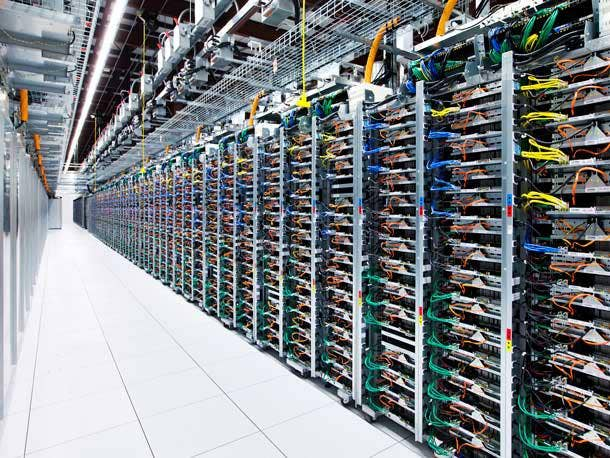 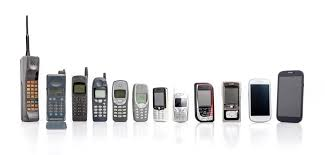 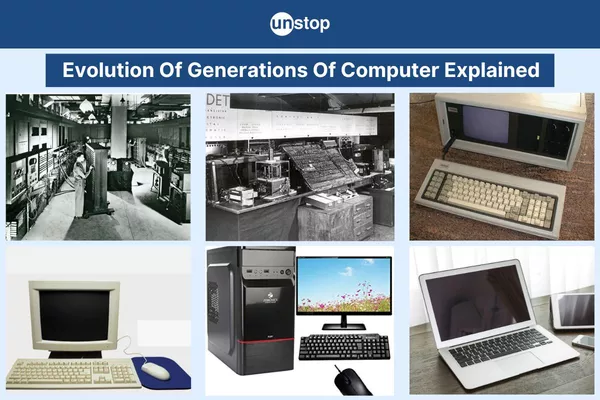 1960                            1980                              2000                               2020  …..
Page 3
Unrestricted | © Siemens | DVCon 2025 | Amir Attarha | Siemens EDA​
[Speaker Notes: The semiconductor industry has undergone three significant growth waves since the 1960s. The first wave, known as the computer era, spanned from 1960 to 2000 and was driven by the advent of mainframes, minicomputers, and personal computers. The second wave, the mobile era, occurred from 2000 to 2020, fueled by the proliferation of notebooks and smartphones. Currently, we are in the third wave, the data-centric era, which began in 2020. This era is powered by the exponential growth of big data across cloud, network, and edge computing, accelerated by advancements in AI and 5G technologies. The surge in data volume is propelled by digital transformation in areas such as mobile communication, gaming, AR/VR, autonomous driving, medical science, blockchain, and healthcare]
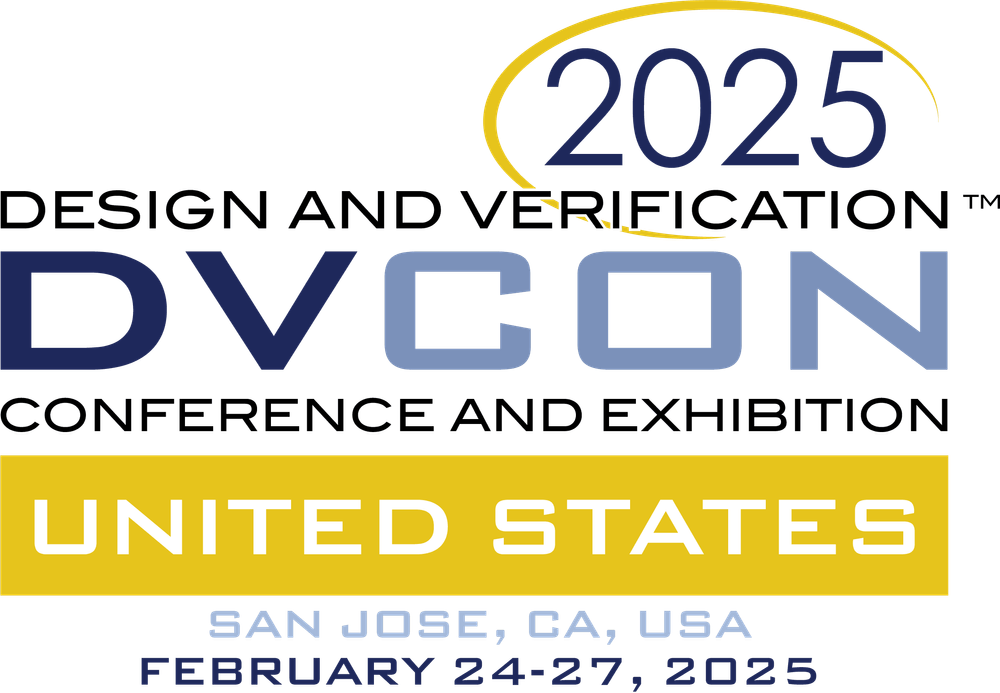 Semiconductor industry at-a-glance
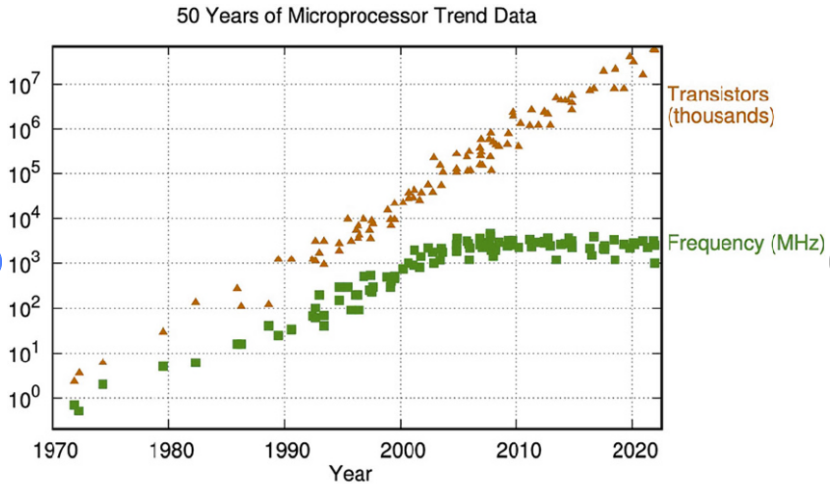 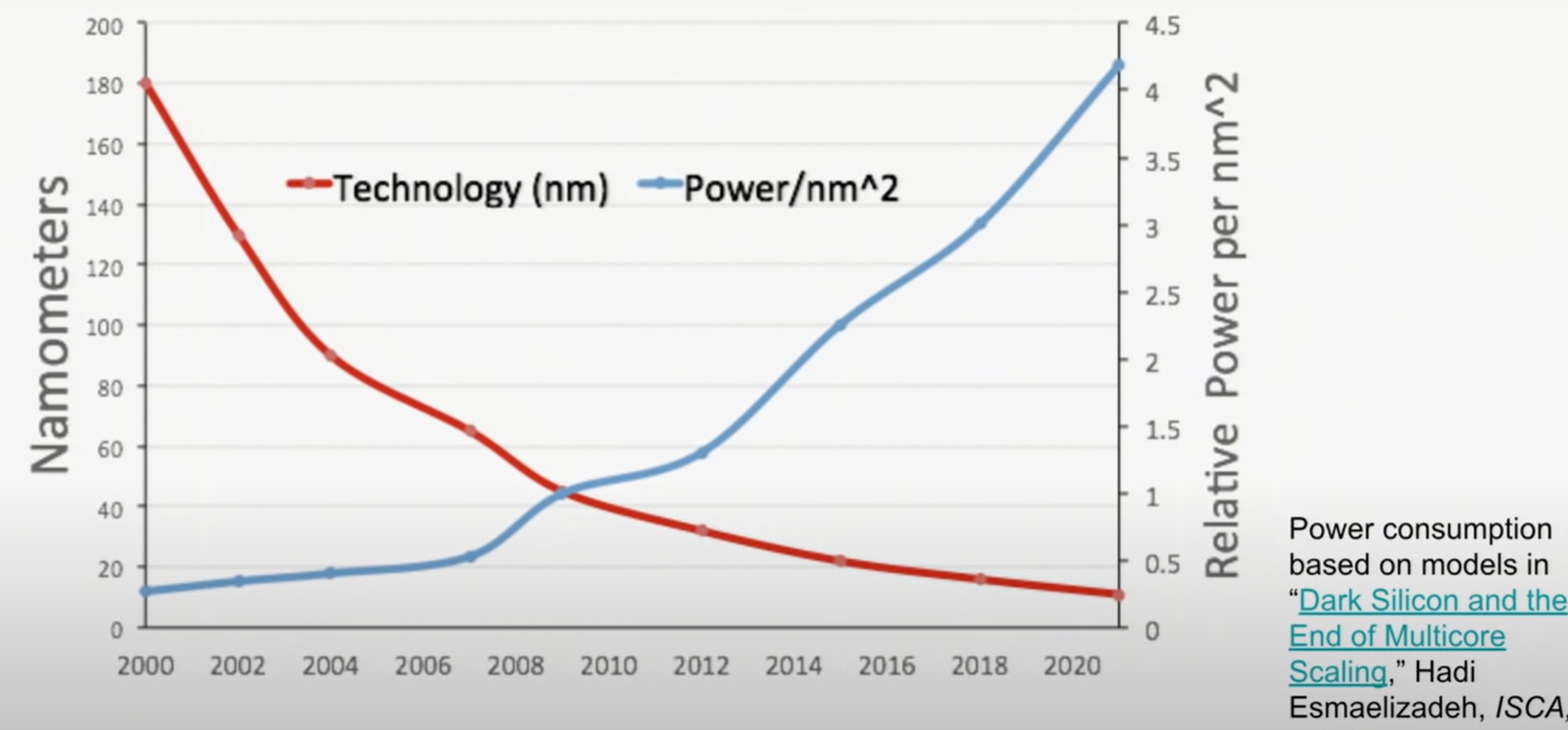 1960                            1980                              2000                               2020  …..
Page 4
Unrestricted | © Siemens | DVCon 2025 | Amir Attarha | Siemens EDA​
[Speaker Notes: For over five decades, the semiconductor industry has been largely driven by Moore's Law, which forecasted that the number of transistors on a chip would double approximately every two years. This rapid advancement in performance and cost-effectiveness was made possible by Dennard scaling, which allowed for a reduction in chip area while maintaining constant power densities. However, in the mid-2000s, the thinning of gate oxide layers led to increased transistor leakage, resulting in a slowdown of frequency and single-thread performance scaling. To sustain the momentum of Moore's Law, innovations such as multicore architectures and software parallelism have been introduced. Today, processors for AI and high-performance computing applications are highly parallel and contain billions of transistors.]
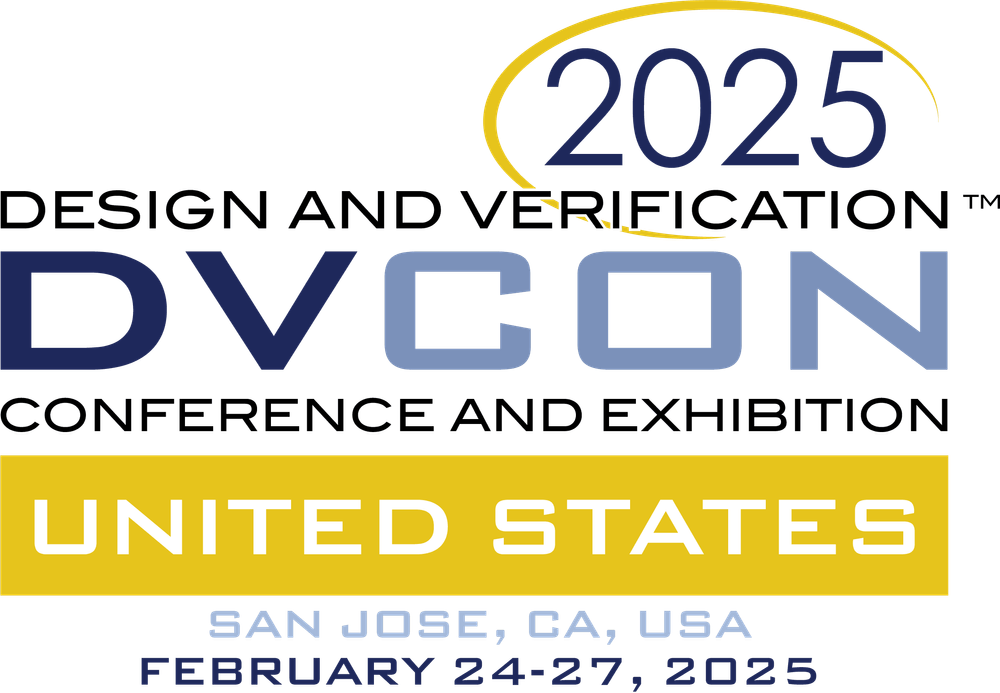 Data centric era is synonymous with AI
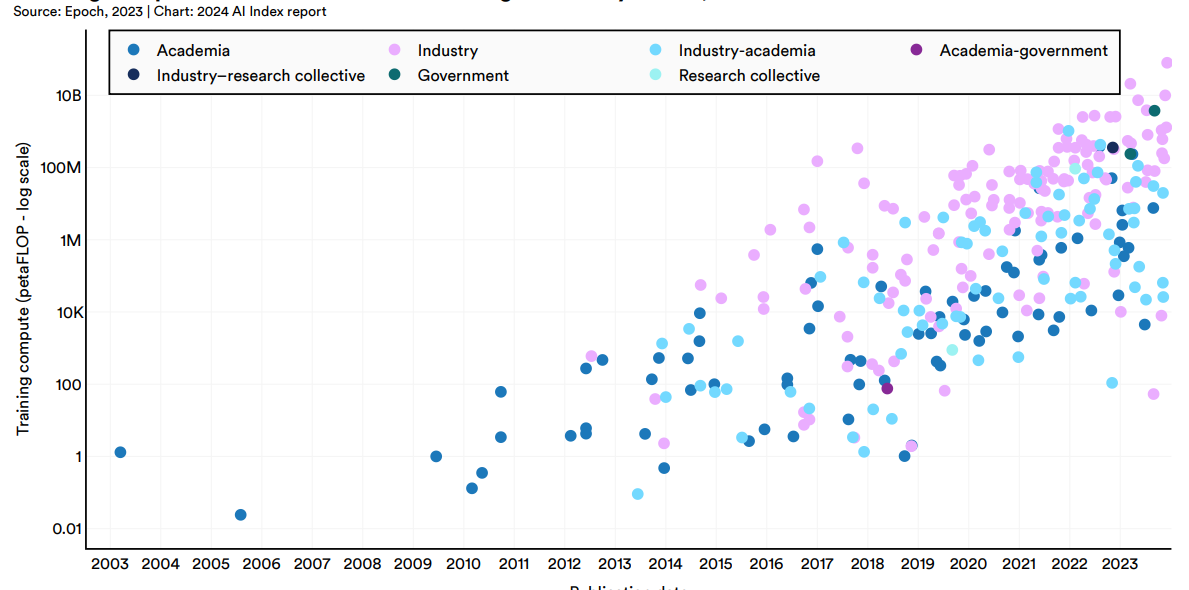 Massive computation
High-bandwidth memories
Cutting-edge communication
Maximum parallel processing (no idle phase)
Source: Epoch, 2023 | Chart: 2024 AI Index
Page 5
Unrestricted | © Siemens | DVCon 2025 | Amir Attarha | Siemens EDA​
[Speaker Notes: In AI, 'compute' refers to the computational power needed to train and run machine learning models. The complexity of the model and the size of the training dataset are key factors that determine the amount of compute required. As models become more sophisticated and the data used for training grows, the demand for computational resources rises accordingly.

In this slide, we're highlighting how the data-centric era is closely linked to the rise of AI. The growth of AI was enabled by hardware inventions for  massive computational power, high bandwidth memory, and advanced communication technologies.  One of the key aspects that sets AI apart is its maximum parallel processing, where there's no idle phase. However, this relentless demand for processing power has a significant impact on power consumption.

This graph [Stanford AI index report, https://aiindex.stanford.edu/report/] illustrates the exponential increase in training compute for significant AI models over the past two decades, with a particularly sharp rise in the last five years. This surge in compute demand has profound implications. This graph is on log scale.]
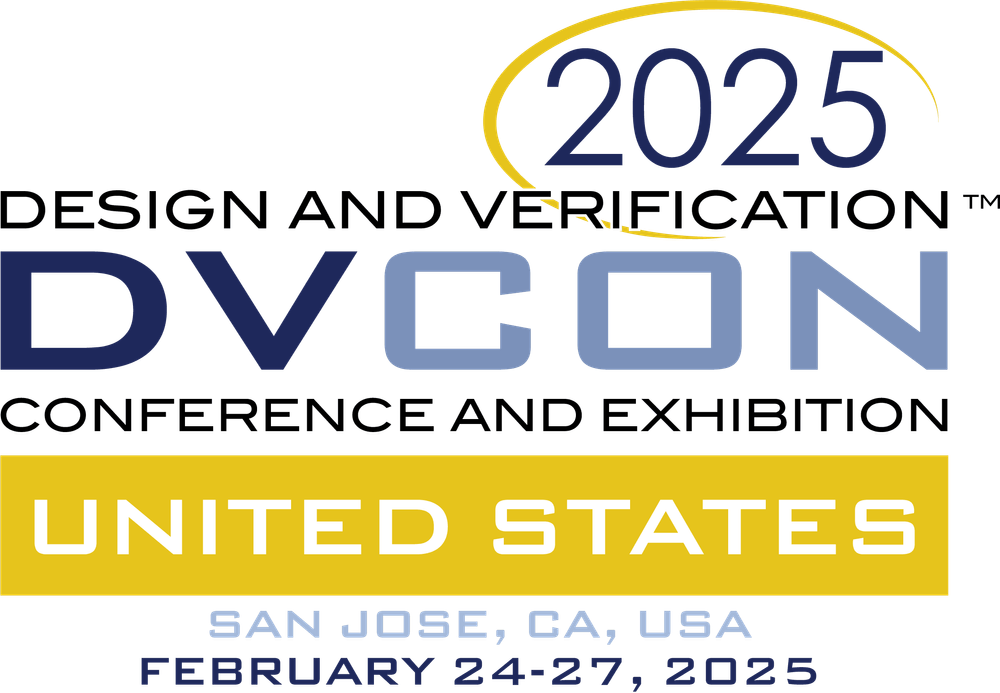 Data center and power
40-80% of the long-term operation cost of a data center

Power Usage Effectiveness (PUE): data center’s total electricity usage/electricity used by IT equipment

Average annually PUE in 2021: 1.57

Common methods for reduction of IT equipment power
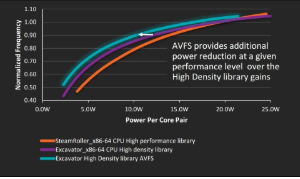 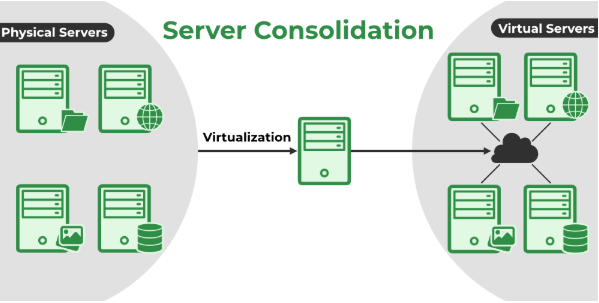 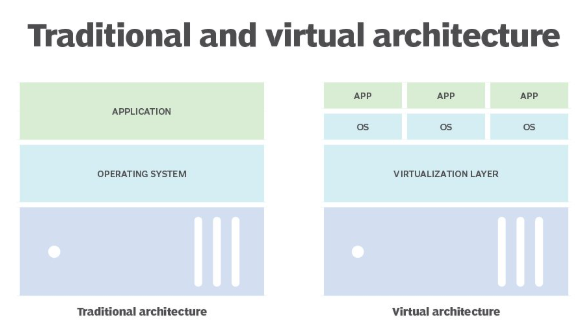 AMD
Page 6
Unrestricted | © Siemens | DVCon 2025 | Amir Attarha | Siemens EDA​
[Speaker Notes: https://www.geeksforgeeks.org/server-consolidation-in-cloud-computing/

	Dynamic voltage/frequency scaling DVFS
	Consolidating servers by assigning tasks to fewer servers and shutting down idle ones
	Evenly allocated workloads among servers through load balancing]
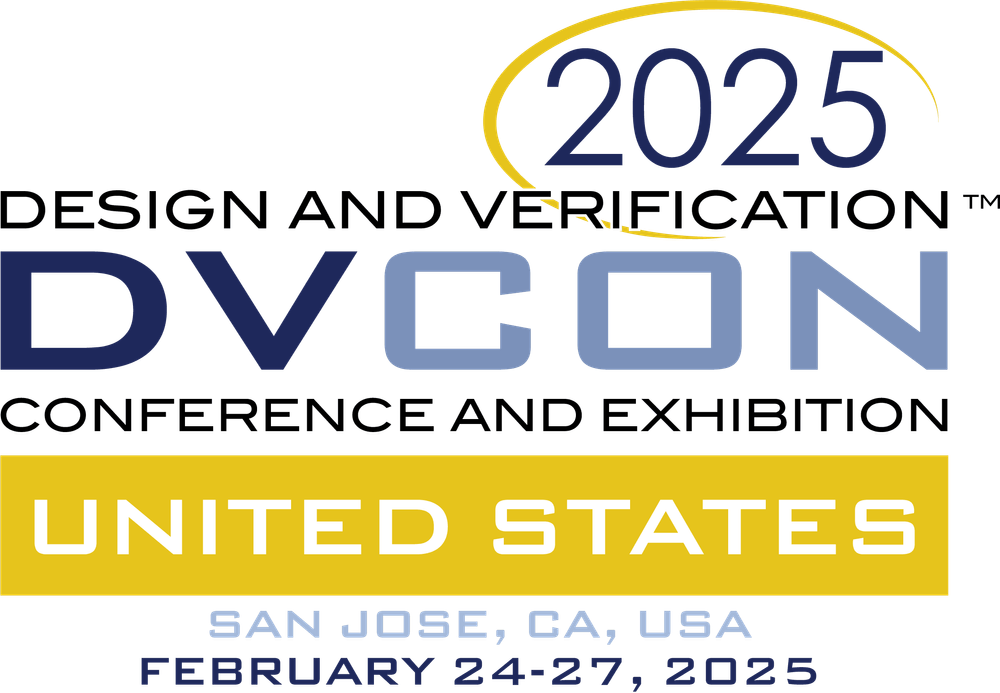 The magnitude of AI energy consumption is astounding
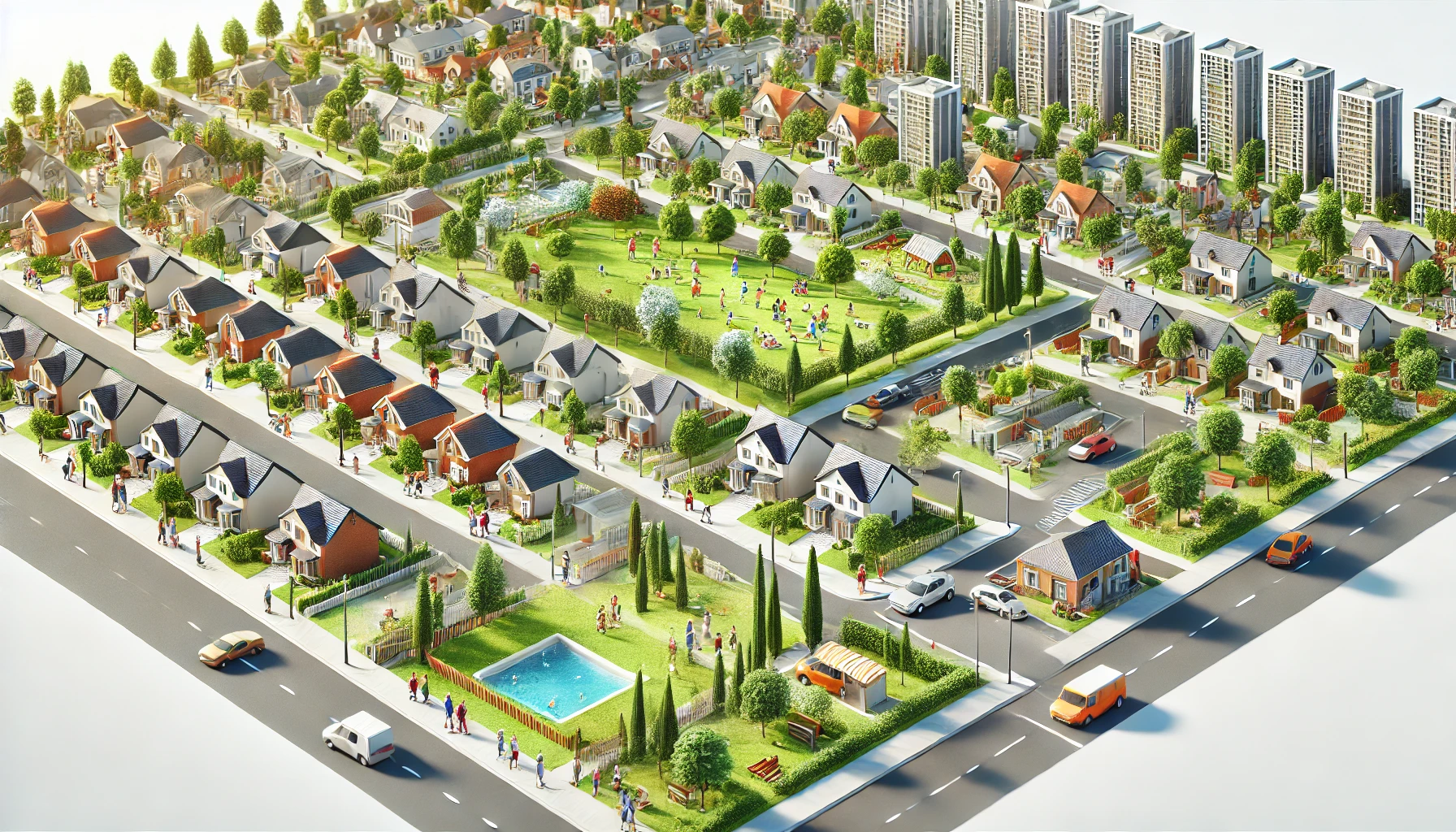 ChatGPT service in early 2023: 464 MWh/day
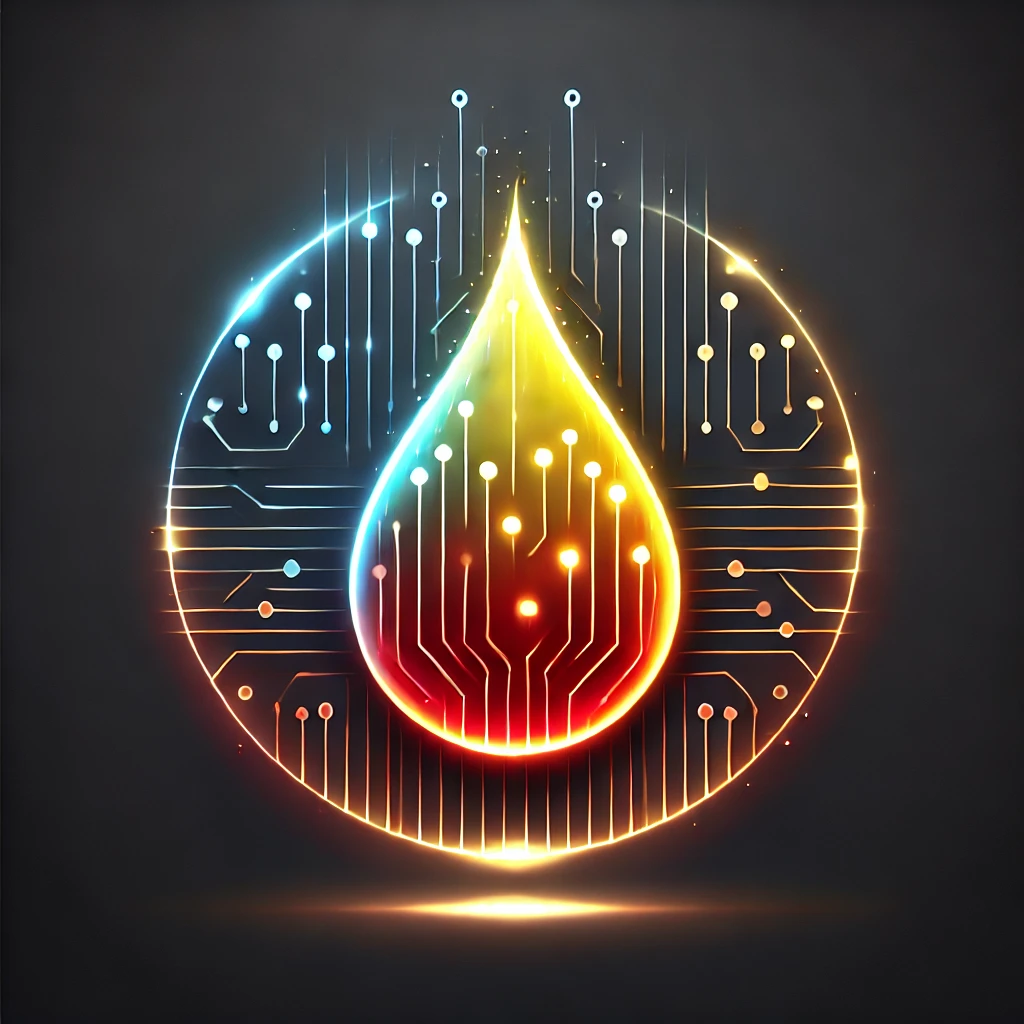 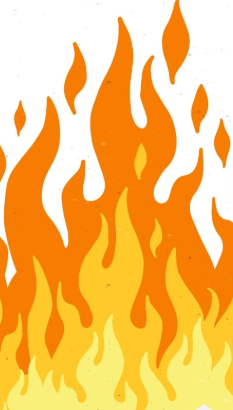 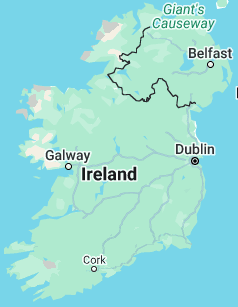 Google AI service is estimated to consume 
electricity as much as Ireland
Equivalent of 18,000 US family usage
Page 7
Unrestricted | © Siemens | DVCon 2025 | Amir Attarha | Siemens EDA​
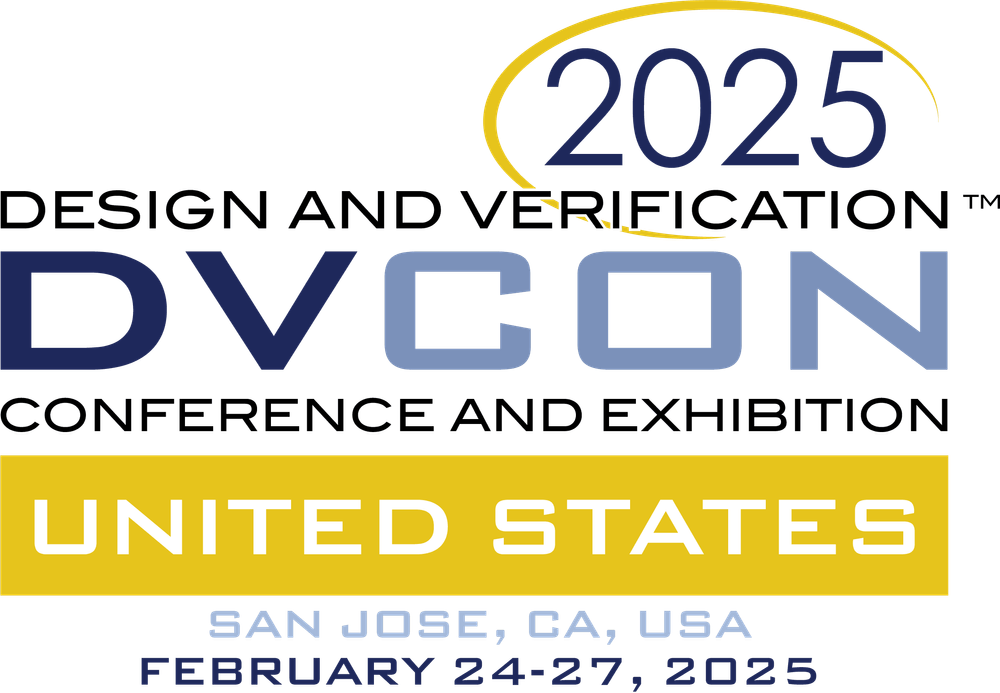 Question: How much power loss do you expect while delivering power to CPU?
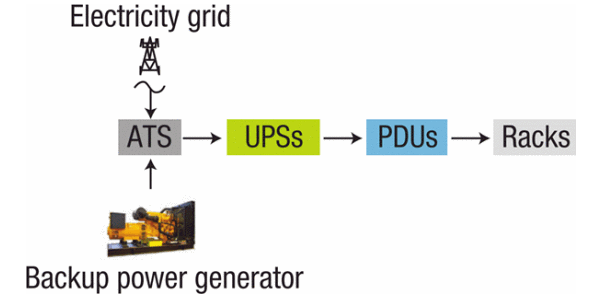 ATS: Automatic Transform Switch
UPS: Uninterruptible power supply
PDU:  Power Distribution unit
PSU: Power Supply Unit
PFC: power factor correction
PoL: point-of-load
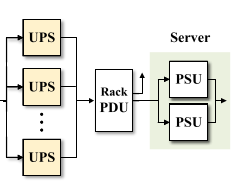 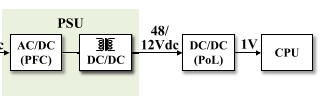 Page 8
Unrestricted | © Siemens | DVCon 2025 | Amir Attarha | Siemens EDA​
[Speaker Notes: Energy-Efficient Workload Placement in Enterprise Datacenters
Publisher: IEEE
Cite This
PDF
Quan Zhang; Weisong Shi
All Authors]
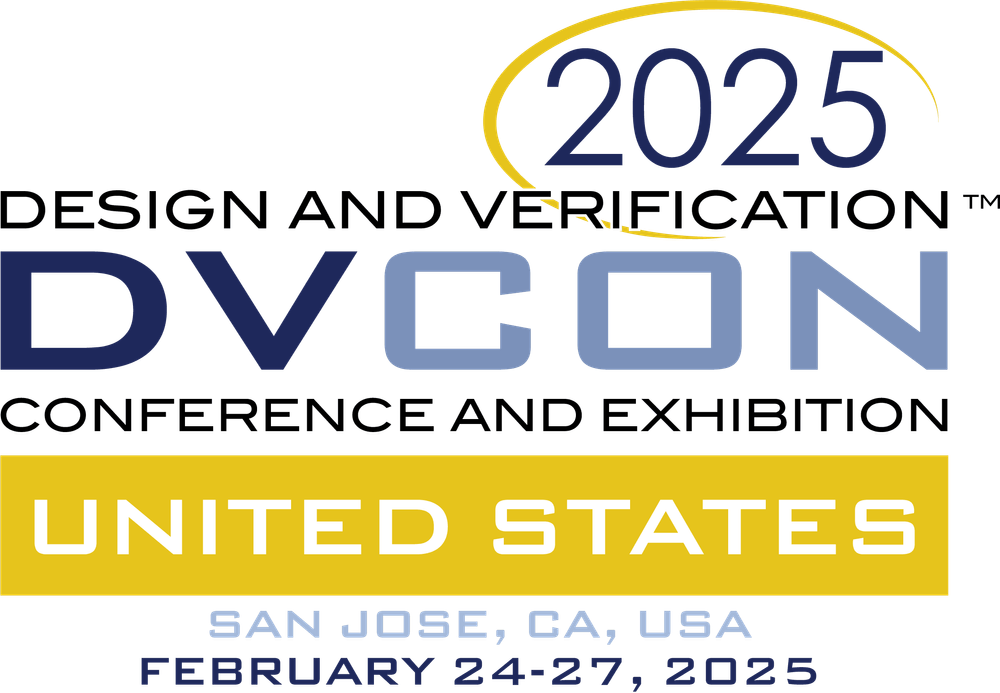 Can current power methodology address upcoming data centric challenges?
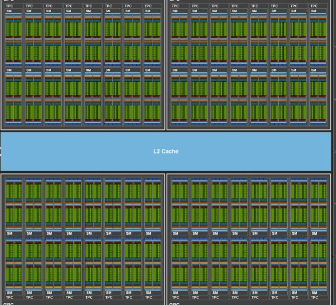 Page 9
Unrestricted | © Siemens | DVCon 2025 | Amir Attarha | Siemens EDA​
[Speaker Notes: Increasing power density has led to “dark silicon” on chips​. Not all cores in many core systems can operate simultaneously. Left picure
In the data centric-era, architecture and application dictates]
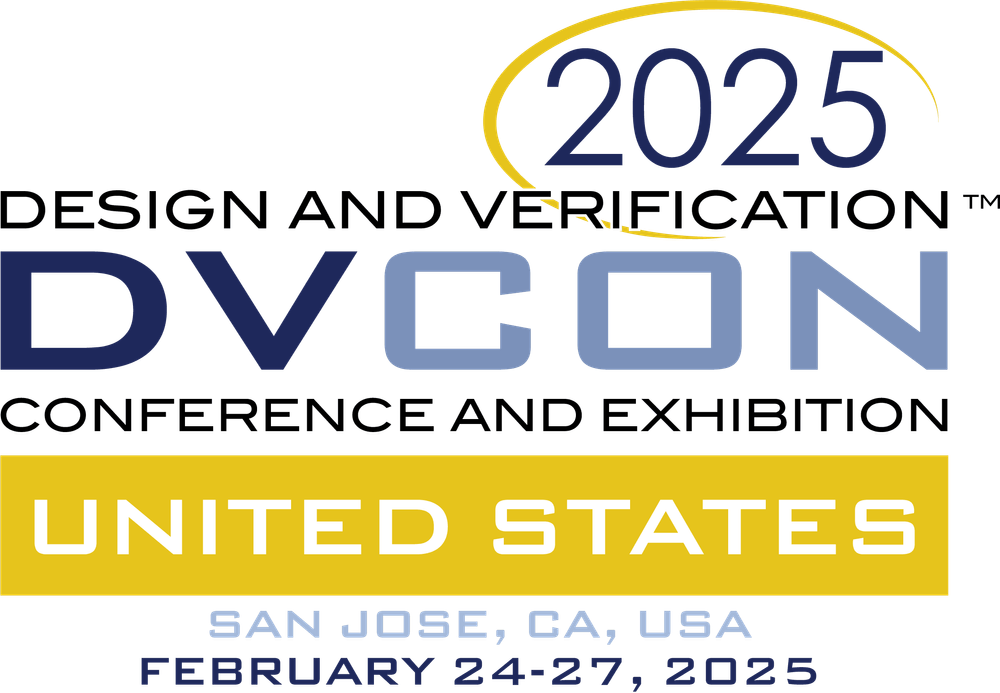 Power impacts: from micro to macro in the data centric era
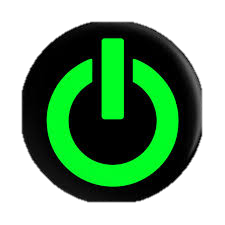 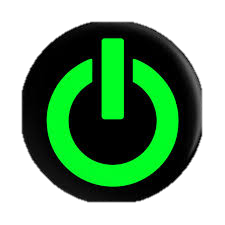 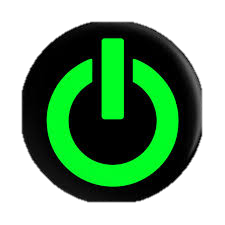 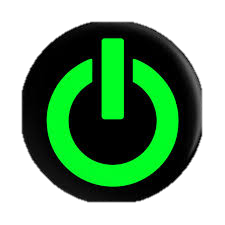 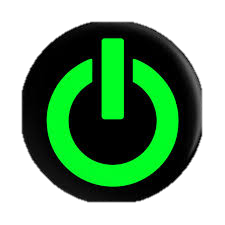 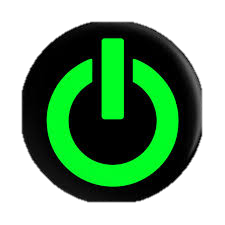 Page 10
Unrestricted | © Siemens | DVCon 2025 | Amir Attarha | Siemens EDA​
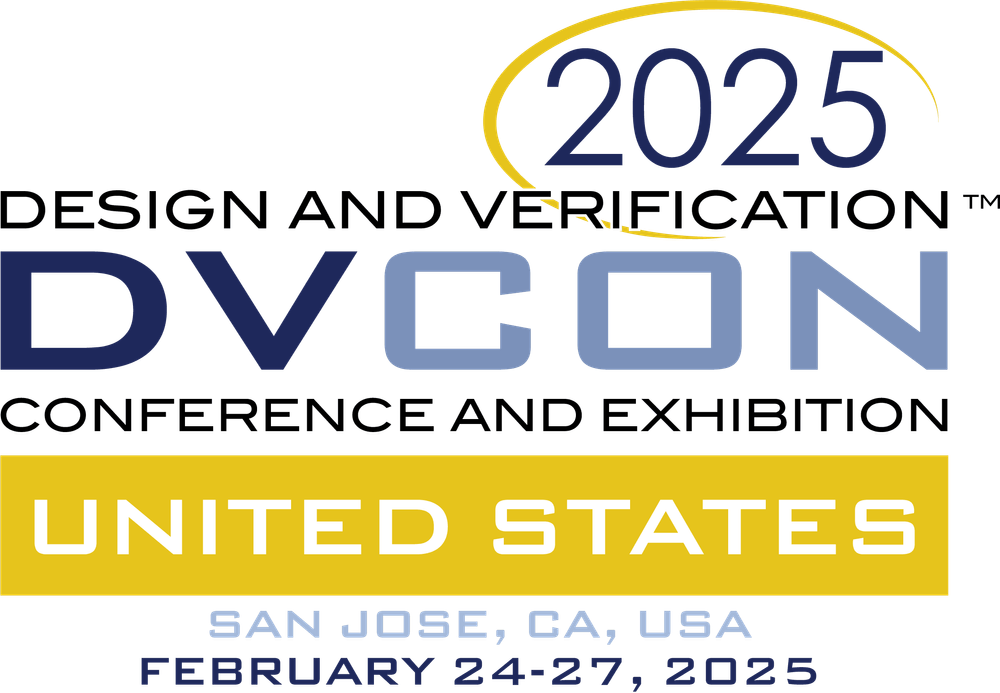 Power impacts: packaging cost and complexity
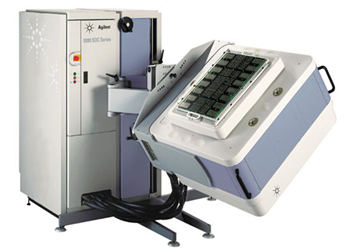 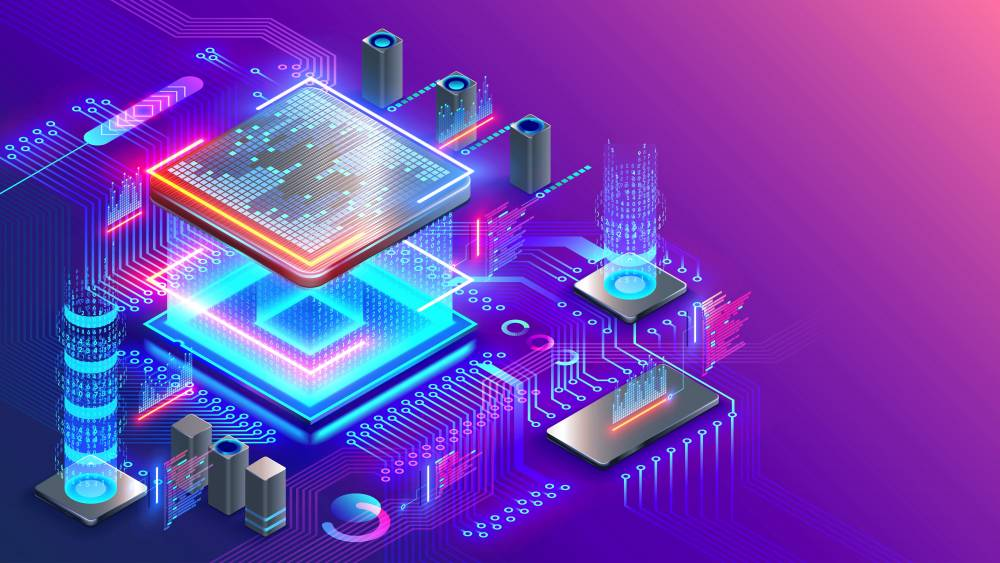 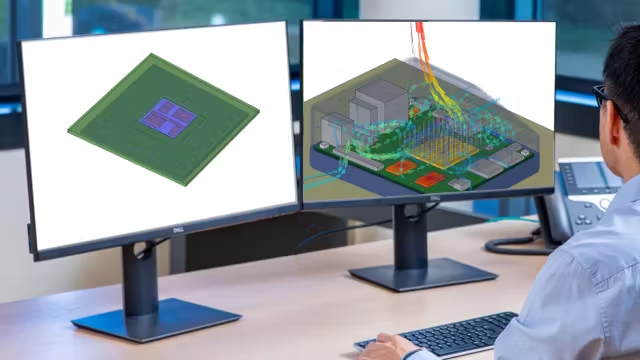 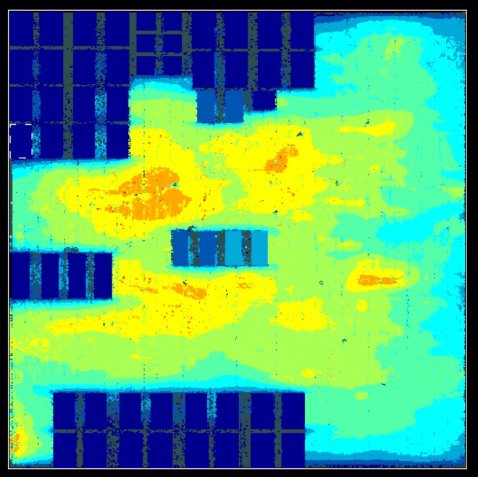 DFT
thermal
cooling
package
Page 11
Unrestricted | © Siemens | DVCon 2025 | Amir Attarha | Siemens EDA​
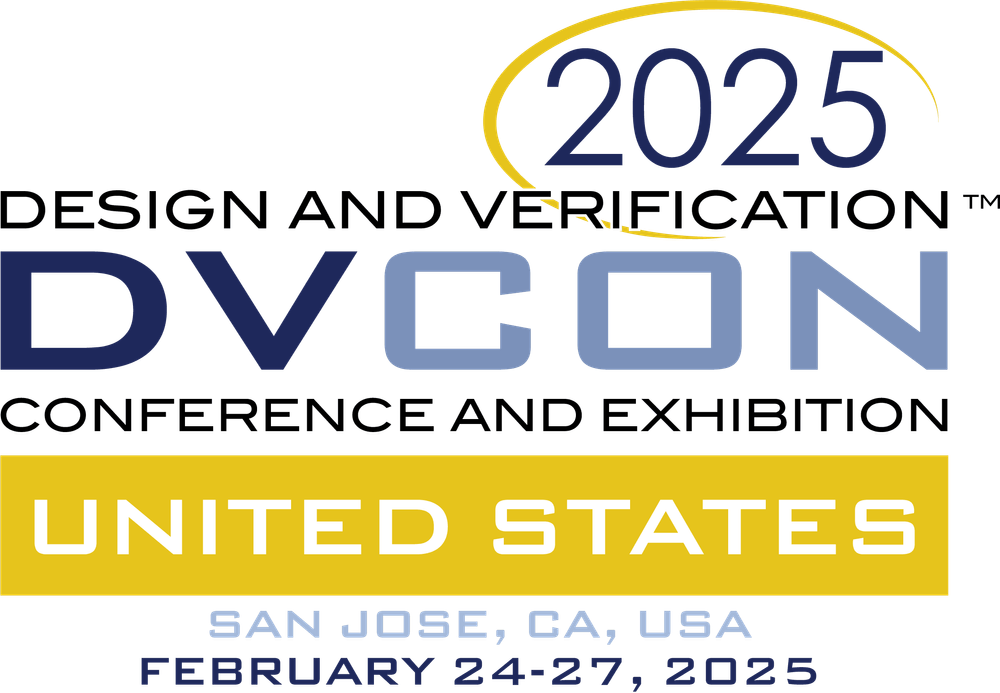 Power impacts: from micro to macro
Data Centers could consume 20% of total electricity by 2030
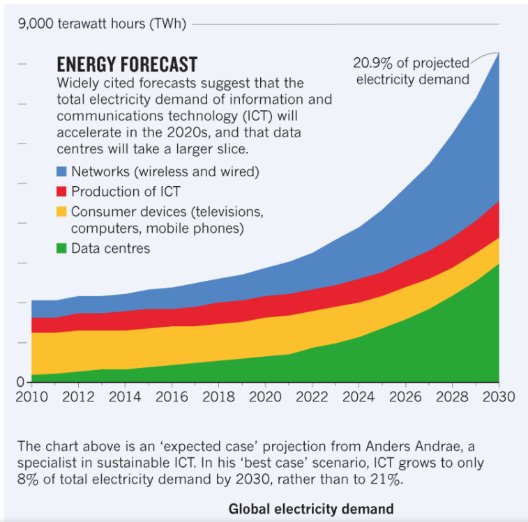 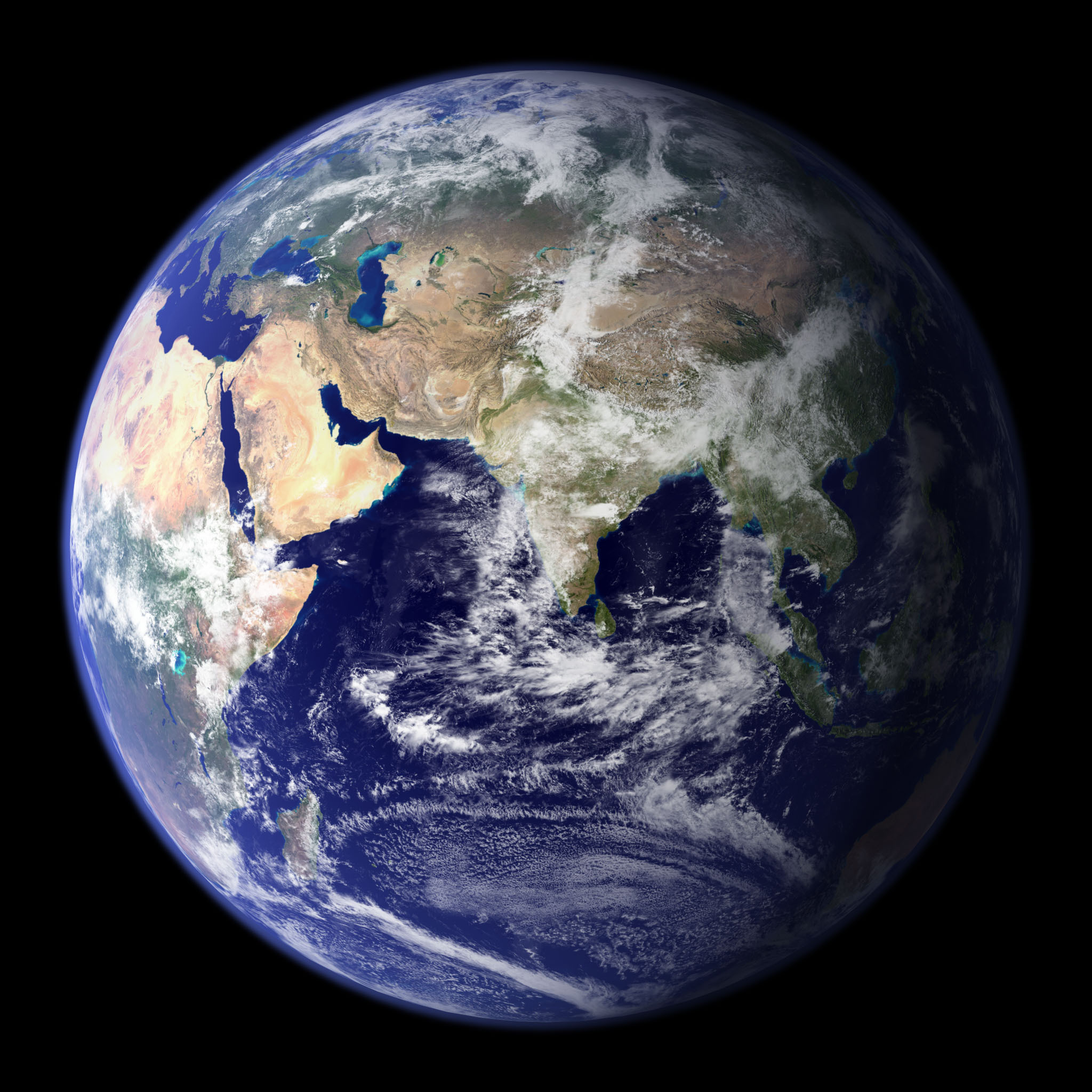 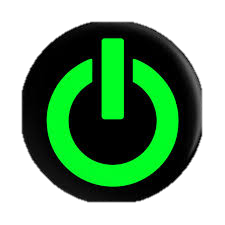 Page 12
Unrestricted | © Siemens | DVCon 2025 | Amir Attarha | Siemens EDA​
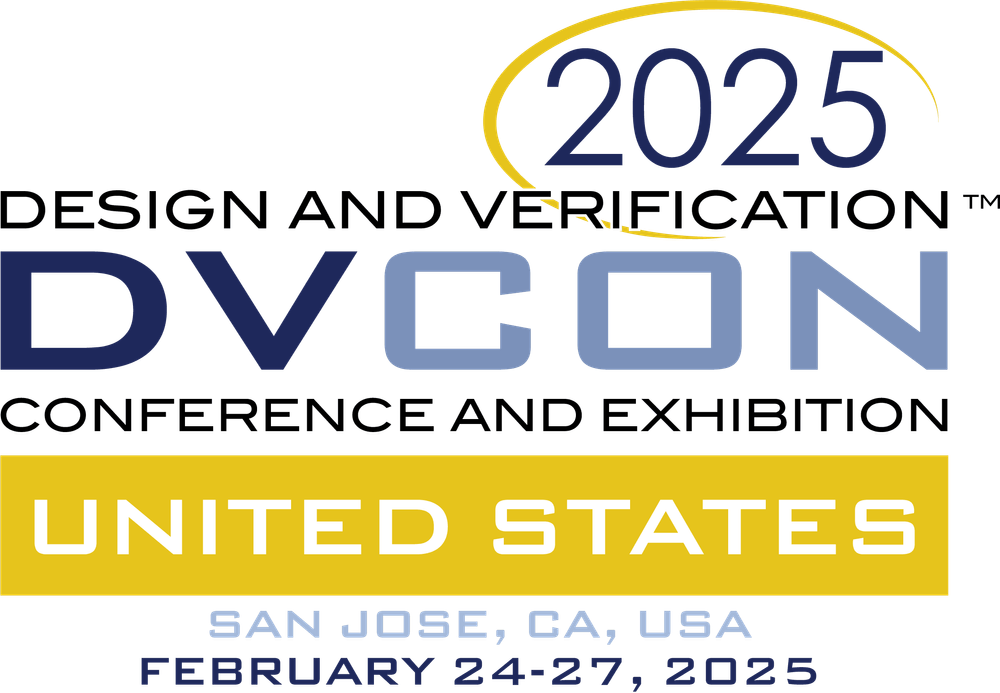 Power management and reduction
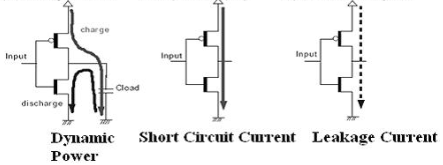 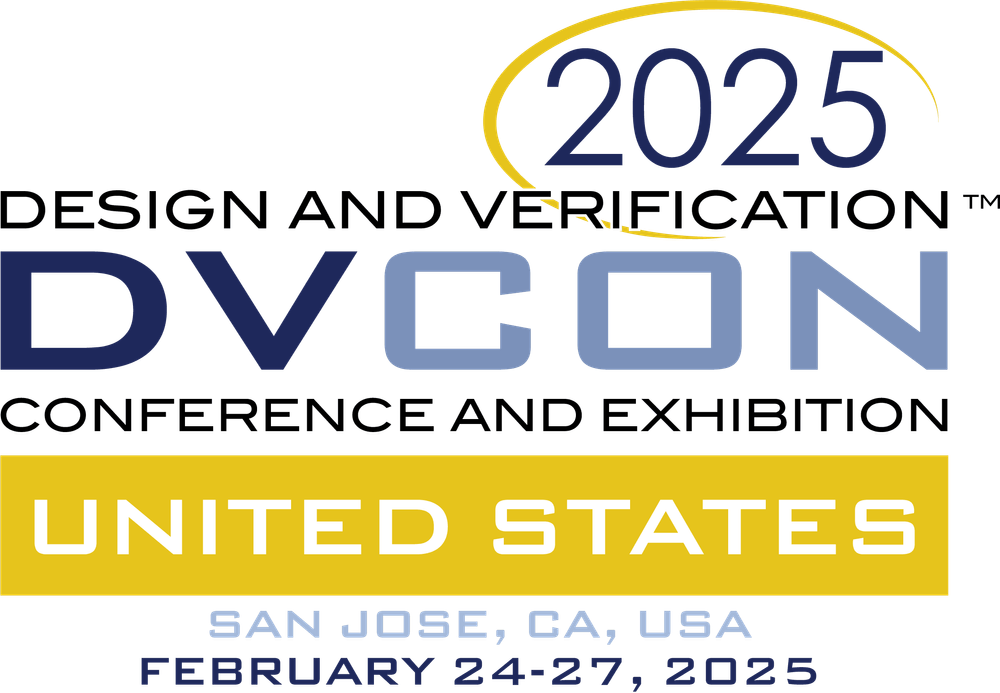 Technology and leakage reduction
The use of fin-shaped channel enables better control of the gate, hence reducing the leakage current
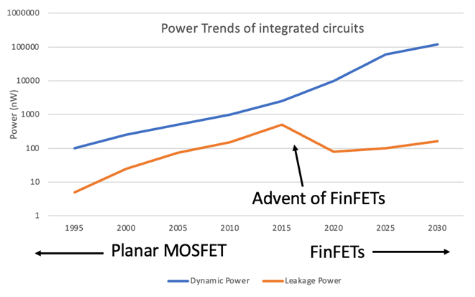 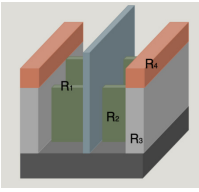 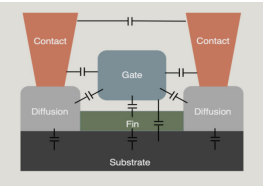 Page 14
Unrestricted | © Siemens | DVCon 2025 | Amir Attarha | Siemens EDA​
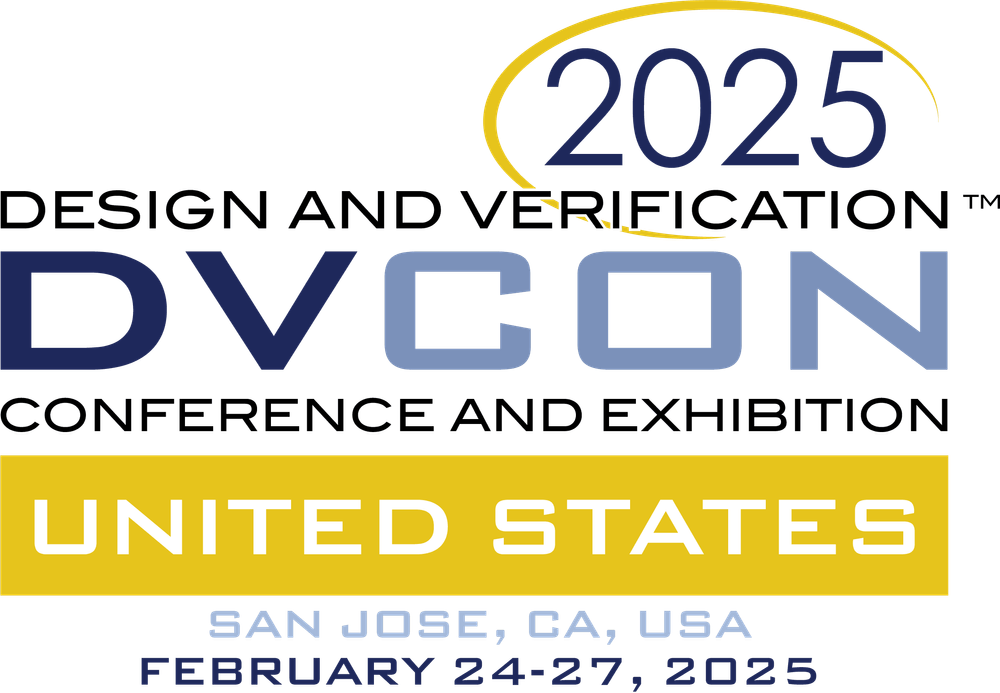 Structures for implementation power management
Page 15
Unrestricted | © Siemens | DVCon 2025 | Amir Attarha | Siemens EDA​
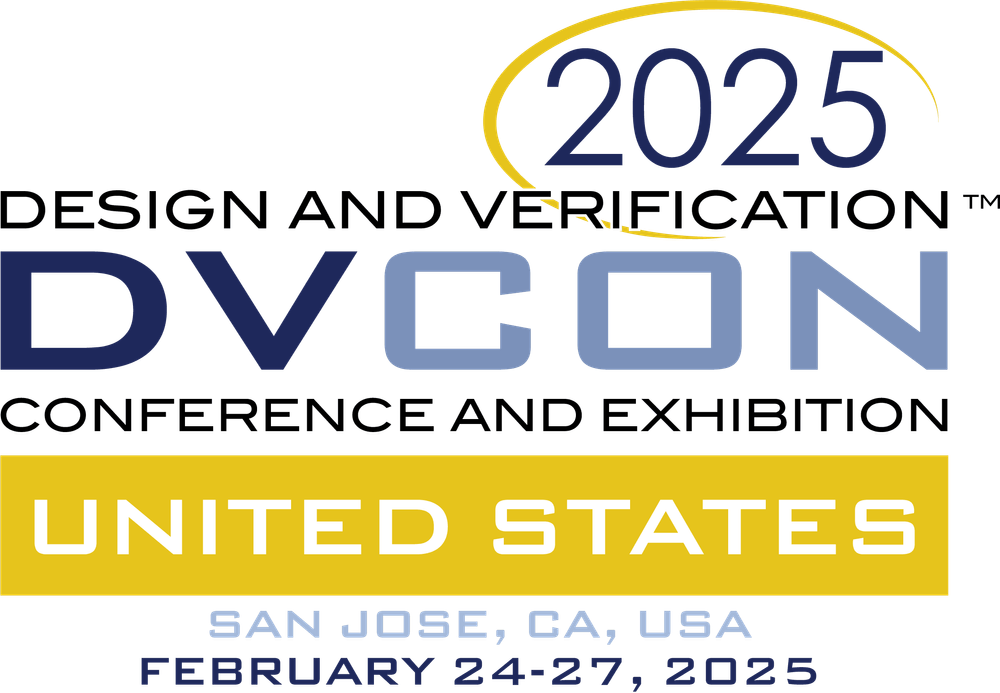 Dynamic power reduction
From system to circuit
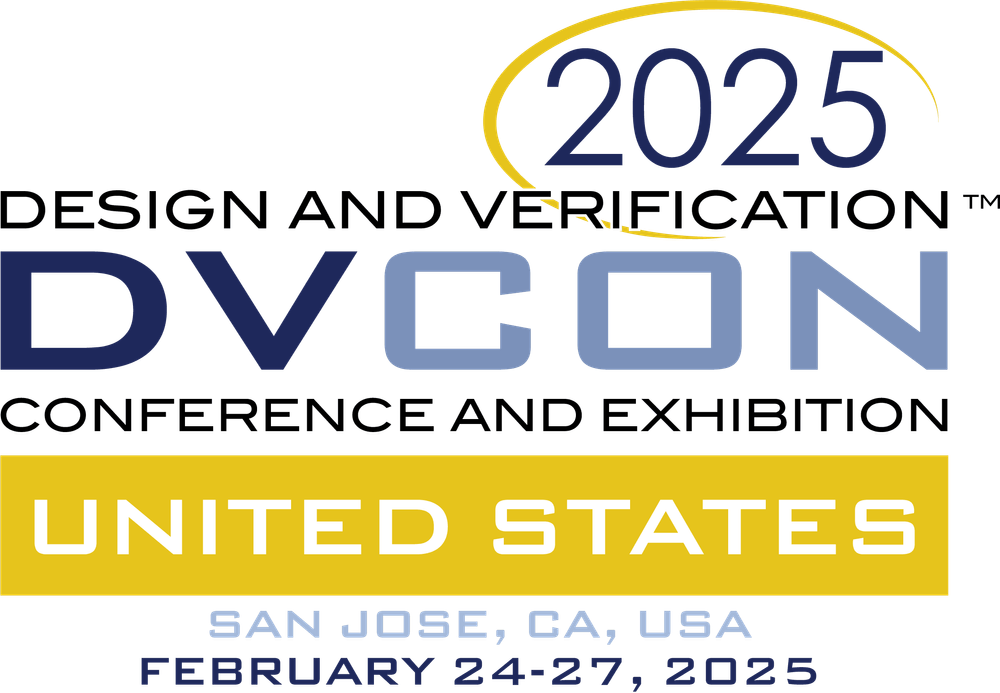 Dynamic power reduction
Page 17
Unrestricted | © Siemens | DVCon 2025 | Amir Attarha | Siemens EDA​
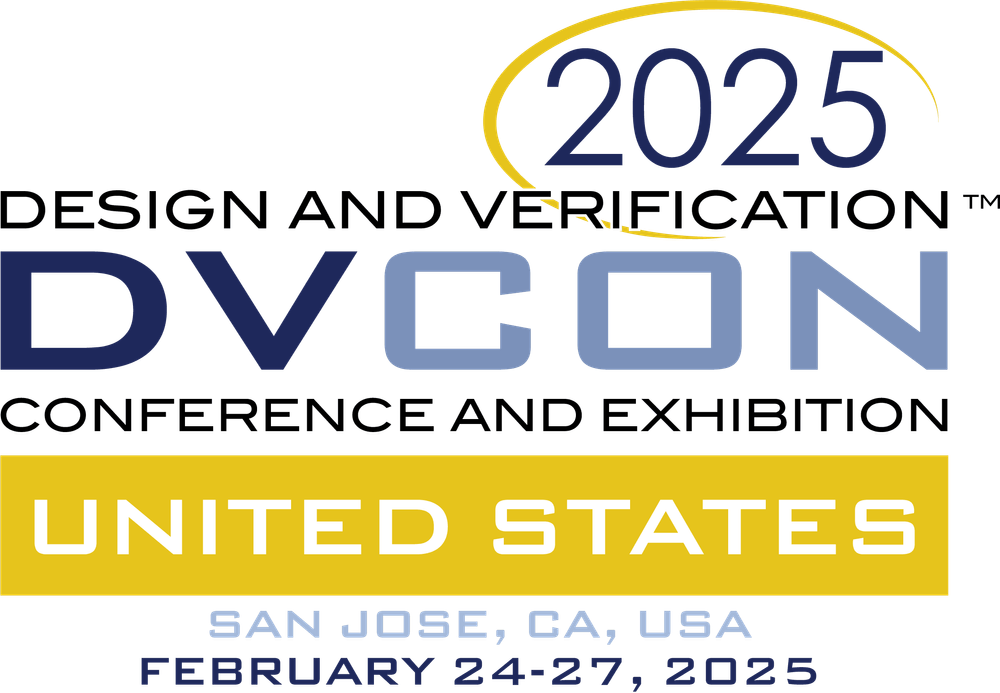 What is glitch?
Glitches can be classified into two types
Inertial Glitch
Events on the input do not cause change on the output
Pulse-width smaller than gate delay
Contributes to internal power only
Transport Glitch
Extra transitions on the output of the gate
Pulse width more than gate delay
Contributes to internal and switching power
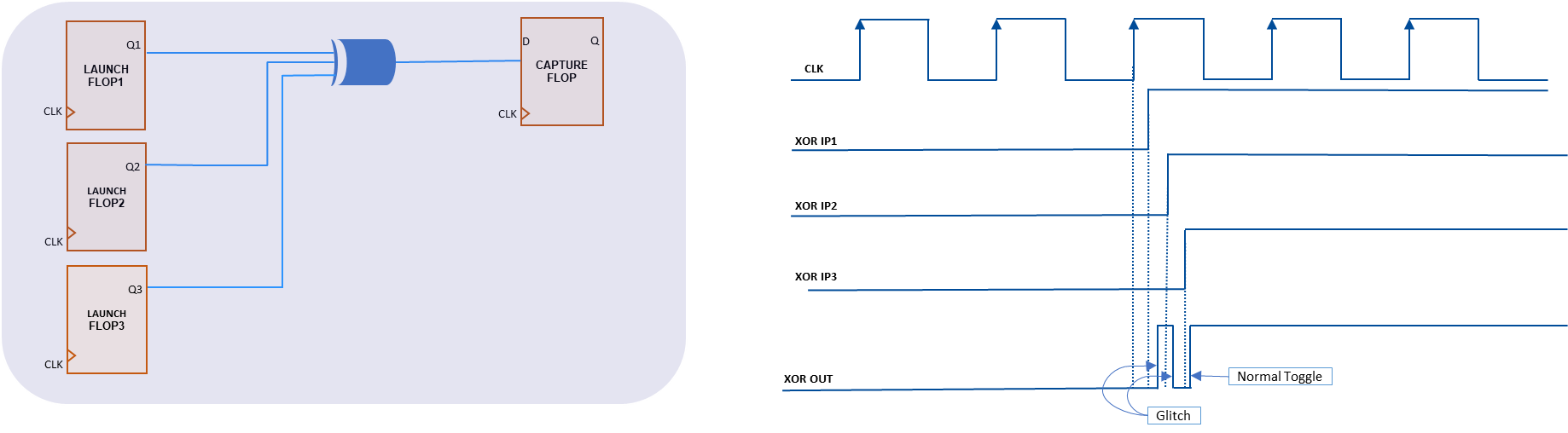 Page 18
Unrestricted | © Siemens | DVCon 2025 | Amir Attarha | Siemens EDA​
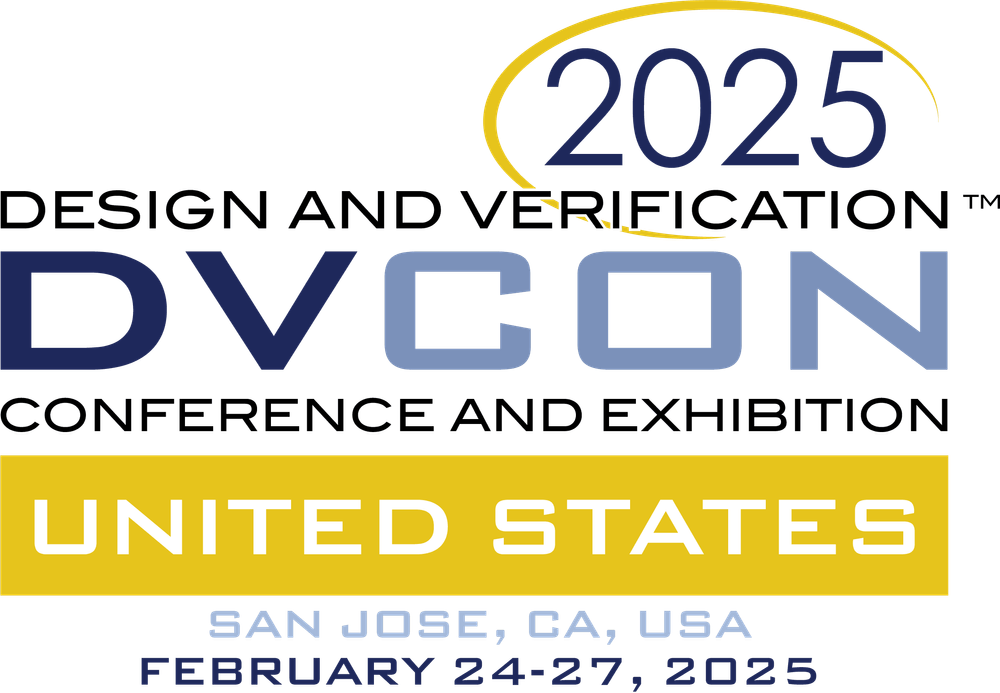 RTL glitch power estimationBuilding design with physical awareness
Lib/LEF
P&R Tech File
Fast Physical-aware Engine
Netlist
Power 
Estimation
Delay-aware Waveform Reconstruction
RTL
SPEF
Power Report with Glitch Power
SDC
SDF
UPF (Optional)
Fast Synthesis
Fast CTS
Fast P&R
Name Map
DEF (Optional)
Multi-Core
Switching Act
RTL Glitch Power Estimation
Fast physical design compilation
Delay annotation from internally generated SDF and glitch filtering 
Delay aware reconstruction to identify extra transitions occurring due to delays
Clockless Glitch Identification for accuracy and performance
Back-annotation of Glitch Power from netlist to RTL (ML based solution)
Page 19
Unrestricted | © Siemens | DVCon 2025 | Amir Attarha | Siemens EDA​
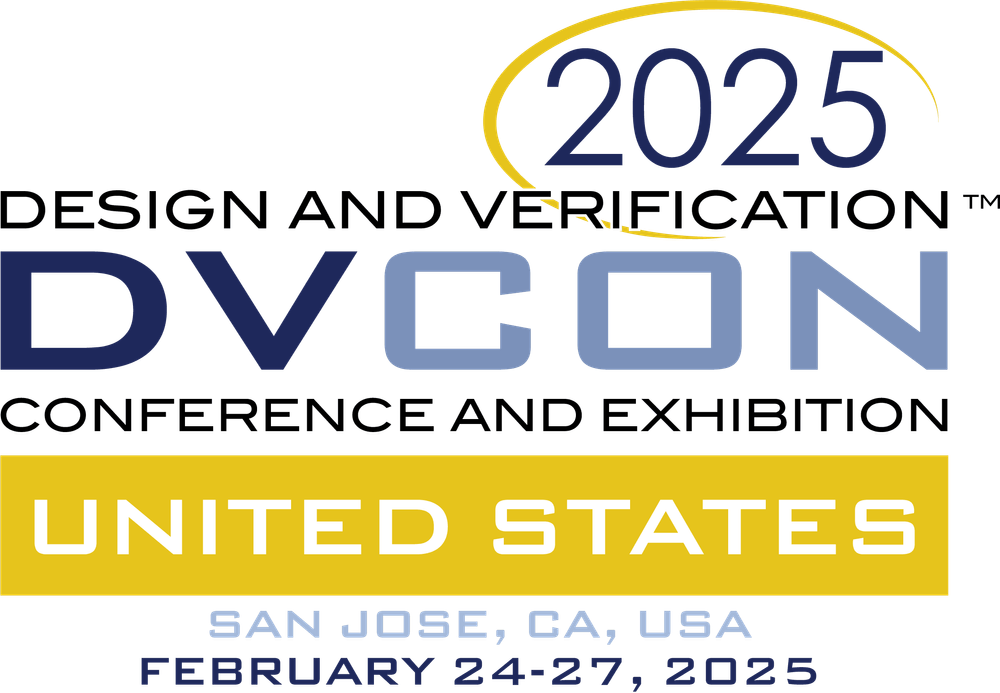 Delay-aware waveform reconstruction engine
+
SDF
Extra transitions due to delays (Glitches)
CLK
CLK
Delay-aware waveform reconstruction engine
Uses delays from internal SDF to reconstruct delay-aware waveform from 0-delay RTL waveform
All extra transitions (glitches) captured accurately and accounted for
Power consumed by glitches can be computed by dynamically derating the extra transitions
FLOP1 OUT
FLOP1 OUT
FLOP2 OUT
FLOP2 OUT
INV OUT
INV OUT
AND OUT
AND OUT
Page 20
Unrestricted | © Siemens | DVCon 2025 | Amir Attarha | Siemens EDA​
Zero Delay Waveform
Reconstructed Delay Aware Waveform
Annotating glitch power from internal netlist to RTLML based model to apply glitch power computed at gate-level to RTL instances
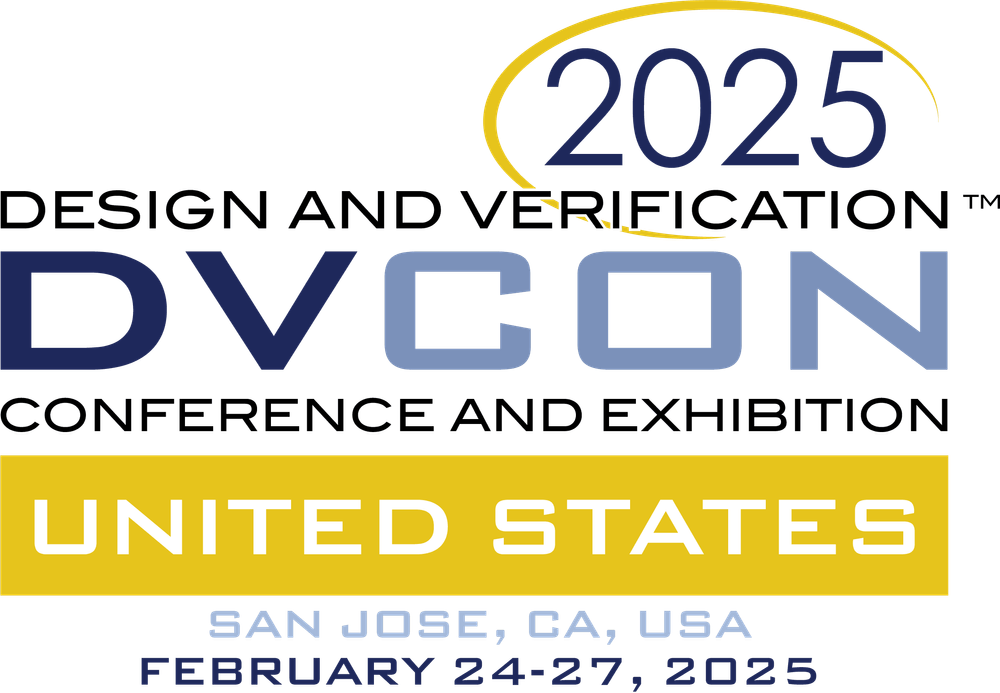 Use ML Model on RTL to back annotate glitch power numbers on combinational clusters
Obtain Weights
Instance-wise RTL glitch power report leveraging an ML trained model
Uses gate-level instance properties
Extracts characteristics for each instance which are used for training the model
Glitch Toggle Count
Fanout
Area of Cell
Total Glitch Power(Output)

Weights from the trained ML model applied to RTL instances, enabling instance-wise glitch power report at RTL stage

Cross-probable between RTL, schematic and report
Instance-wise glitch power
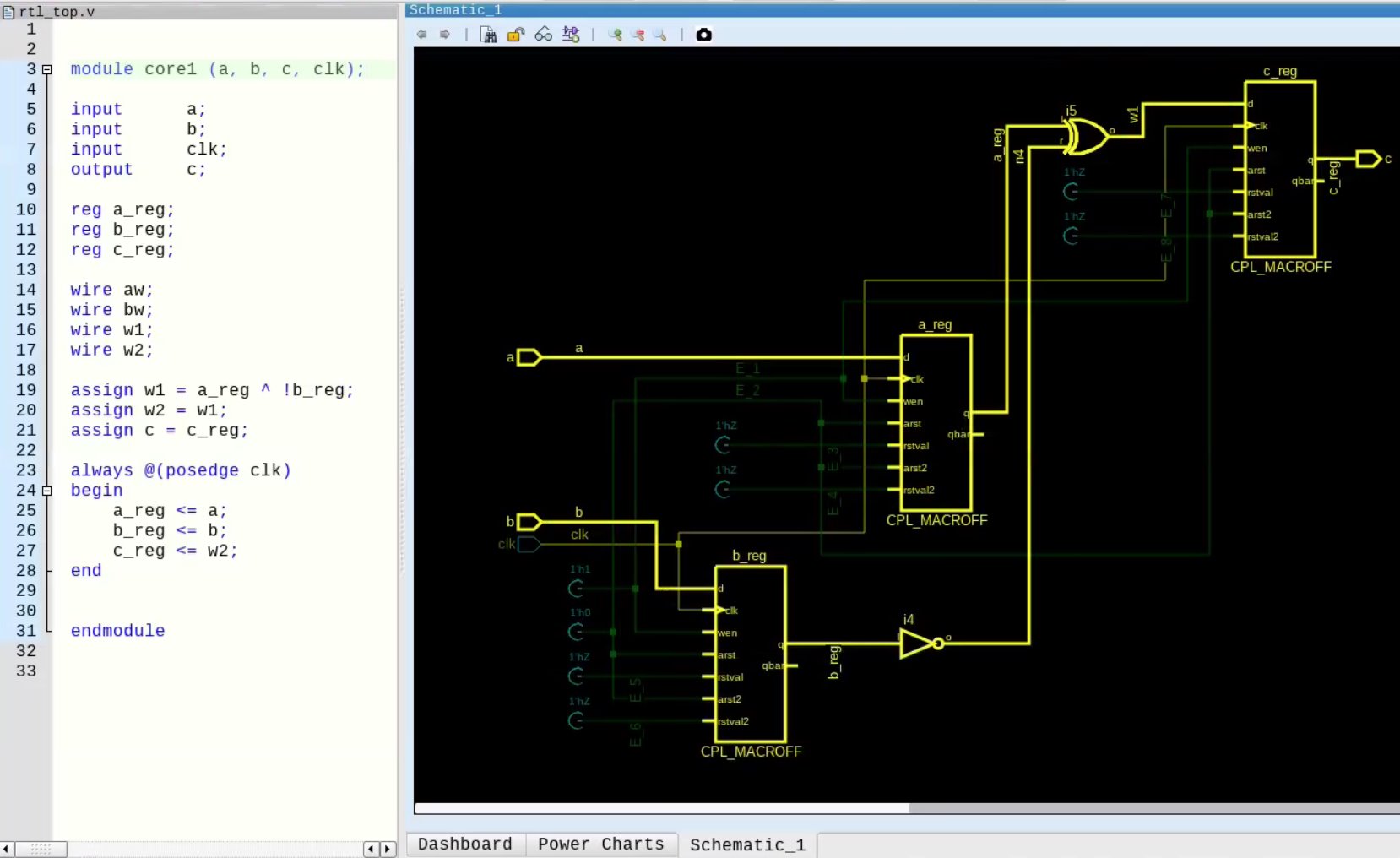 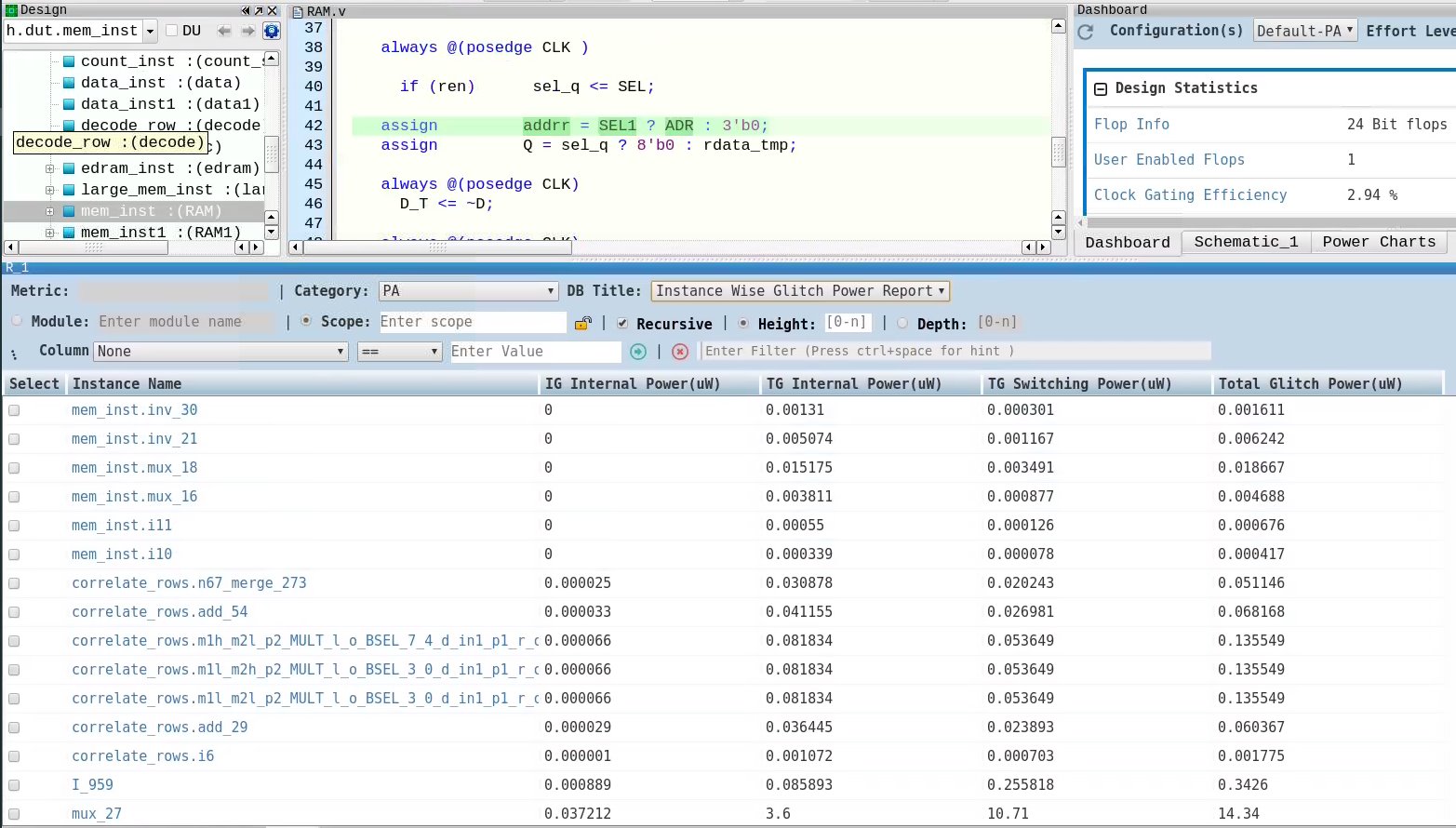 Train ML Model with Glitch Power on the internal netlist
Glitch Toggle Count
Max. Fanout
Area of Cell
Enables Glitch Source paths in RTL and its correspondence with internal netlist
Glitch Power Numbers
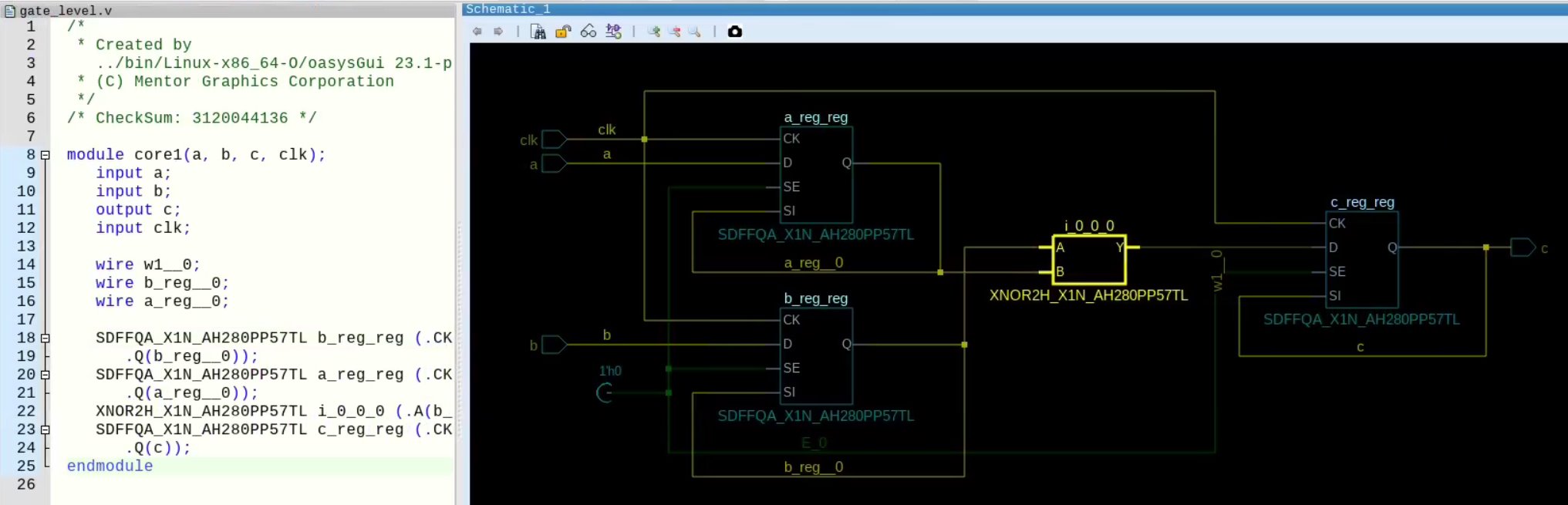 Page 21
Unrestricted | © Siemens | DVCon 2025 | Amir Attarha | Siemens EDA​
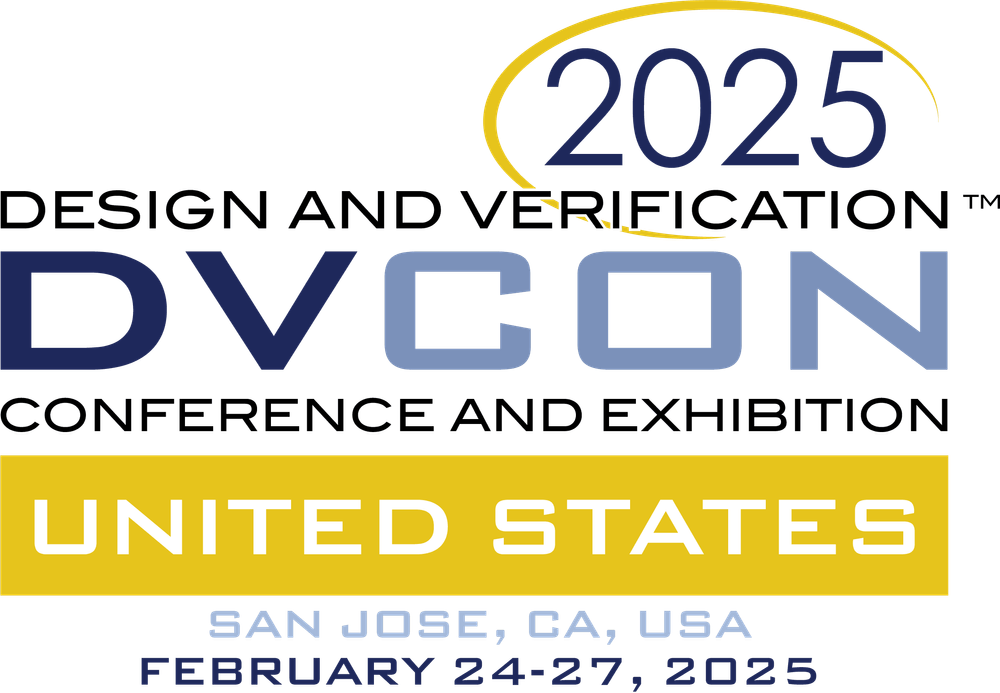 Dynamic power reduction -- glitch
Glitch power 
15-40% of power consumption
Budget for it
Use real vectors

RTL design
	Structural check : reconvergence 
	Data gating

Implementation layout :
	gate sizing
	delay balancing

Foundry: glitch proofed library cells
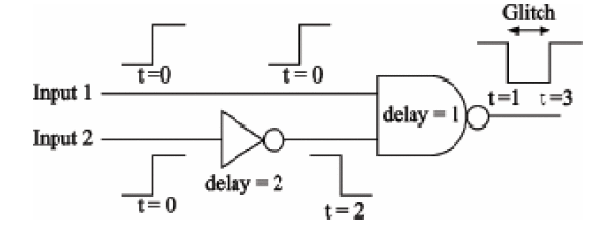 Page 22
Unrestricted | © Siemens | DVCon 2025 | Amir Attarha | Siemens EDA​
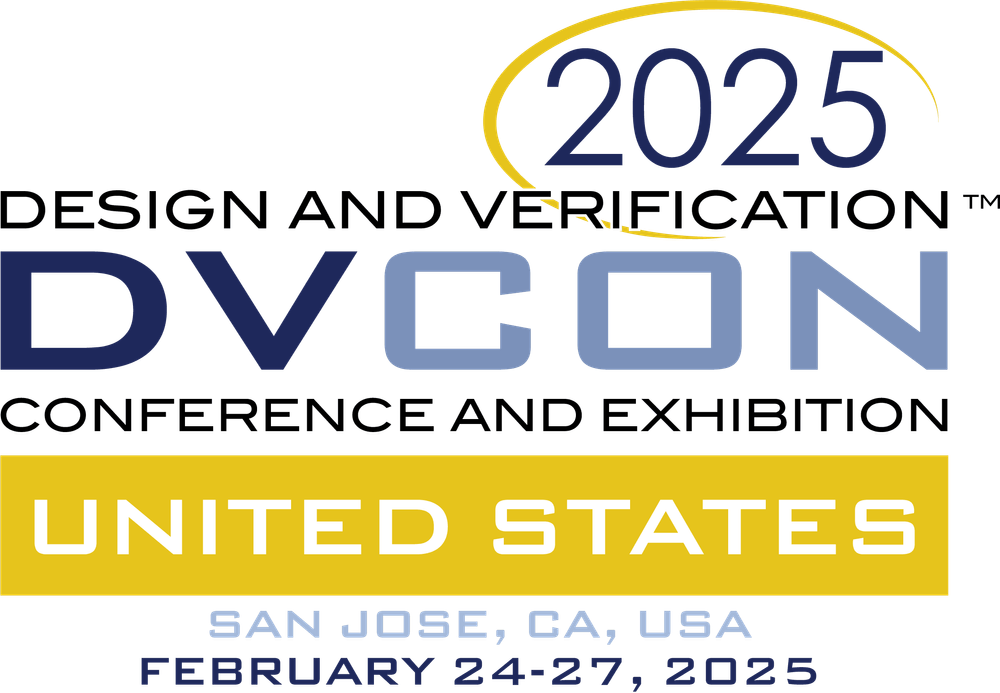 Chiplets i.e. heterogenous integration
Integrating smaller chiplets from different process technology nodes on the package

larges dies on a single SoC using advanced nodes  very expensive  and low yield
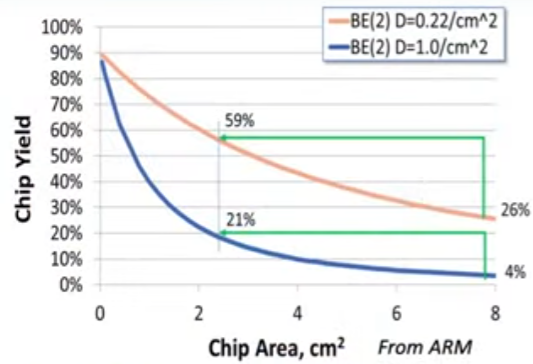 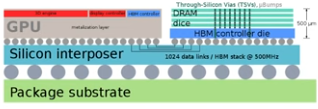 Page 23
Unrestricted | © Siemens | DVCon 2025 | Amir Attarha | Siemens EDA​
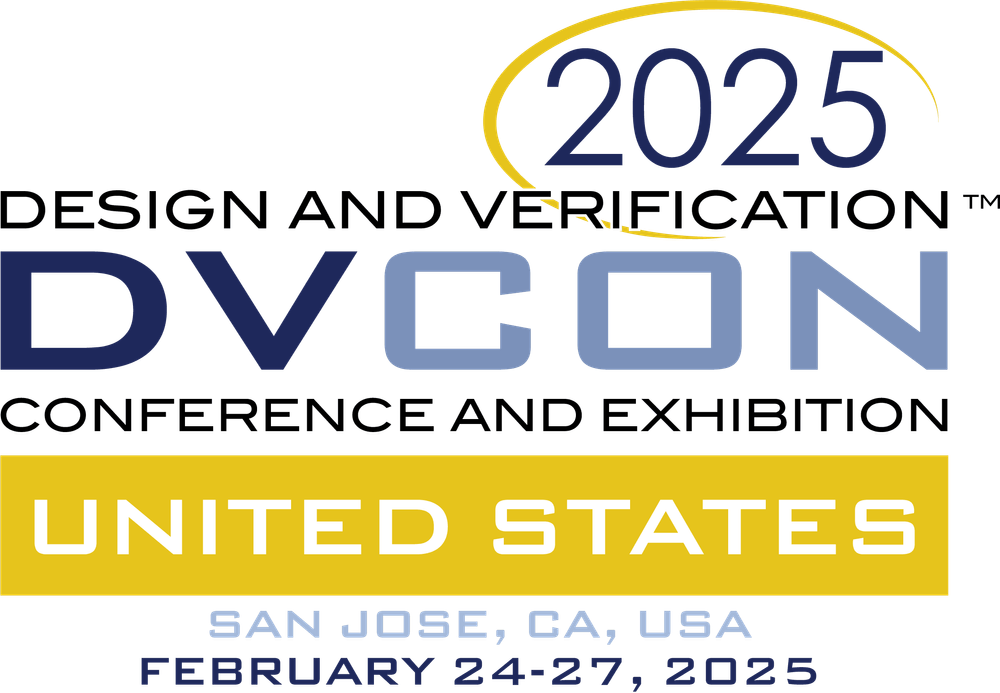 Chiplets i.e. heterogenous integration
Transitioning from one node to the next incurs additional expenses (designing/productizing/software/firmware)

Not all functions on the chip benefit from node scaling

Reduction of interconnect power

Optimization per chiplet
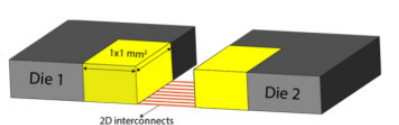 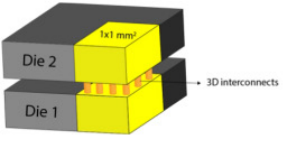 Page 24
Unrestricted | © Siemens | DVCon 2025 | Amir Attarha | Siemens EDA​
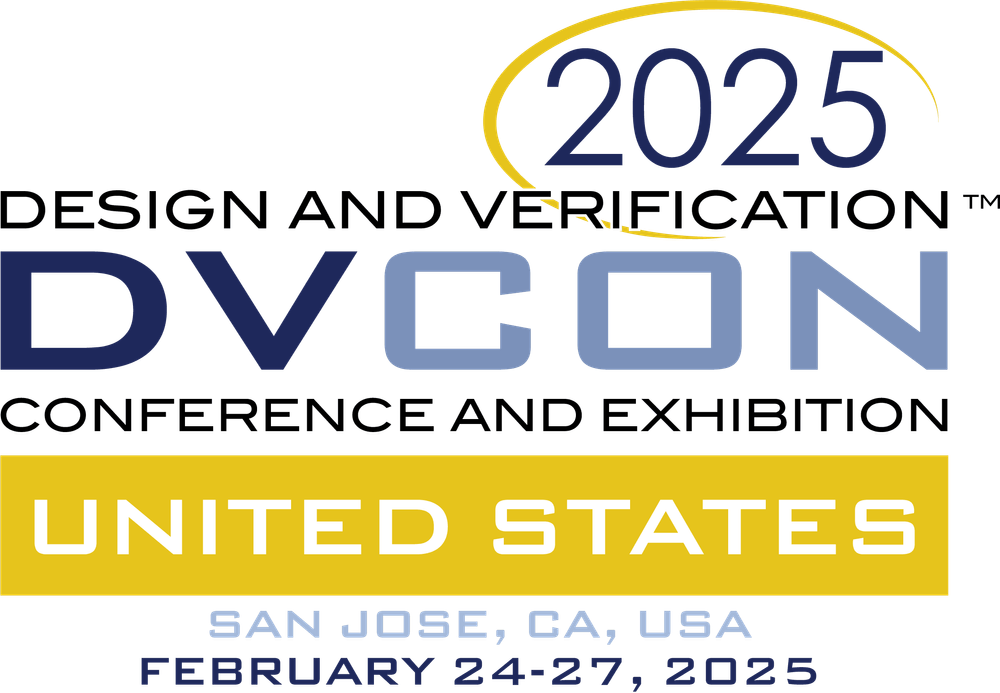 Guided power optimization
RTL flow
Page 25
Unrestricted | © Siemens | DVCon 2025 | Amir Attarha | Siemens EDA​
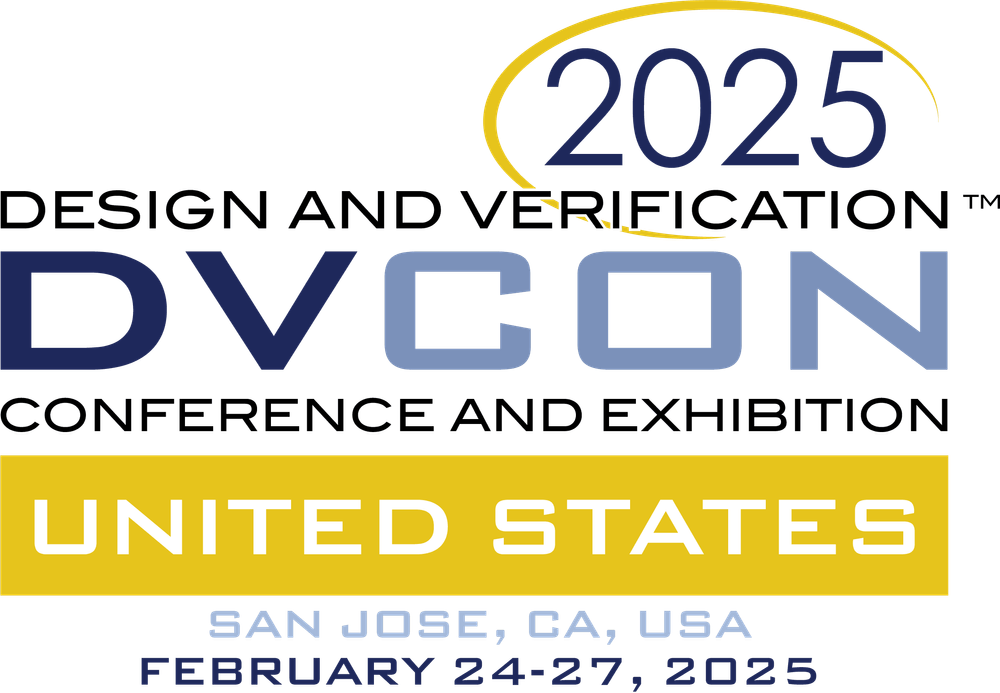 Comprehensive low-power optimization throughout the RTL design cycle
Logic Restructuring
Fine-grained Clock, Memory and Data Gating
Early Power Checking
Guided Power Reduction
Automatic Power Optimization
Vectorless
Vectored
Industry proven Automatic low-power RTL Generation
Static RTL Checks
Dynamic Checks
Power Estimation
Page 26
Unrestricted | © Siemens | DVCon 2025 | Amir Attarha | Siemens EDA​
Unrestricted | © Siemens | DVCon 2025 | Amir Attarha | Siemens EDA
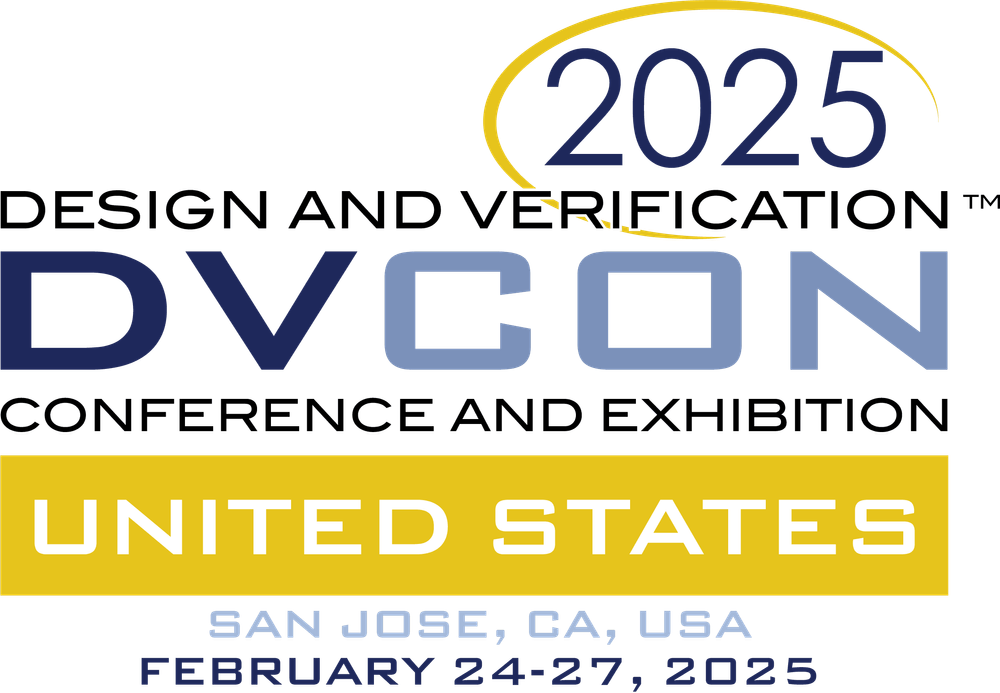 Early design checks with PowerProPower linting on early RTL without vectors (Structural)
Examples of 
Static Checks
Early RTL analysis can be performed with RTL only 
No requirement for vectors

Reports various metrics that point to poorly implemented design from the perspective of Power

Multiple metrics available to configure user acceptable thresholds
Page 27
Unrestricted | © Siemens | DVCon 2025 | Amir Attarha | Siemens EDA​
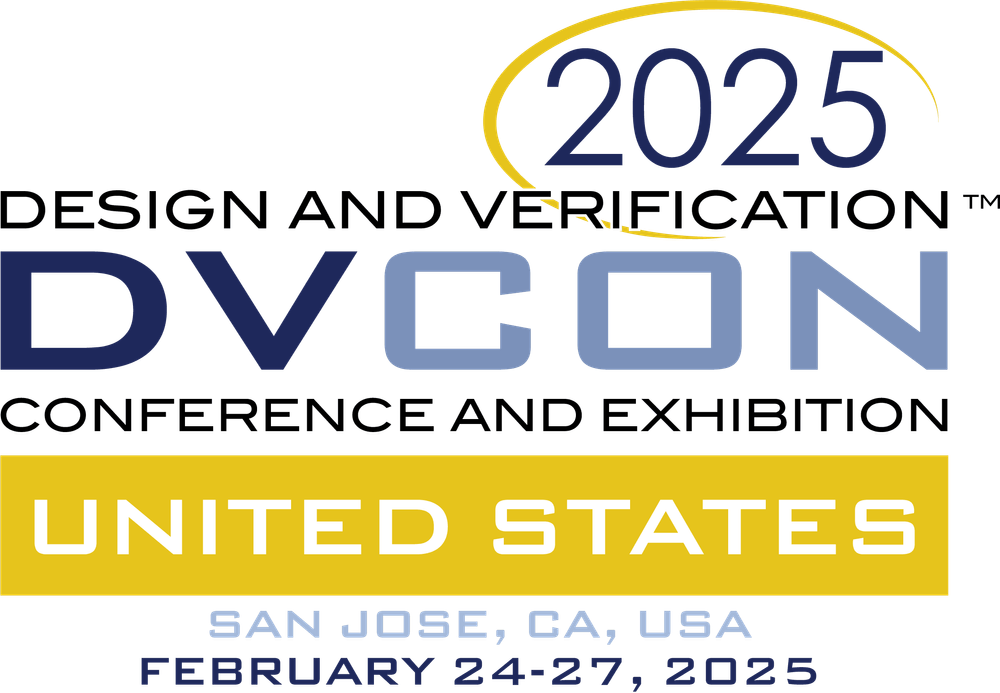 Micro-architectural and combinational redundancies
Examples of 
Functional Checks
Wasted toggles lead to wasted power!
Redundant toggles do not contribute to functionality and waste power
Dynamic analysis can reveal potential power saving opportunities early on

 Leads to areas of wasted power and helps fix them
Requires functional vectors, fast turn-around time
Page 28
Unrestricted | © Siemens | DVCon 2025 | Amir Attarha | Siemens EDA​
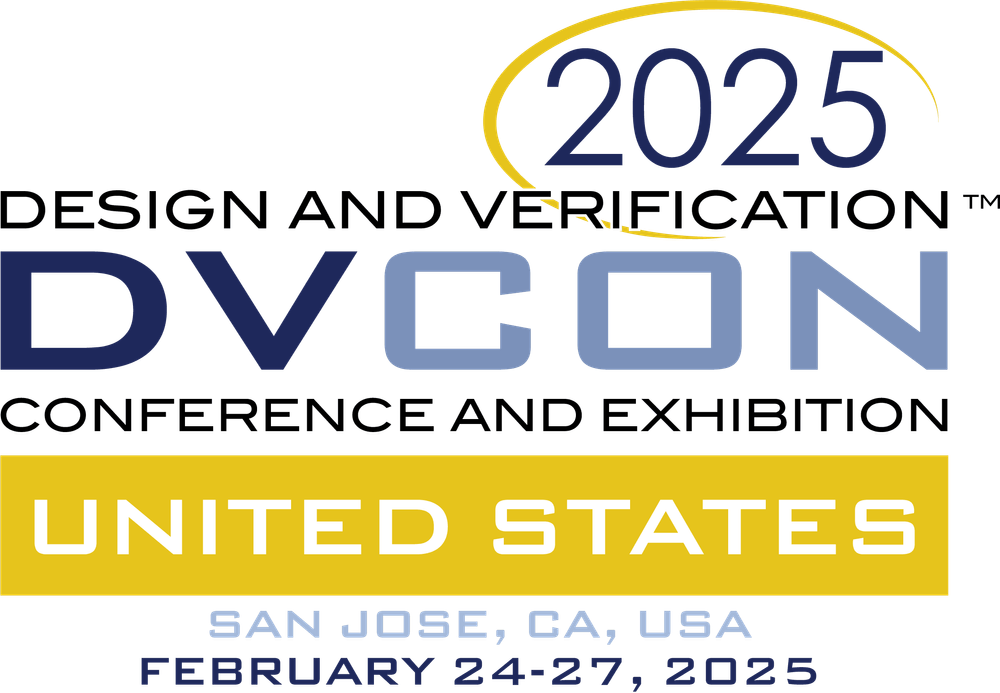 Dynamic power reduction
Page 29
Unrestricted | © Siemens | DVCon 2025 | Amir Attarha | Siemens EDA​
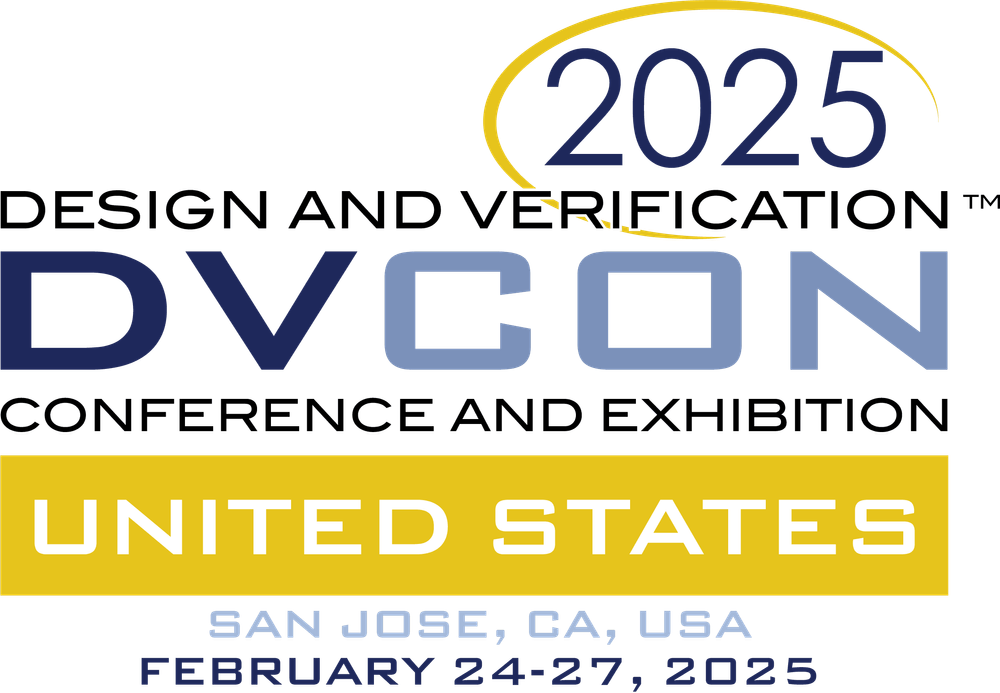 Questions for thought
Are you running power analysis early using real end-user software?

Are you confident that you met your power numbers before silicon comes back?

Have you ensured that all the user defined clock gating cells are saving power rather than wasting energy?

If you exceed your thermal budget, how do you deal with consequences? 

Are power and dynamic IR drop during DFT impacting your time to market? 

Are you power numbers in the lab , exceed 30% or more your estimation?
Page 30
Unrestricted | © Siemens | DVCon 2025 | Amir Attarha | Siemens EDA​
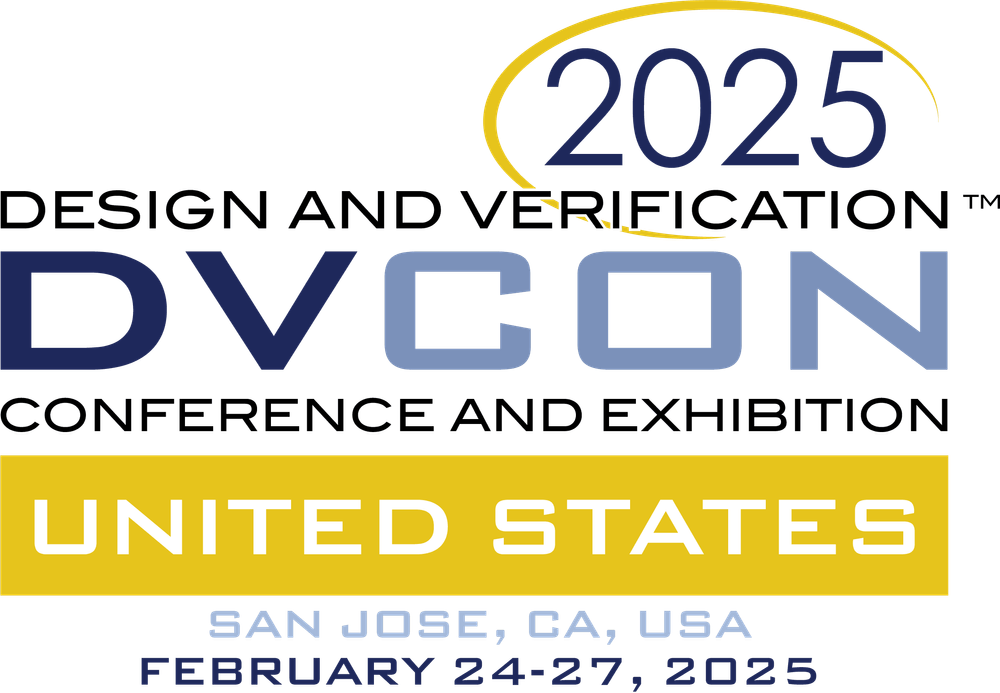 Traditional power flow
Challenges:
Focusing on power with synthetic tests
Very long time to get data with real workloads
Very long time to get power numbers
Long feedback loop to RTL team
Feedback to RTL team
IP1 (RTL)
Power Tool
Feedback to RTL team
testbench
IP2 (RTL)
Power Tool
Synthetic tests (short and not realistic)
RTL
Netlist
netlist
testbench
System-level verification
System-level verification
System-level integration
Synthetic tests (short and not realistic)
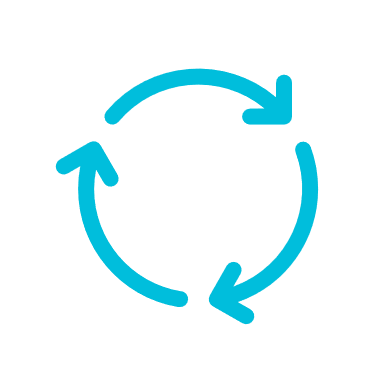 SAIF generation
Feedback to RTL team
Average/peak power
Power Tool
Very long Turnaround Time
Timeline for traditional power flow
Page 31
Unrestricted | © Siemens | DVCon 2025 | Amir Attarha | Siemens EDA​
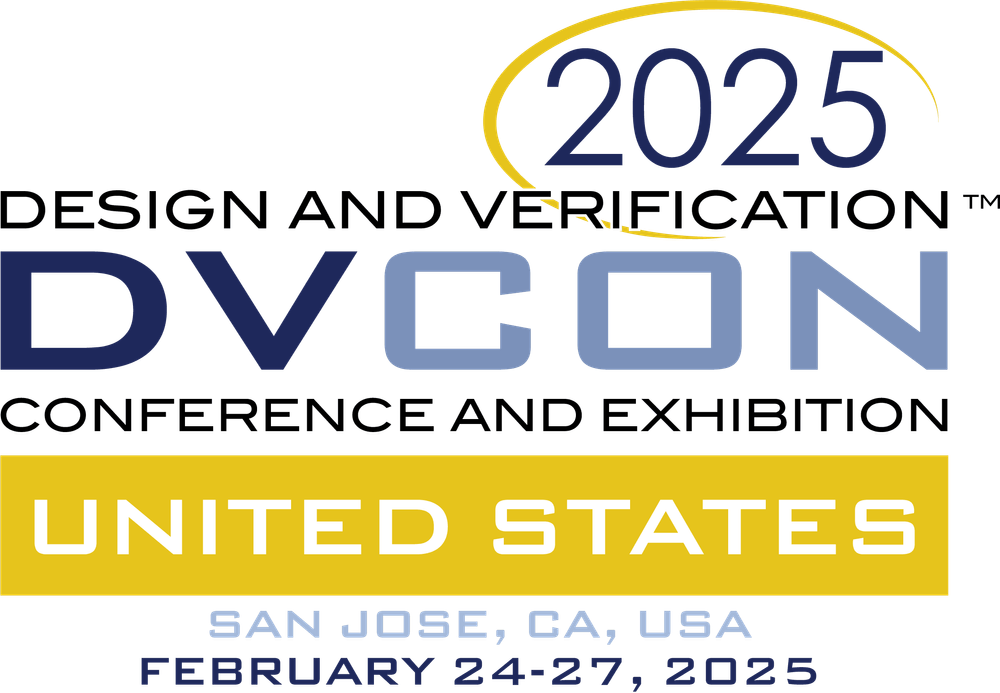 Shift left vision of power analysis
Power data generation
measure
Implement
and track
Power data analysis
focus
execute
align
Experiment
Page 32
Unrestricted | © Siemens | DVCon 2025 | Amir Attarha | Siemens EDA​
Shift left
Start software development earlier, using realistic workloads, to identify issues as early as possible
Quantify power and performance earlier
Reduce overall product development timeline
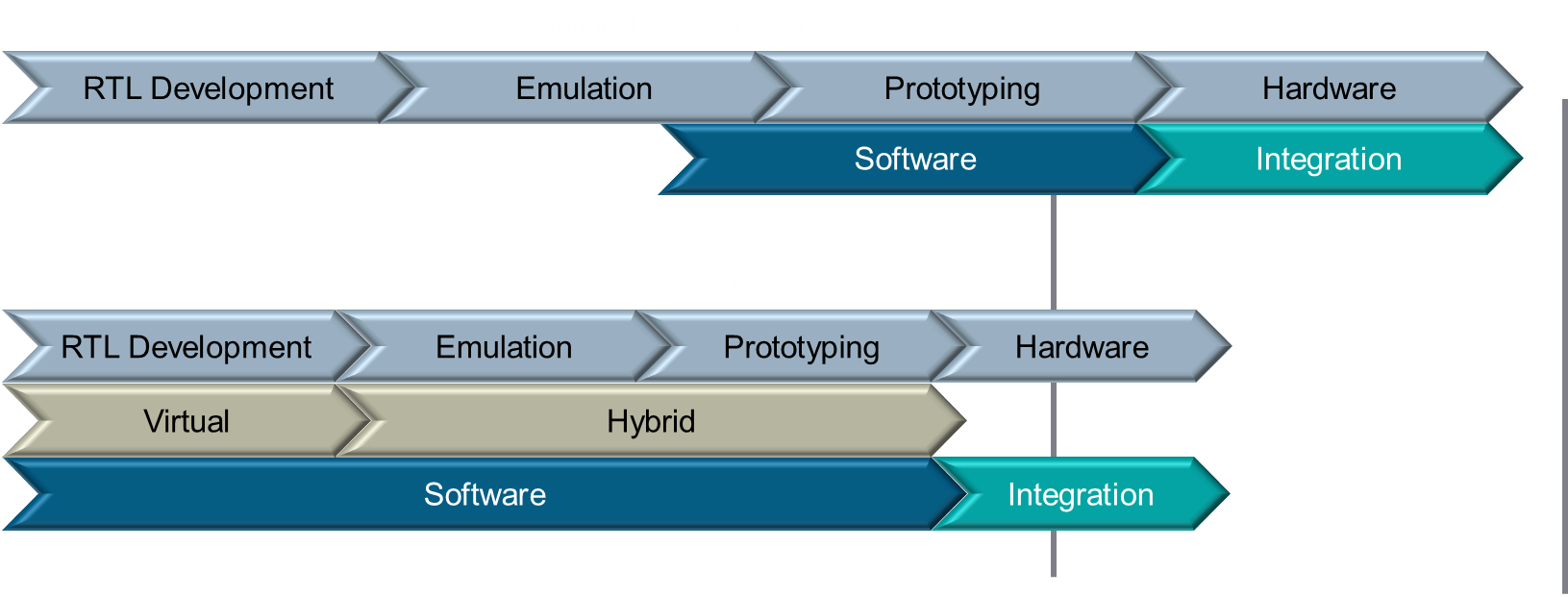 Page 33
Unrestricted | © Siemens | DVCon 2025 | Amir Attarha | Siemens EDA​
Full spectrum development – with Innexis Developer Pro
Pre-silicon system validation
SW/HW co-validation
Pre-RTL software development
High speed early software development
Hybrid: virtual platform + high-accuracy emulation and prototyping hardware
Full RTL hardware validation on emulator or prototyping hardware
Shift-left software development and validation, with common tooling
Software workload
Applications and benchmarks
Android, Linux, RTOS, AUTOSAR, Hypervisor
RTL SoC
CPU
GPU
Hybrid SoC model
Virtual SoC model
Memory
Peripherals
CPU
GPU
CPU
GPU
Memory
Peripherals
Memory
Peripherals
Innexis
Veloce CS
Page 34
Unrestricted | © Siemens | DVCon 2025 | Amir Attarha | Siemens EDA​
[Speaker Notes: Make it clear that there are 2 possible entry points for this flow, either Virtual or for other customers starting with Hybrid makes more sense]
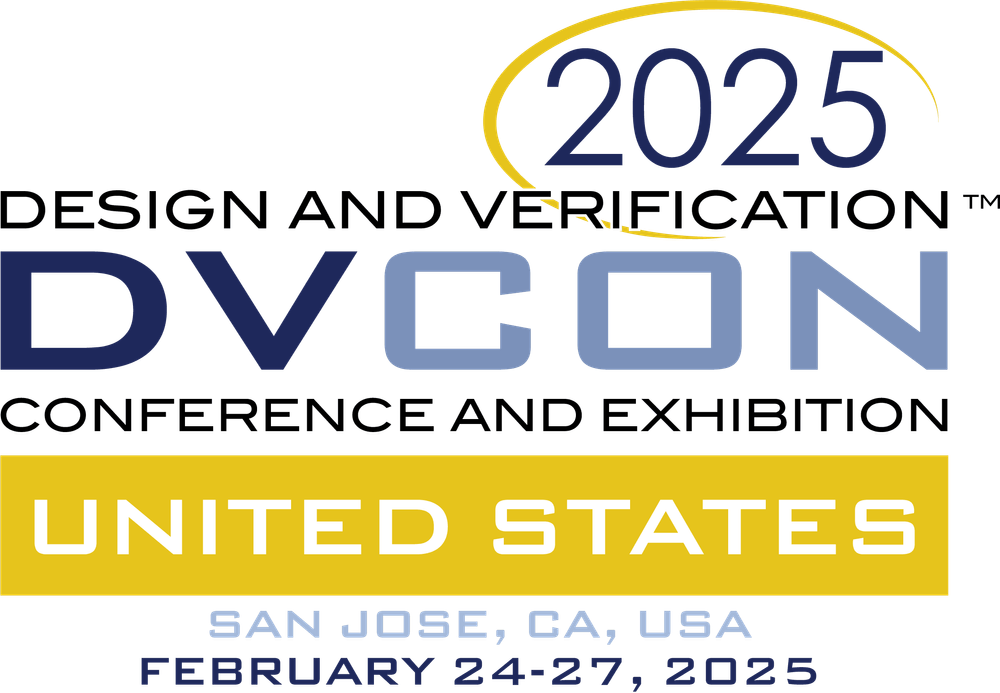 Compelling solution for design teams
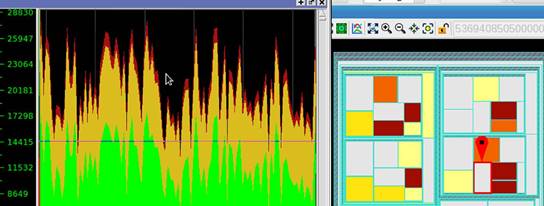 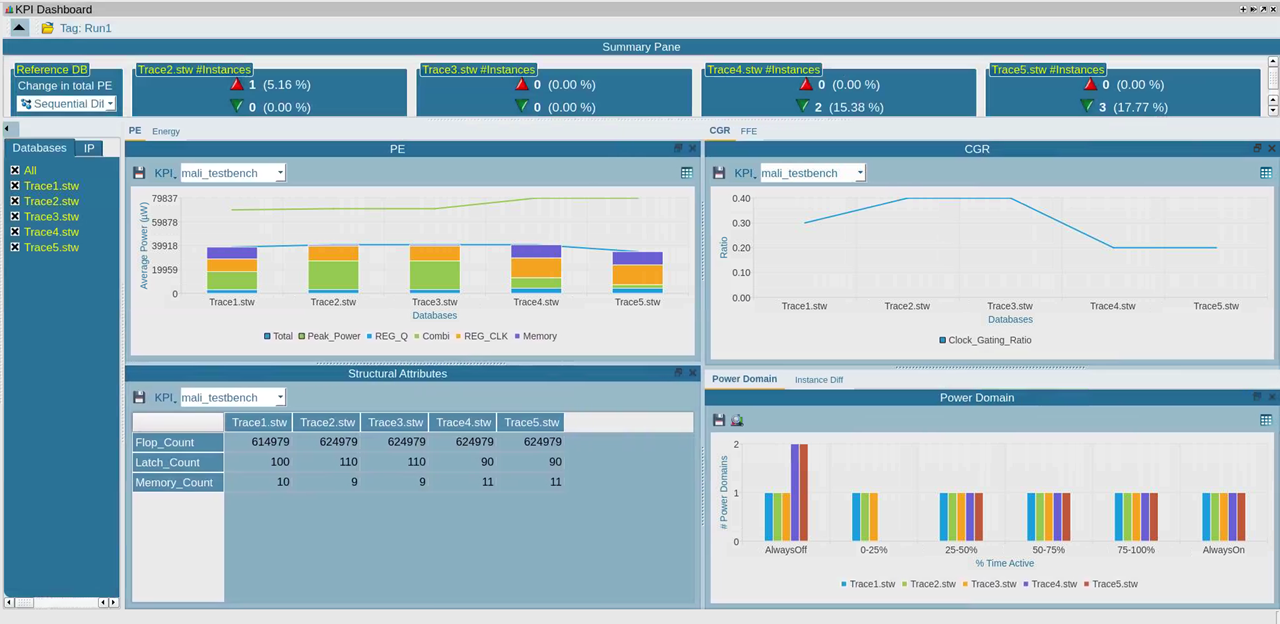 Design
Liberty
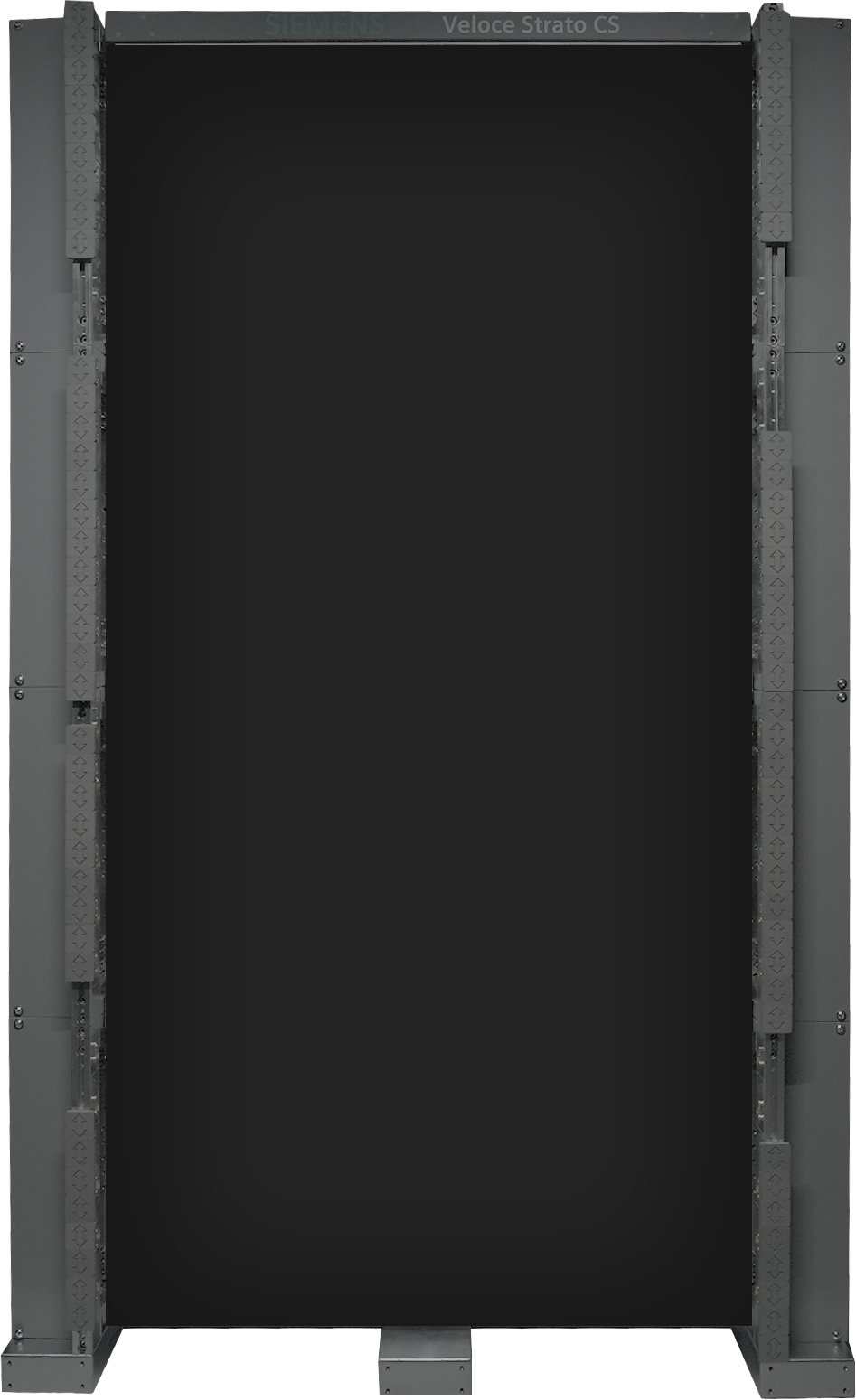 Power trend analysis
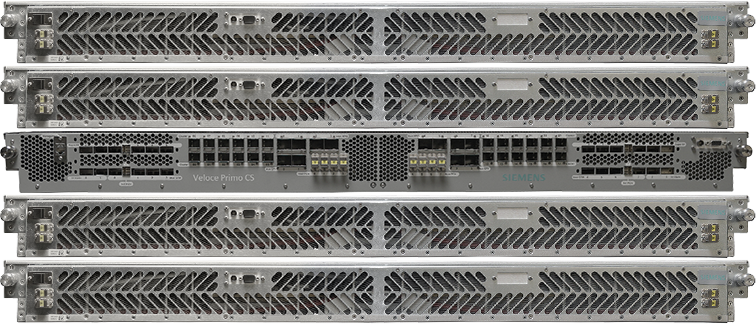 UPF
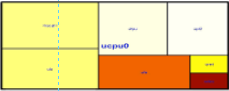 Time-base CGE
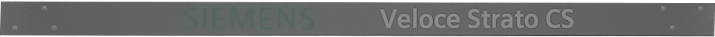 Workload
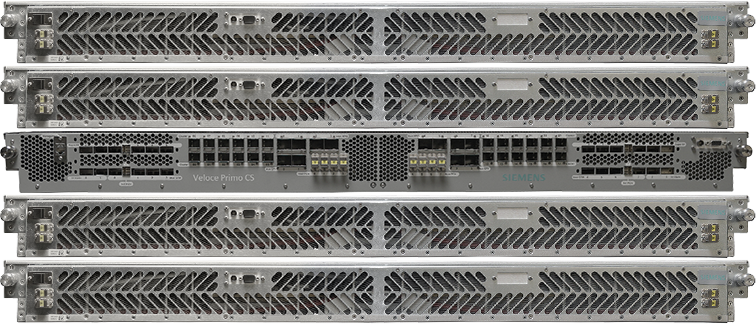 Time-based FFE
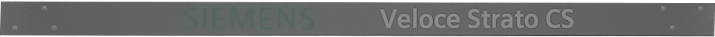 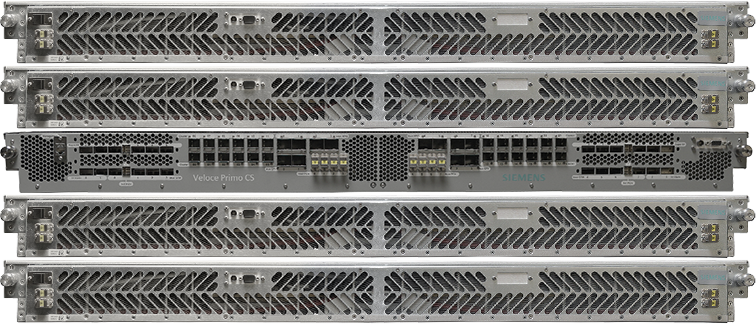 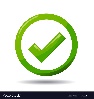 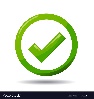 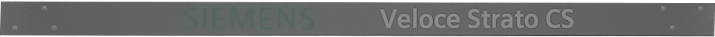 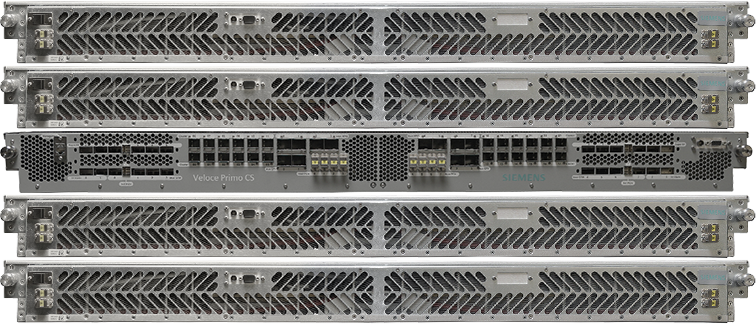 Generating power profile for Billions of cycles
Making key decisions based on real data
Page 35
Unrestricted | © Siemens | DVCon 2025 | Amir Attarha | Siemens EDA​
[Speaker Notes: Add data Table to this slide

This is how the flow works:

Input consists of the following: Design (RTL/Gate), stimulus, liberty files, UPF (optional) which are read compiled using Veloce OS SW. Compiled database is then run on Veloce to generate waveform database (stw). STW consists switching activity for all the design signals. This STW is primarily used for all power related flows.

1. File-based flows to generate FSDB/SAIF files for power tools
2. API based flow with PowerArtist and PowerPro
3. Power trend analysis – generating activity plot, activity map and activity factor]
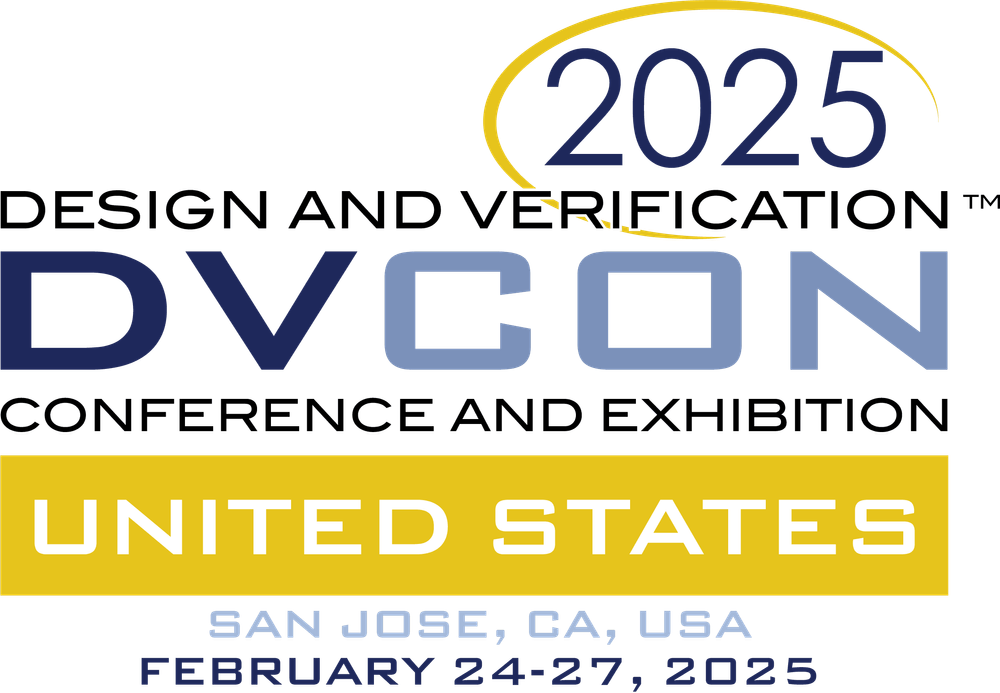 Power profile/heat map for realistic benchmarks allows focusing on right area
Hot zone
optimization possibility
Is this benchmark interesting for power analysis?
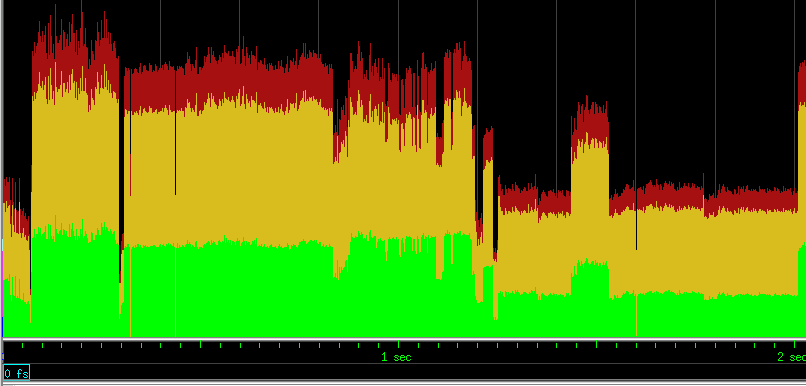 IDLE
Optimization possibility
Page 36
Unrestricted | © Siemens | DVCon 2025 | Amir Attarha | Siemens EDA​
[Speaker Notes: Deciding on benchmarks/workloads for Power
Different micro-architecture decisions with Power impact
Dynamic di/dt: Power Profile + grouping of IPs on the same power rail
Identifying hot zones: Sustain period of high power]
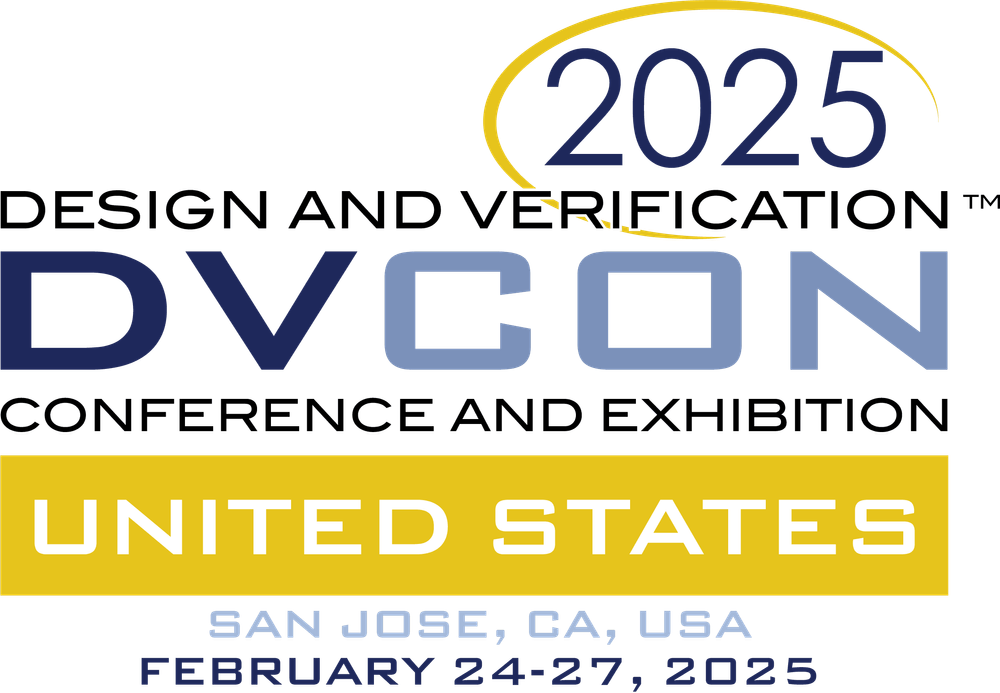 Cycle accurate power profile, CGE and FFE for entire duration of workload
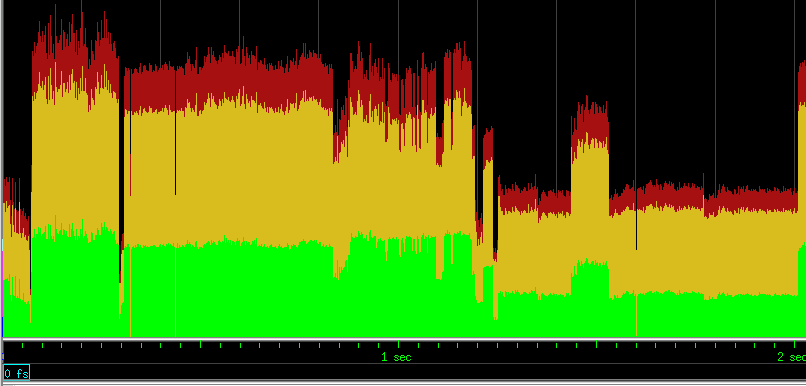 Power profile for each instance
Power profile enables peaks and possible dynamic di/dt detection
Time-based CGE/FFE at SoC level and within 1% accuracy from power tools
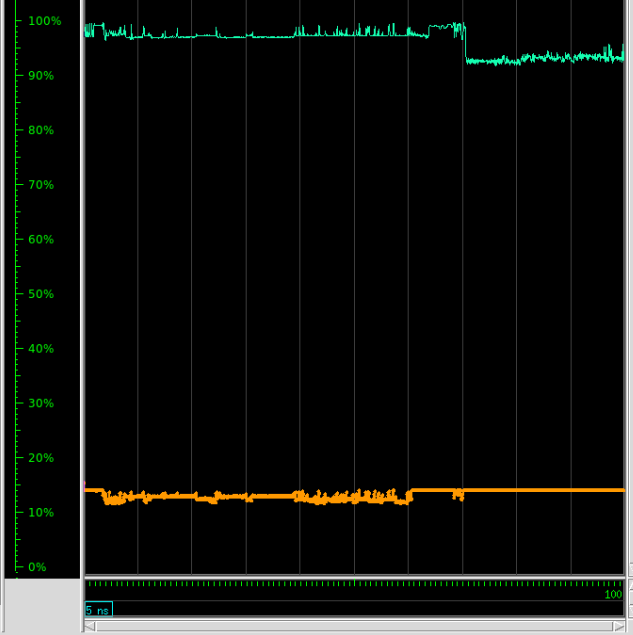 CGE instance3
Time-based CGE/FFE based on global/local clocks
CGE instance1
Page 37
Unrestricted | © Siemens | DVCon 2025 | Amir Attarha | Siemens EDA​
[Speaker Notes: Deciding on benchmarks/workloads for Power
Different micro-architecture decisions with Power impact
Dynamic di/dt: Power Profile + grouping of IPs on the same power rail
Identifying hot zones: Sustain period of high power]
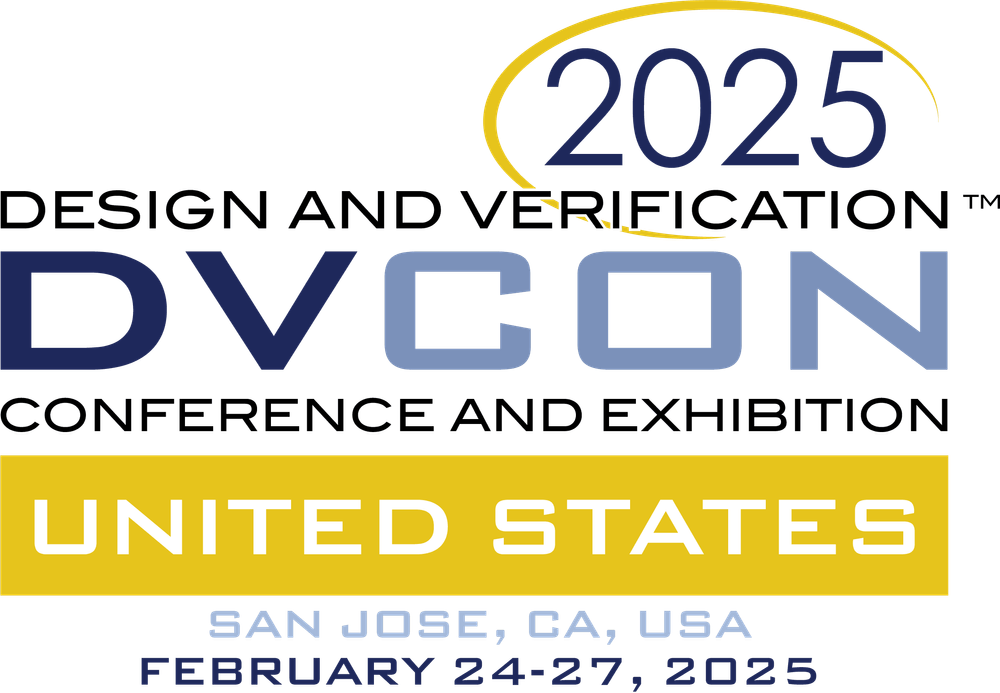 Key metrics for power optimization for entire duration of workload
Capture key power metrics (CGE, FFE etc.) at SoC level while running SW applications
Both user clock gating elements and Clock gating inference are applied
Quality of Clock gating impacts Dynamic Power
Veloce measures CGE to assess effectiveness of clock gating for real world applications
Flip Flop Efficiency identifies when data is static over a period and the reg is clocked:
Revisit your pipeline
IO exclusivity clock gating using XOR
Clk
En
Q
Q
block
Clk
En
block
Clk
Clk
En
En
Q
CGE (clock gating efficiency)=30%
FFE (% of  Q toggles vs received clocks) = 43%
Page 38
Unrestricted | © Siemens | DVCon 2025 | Amir Attarha | Siemens EDA​
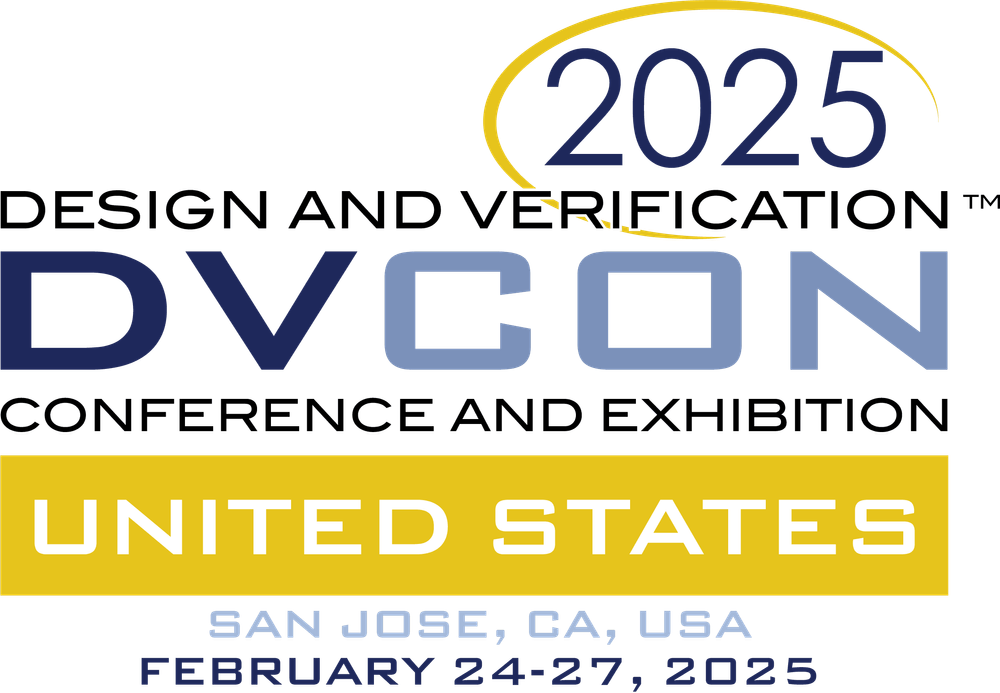 Ensuring every user defined clock gating cell provides power efficiencyThis metric may lead to significant power saving
CGC cells are placed in the design to save power. 

CGC will increase energy consumption with low efficiency
Register bank
Clock gate
Page 39
Unrestricted | © Siemens | DVCon 2025 | Amir Attarha | Siemens EDA​
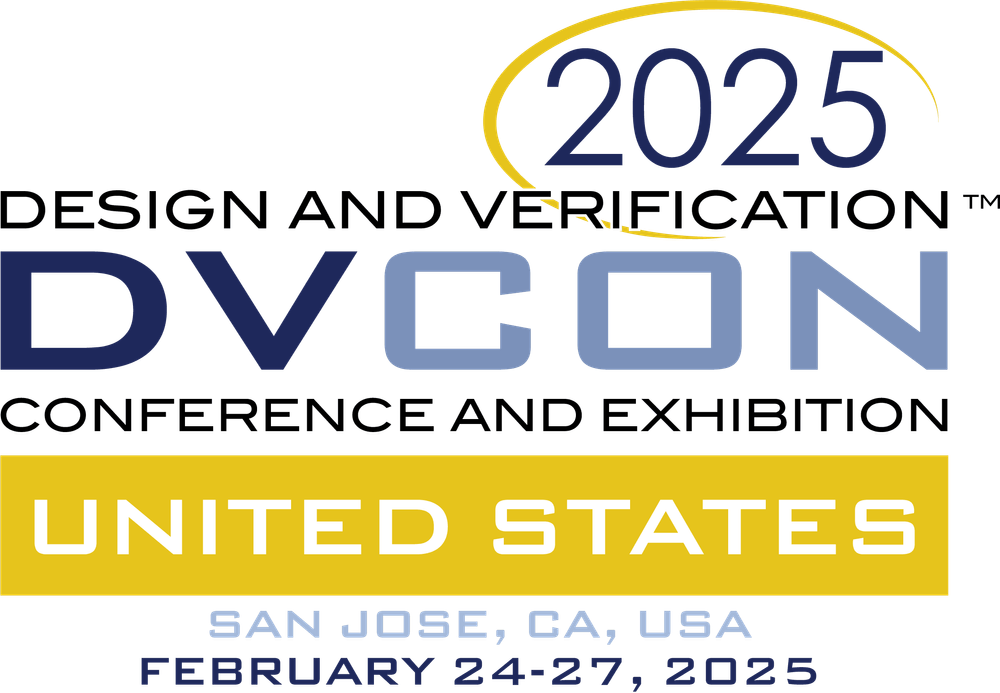 Key power indicators are provided by default
Right instances to focus
Data for sub blocks
Design Hierarchy
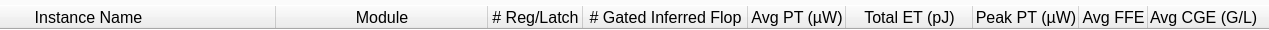 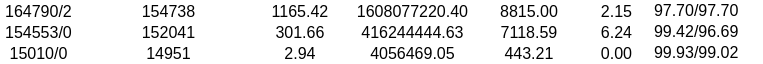 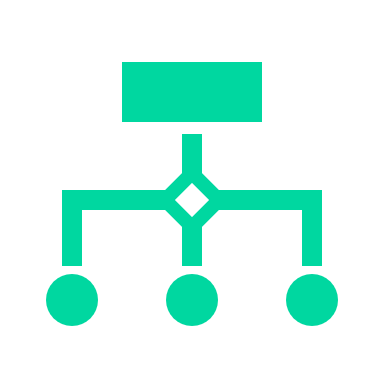 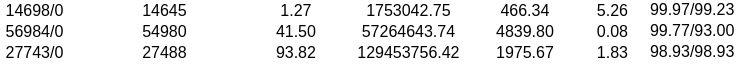 # Reg/Latch: number of registers/latches in this instance
#Gated Inferred flop: # of inferred clock gating elements
Avg PT: Average Power 
Peak PT: Peak Power
Avg FFE: Average Flip Flop Efficiency
Avg CGE (G/L): Average Clock gating efficiency (global/local)
This data and much more details can be dumped in CSV for post analysis
Page 40
Unrestricted | © Siemens | DVCon 2025 | Amir Attarha | Siemens EDA​
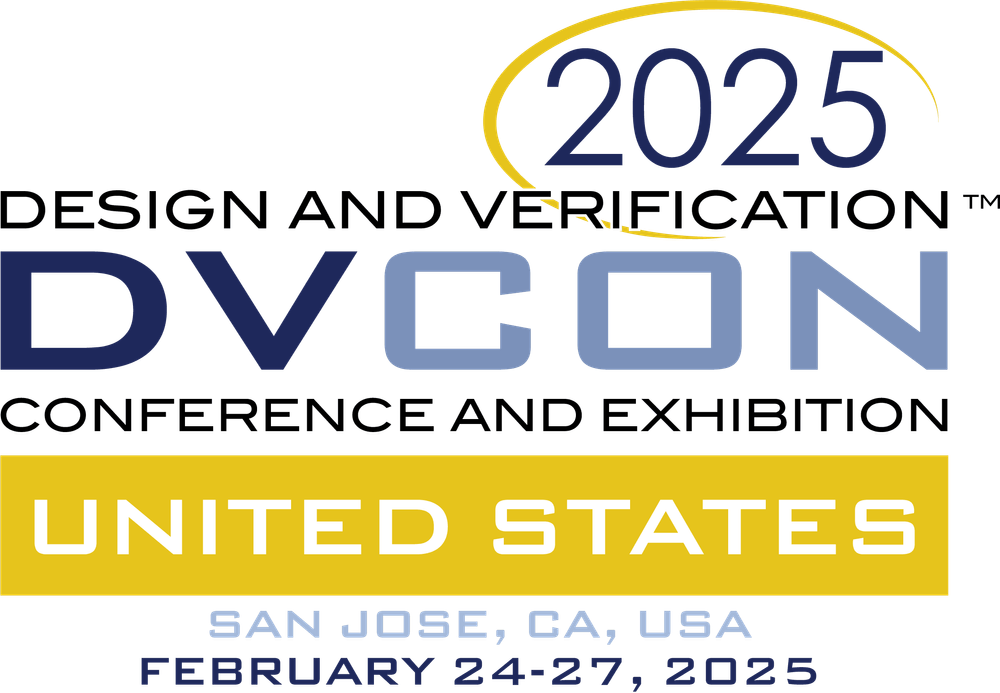 Power analysis is a journey: tracking data throughout this process
Power data needs to be kept for various RTL releases and tests for comparison
Trend will help the design team and architecture team to identify possible issues
There are many hardware and software related parameters which can impact power It is crucial to be able to collect the data and compare scenarios
An infrastructure for data-oriented power analysis is provided
Comparative analysis
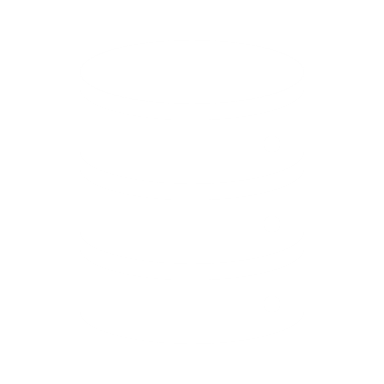 Power Metrics
Trend analysis
PowerStream
Power data analysis
VDA
Mongo DB
Page 41
Unrestricted | © Siemens | DVCon 2025 | Amir Attarha | Siemens EDA​
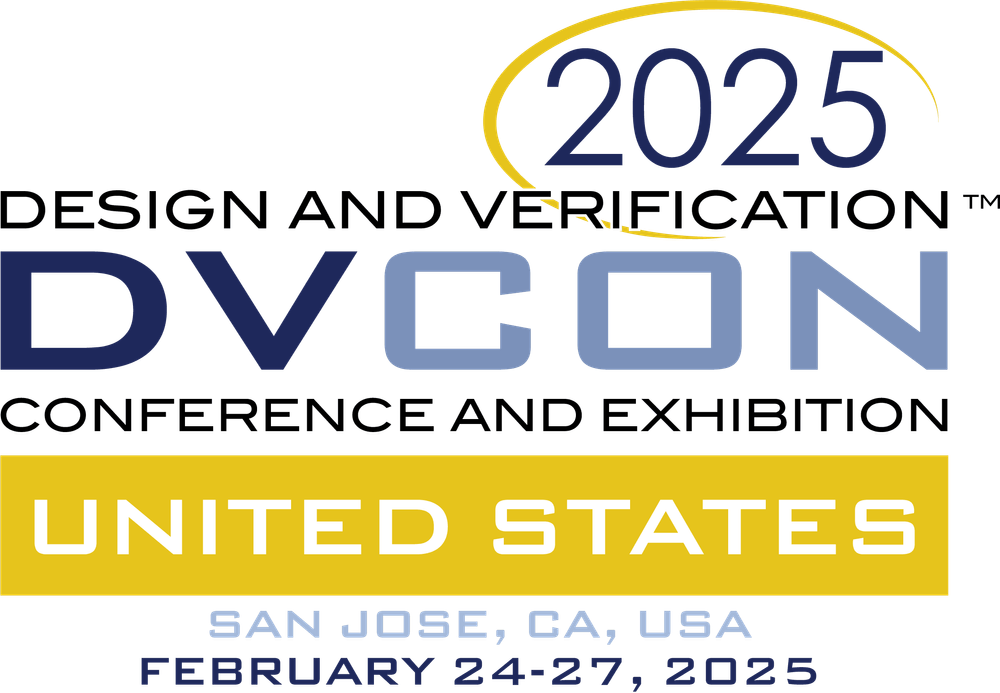 Power KPI – comprehensive tracking and comparison of important power parameters
Several power KPIs are tracked and can be compared across workloads and design versions
Power trend (Total, Peaks, All 4 components (Memory/Reg-CLK/Reg-Q/Comb))
Clocks level CGE and FFE
Blocks level CGE and FFE
Power domains
Average power trend
Sequential comparisons
Page 42
Unrestricted | © Siemens | DVCon 2025 | Amir Attarha | Siemens EDA​
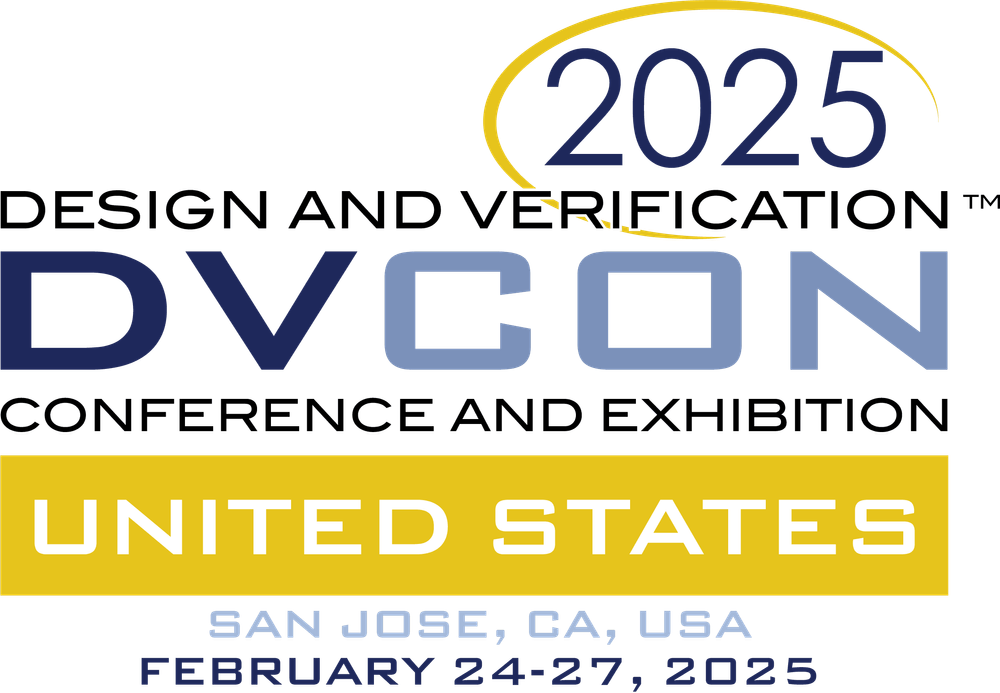 Comparative analysis
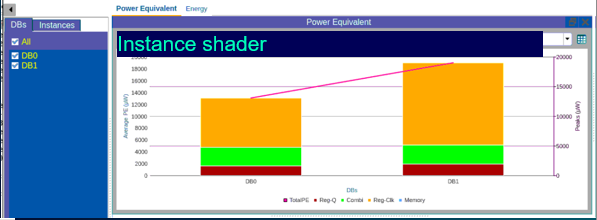 Comparing power data of Manhattan and Angry bird tests on “Shader instance”
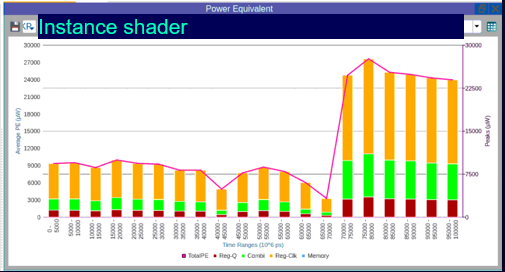 Manhattan test on  “Shader instance”
Page 43
Unrestricted | © Siemens | DVCon 2025 | Amir Attarha | Siemens EDA​
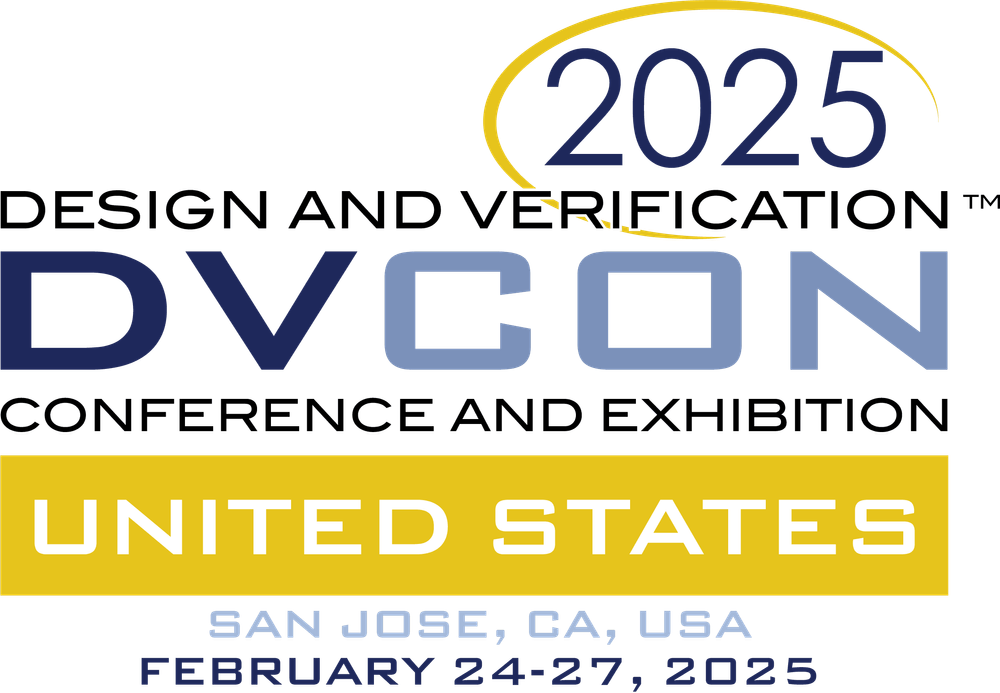 Clock gating efficiency @ SoC level over time for different instances per different parent clocks
CG
CG
CG
clk_0
CG
CG
CG
Root_clk
Instance_0
clk_1
Instance_1
Page 44
Unrestricted | © Siemens | DVCon 2025 | Amir Attarha | Siemens EDA​
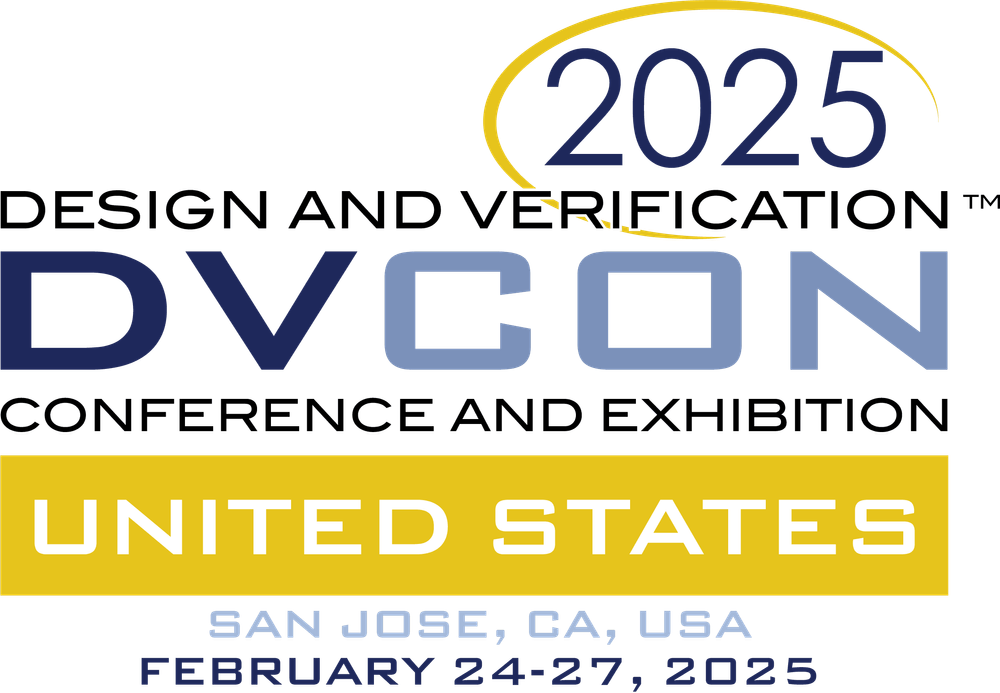 Accuracy is always a requirement
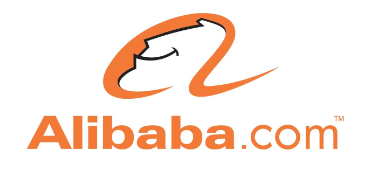 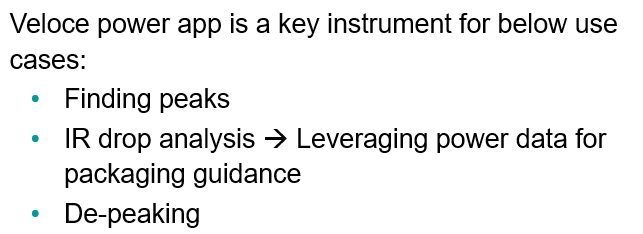 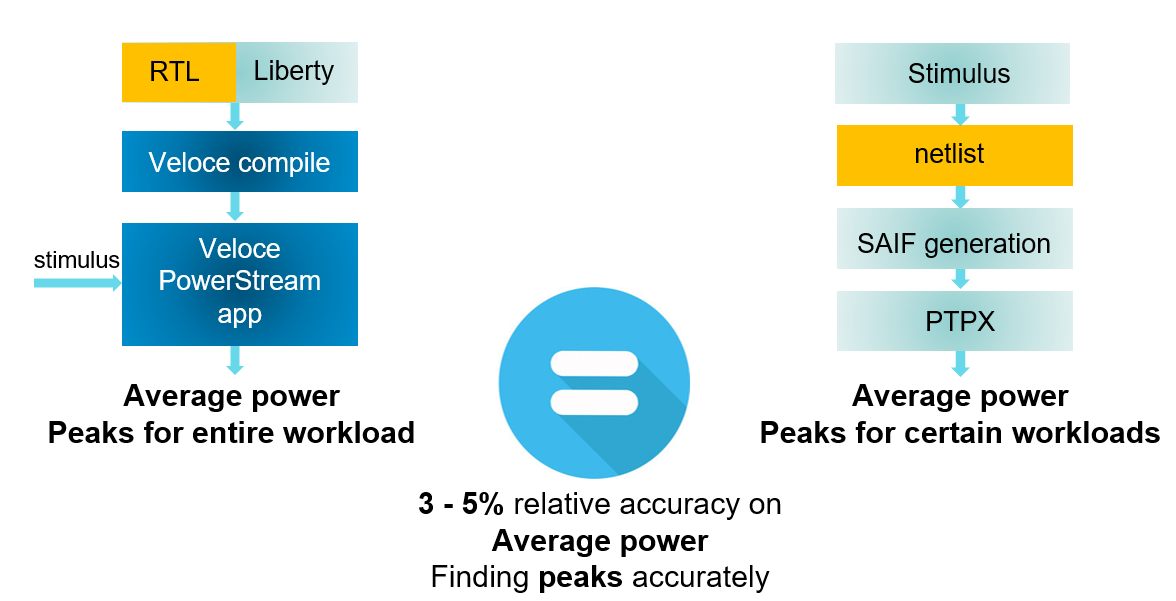 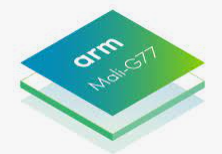 Correlated with power signoff Tool
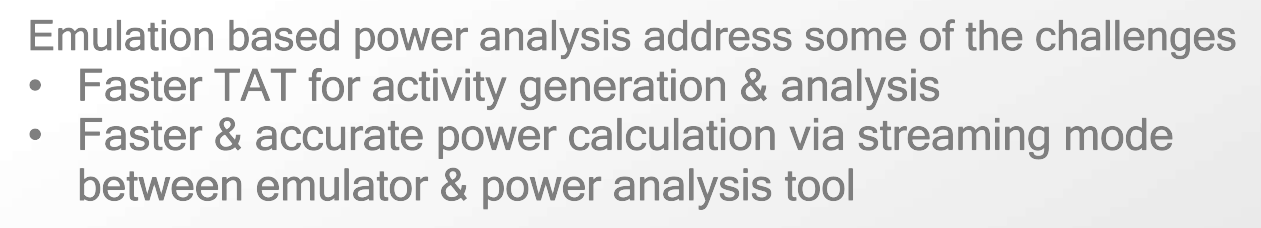 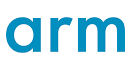 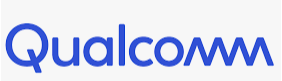 Companies with accuracy requirements for early RTL power analysis
Page 45
Unrestricted | © Siemens | DVCon 2025 | Amir Attarha | Siemens EDA​
[Speaker Notes: Add ARM logo
Add Alibaba logo
Add 10-15% RTL sign off relative accuracy
Gate level 5%]
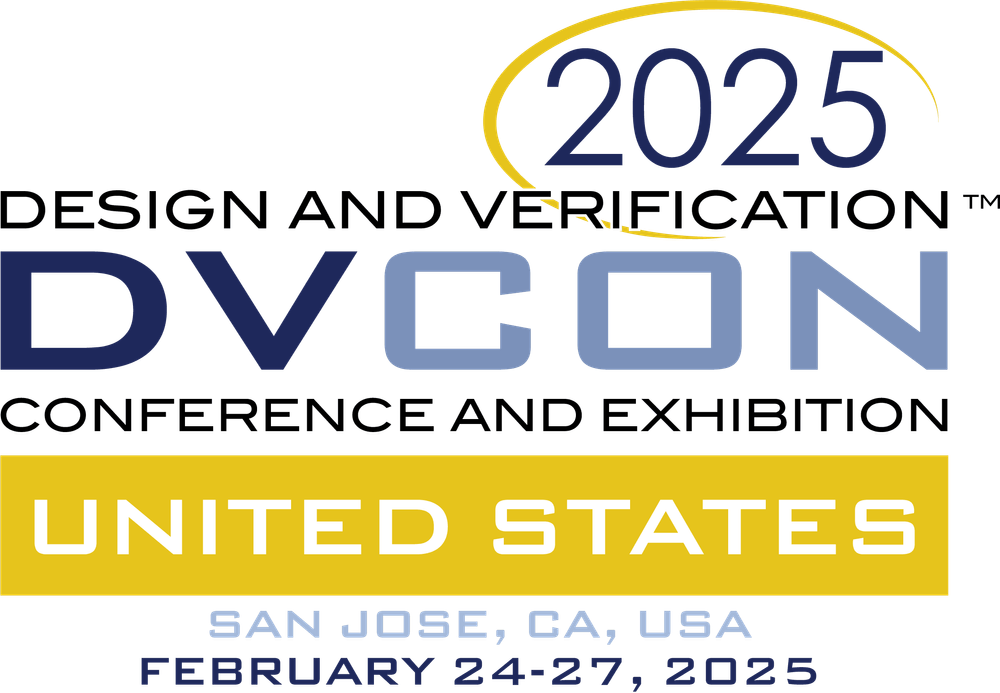 Veloce PowerStream is a game changer: SPEED disproportionately matters
Benefits:
Much shorter turnaround time (8~10X faster)
Much earlier to real workload analysis (6~8 weeks)
Recommendations based on real workload
Many more workloads (50  1000)
Feedback to RTL team
Feedback to RTL team
IP1 (RTL)
PowerPro
IP2 (RTL)
PowerPro
testbench
testbench
Synthetic tests (short and not realistic)
RTL
Synthetic tests (short and not realistic)
System-level verification
System-level integration
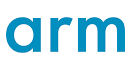 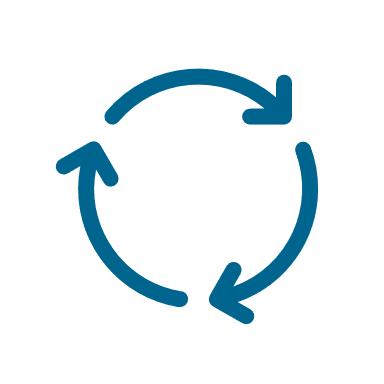 PowerStream
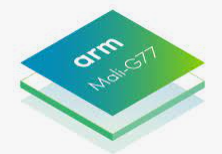 Power profile and power metrics
Action-oriented recommendations
short Turnaround Time
Timeline for game changer Veloce PowerStream flow
Page 46
Unrestricted | © Siemens | DVCon 2025 | Amir Attarha | Siemens EDA​
[Speaker Notes: Add slide before that
Ask pranab what workloads are they running?]
Workload
Workload
Workload
Workload
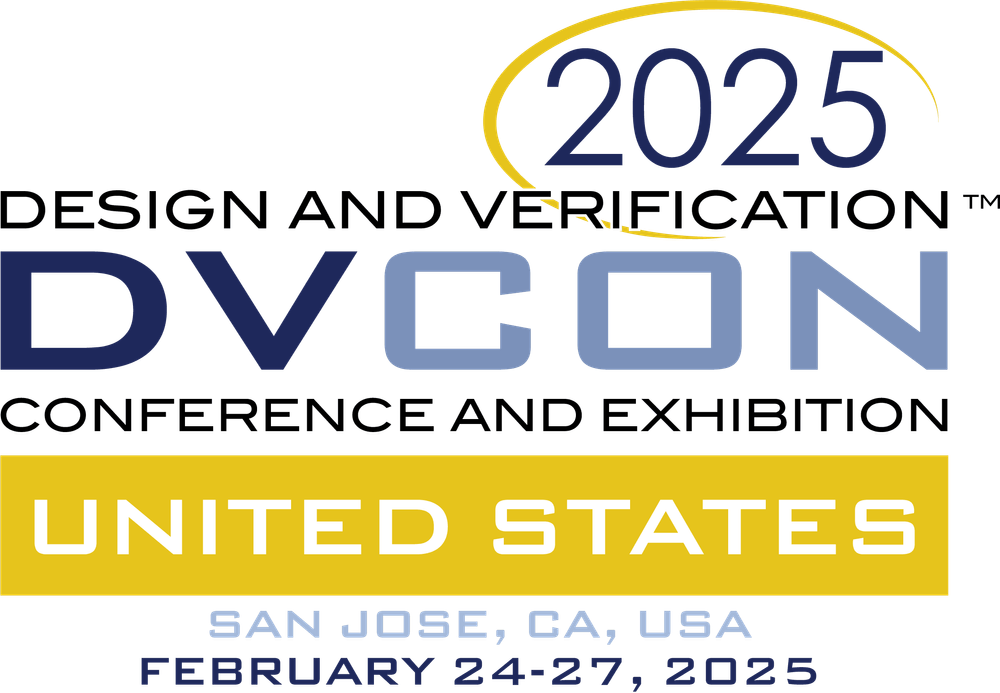 IP power profiling/analysis using system level workloads
IP #1 Power run
System Level run with modular replay instrumentation
CPU
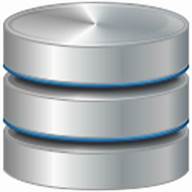 Veloce Strato
GPU
Application
CPU
OS
IP #2 Power run
IPn
GPU
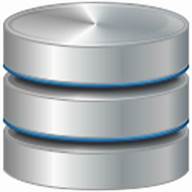 Firmware
IP #3 Power run
Bare metal
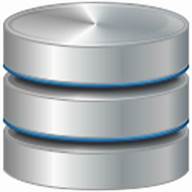 IPn
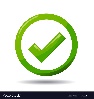 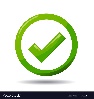 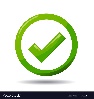 Page 47
Unrestricted | © Siemens | DVCon 2025 | Amir Attarha | Siemens EDA​
Identifying peaks and valleys
with Power profile
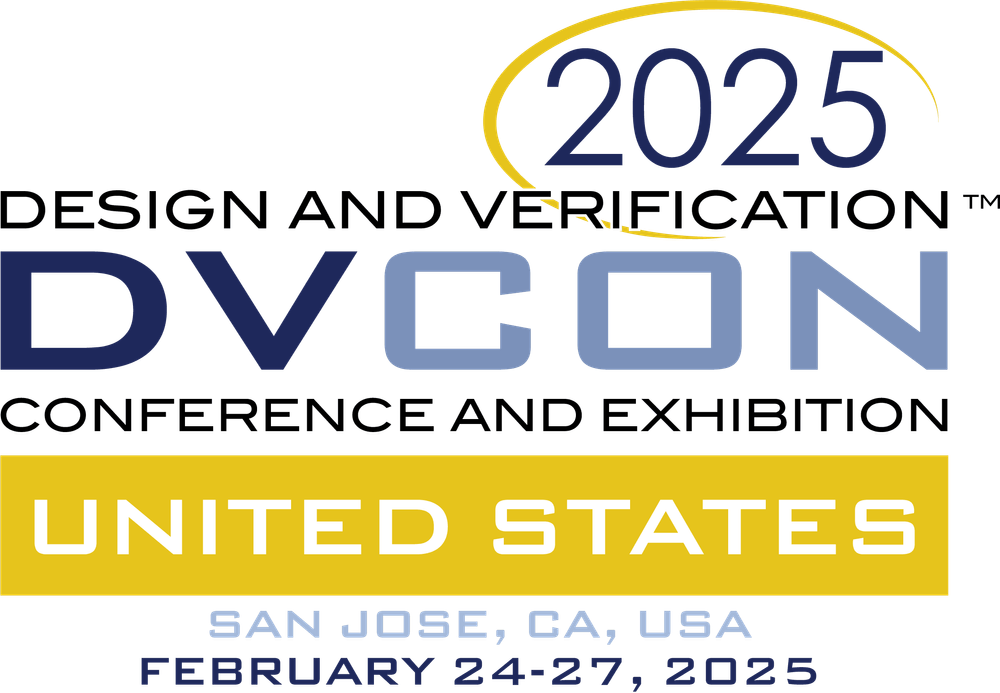 Measuring the elevation
with Power tools
Page 48
Unrestricted | © Siemens | DVCon 2025 | Amir Attarha | Siemens EDA​
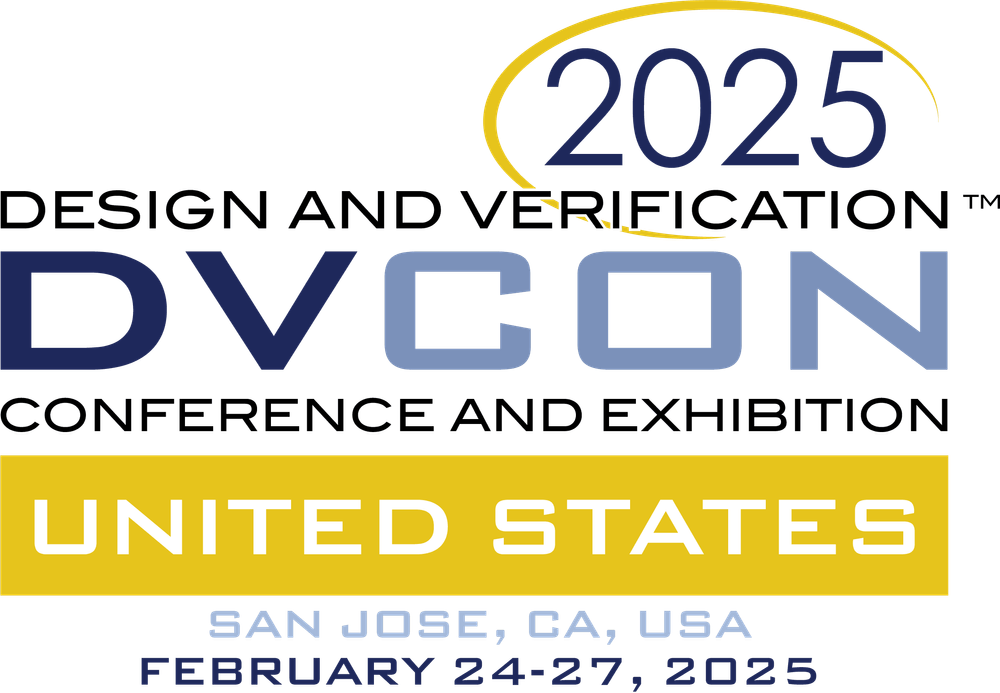 Power journey: billions of cycles to detailed power data on interesting areas
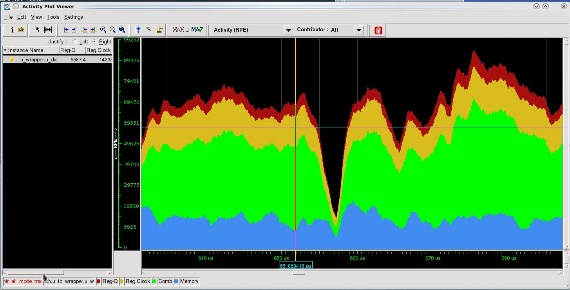 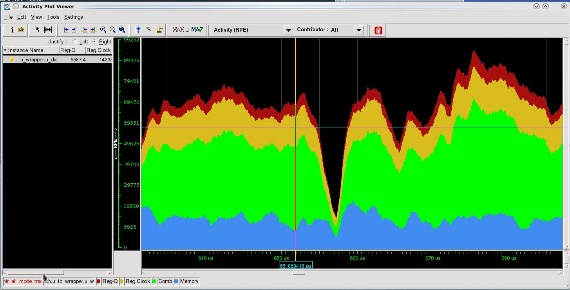 Power tools
Power profile
billions of cycles
Power estimator
Streaming API
Identify areas of interest
OR
File-based
SAIF/FSDB
Checkpoint
periodically
Power optimizer
Replay from closest interval
Page 49
Unrestricted | © Siemens | DVCon 2025 | Amir Attarha | Siemens EDA​
[Speaker Notes: Complete power flow from Veloce to power numbers.
Generate activity plot to check the power profile
Use the profile to identify window for power estimation
Use any power tool using files-based flow for power estimation
Use PowerArtist or PowerPro for power estimation for long workloads using API flow which is faster than file based flows]
Veloce PowerPro differentiated solutionDelivers high performance for virtually unlimited capacity through design partitioning
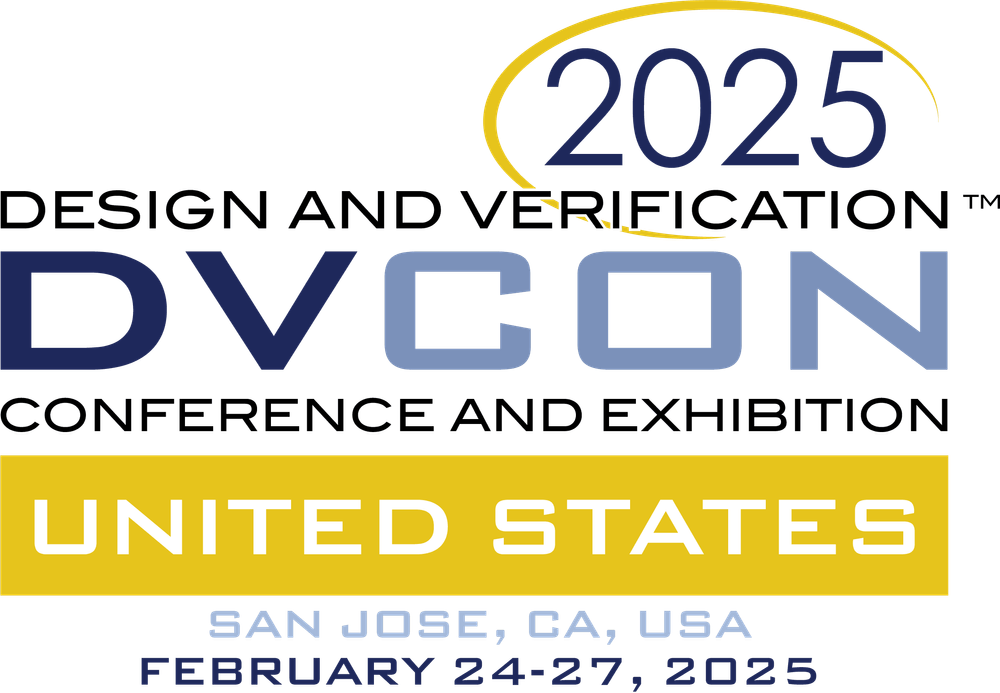 Generate file SAIF/FSDB
Power tools
Average power
peak power
Veloce Power App
Traditional file-based flow
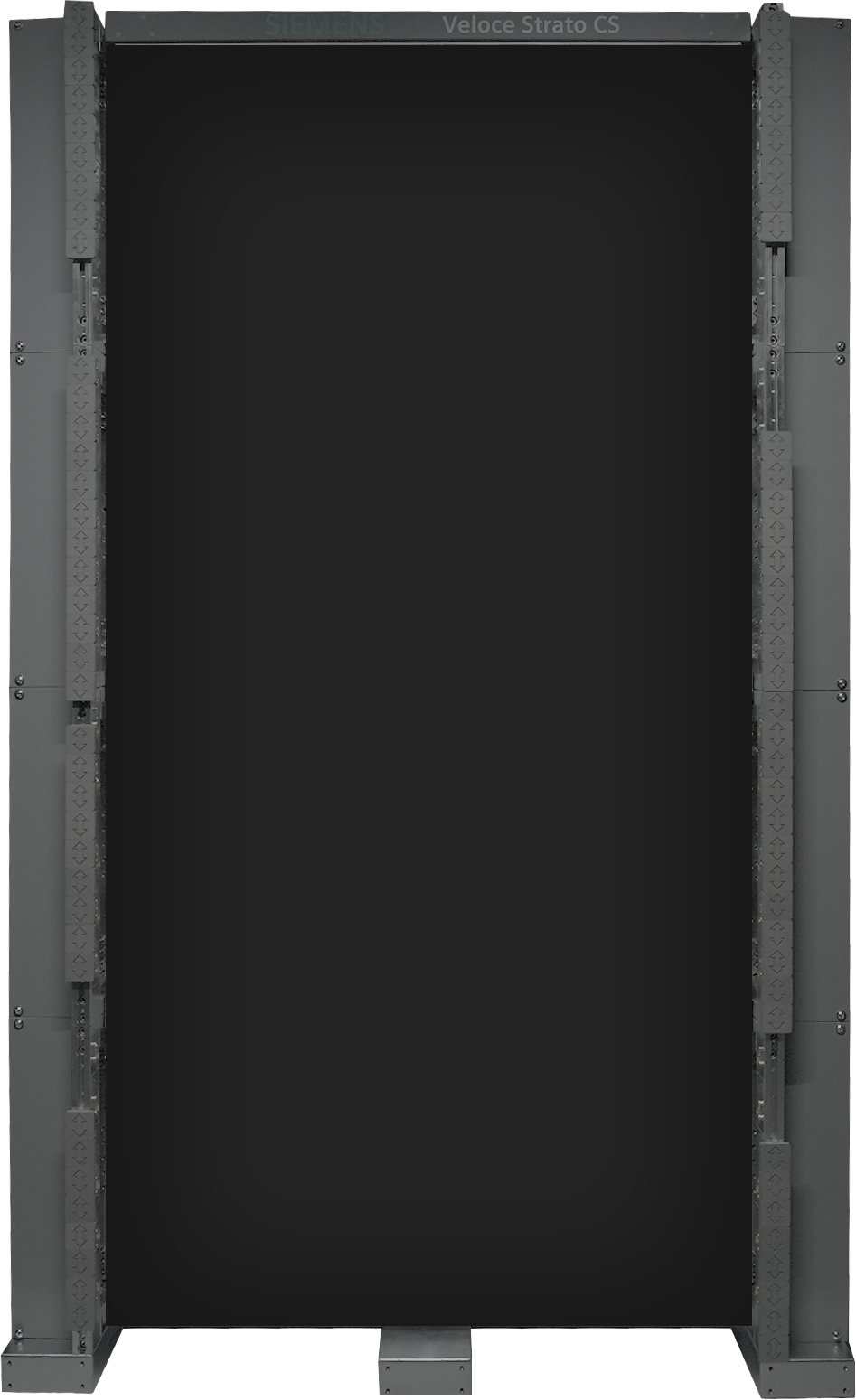 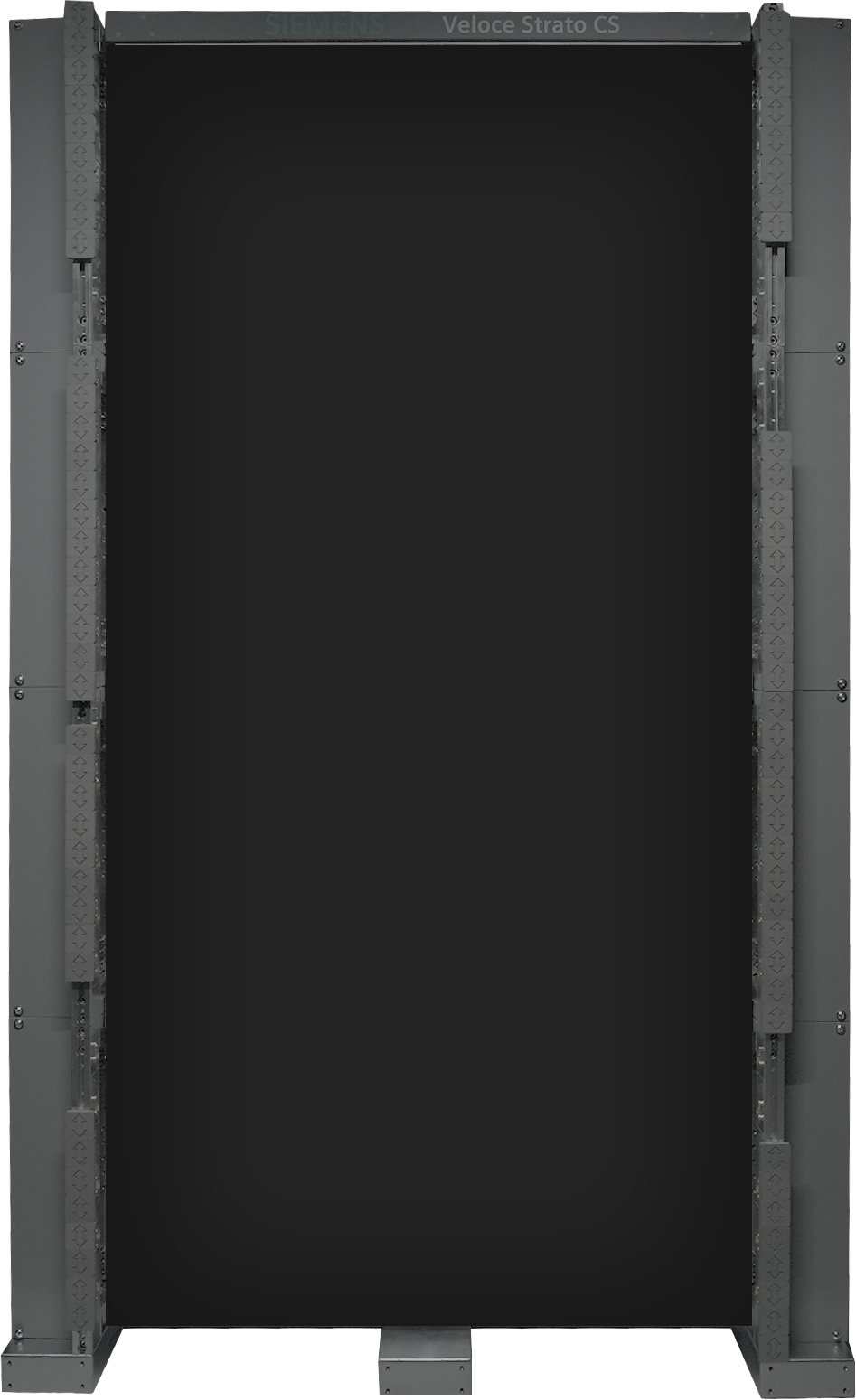 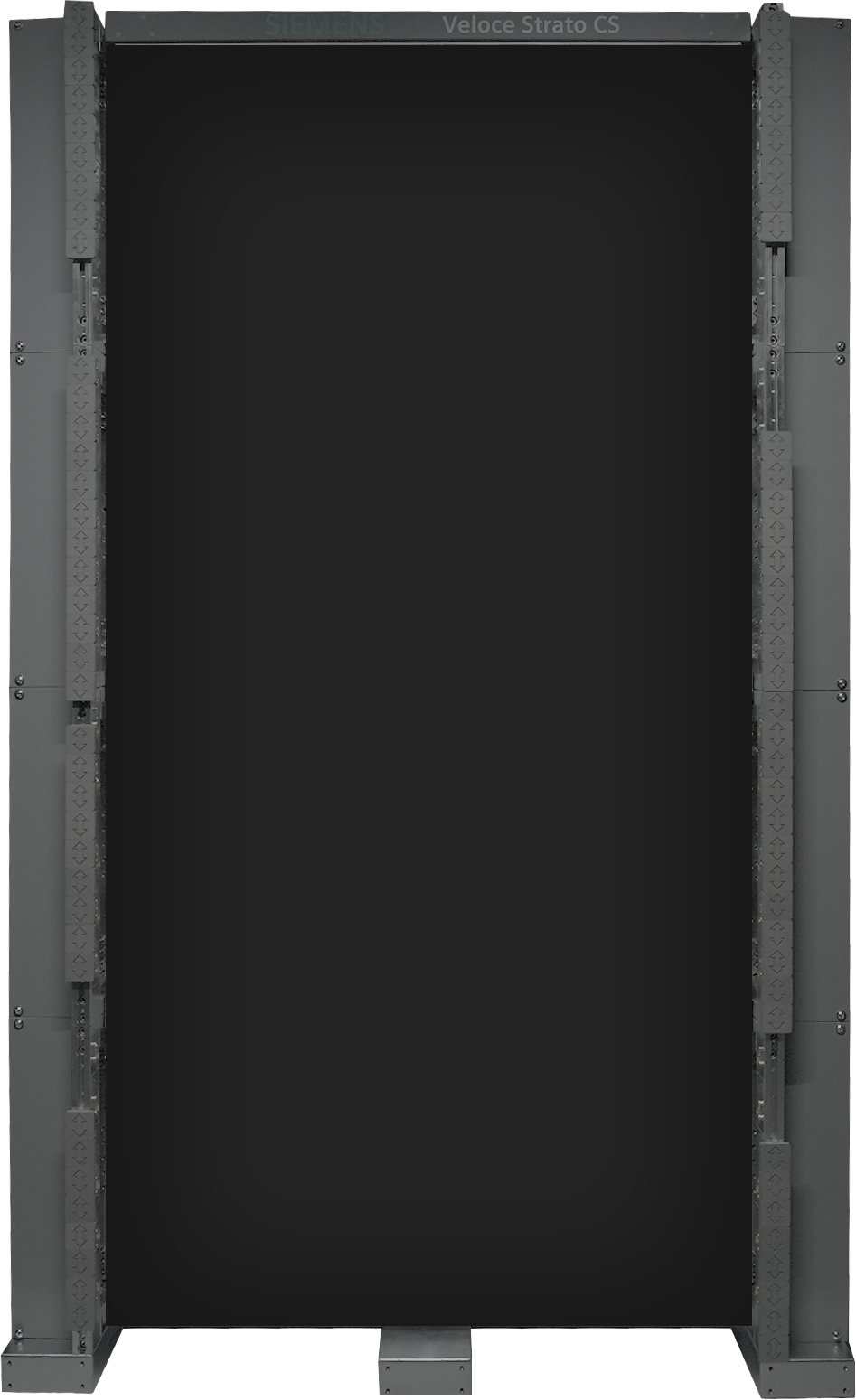 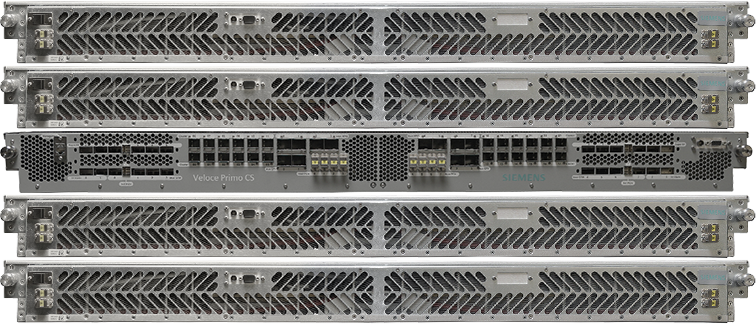 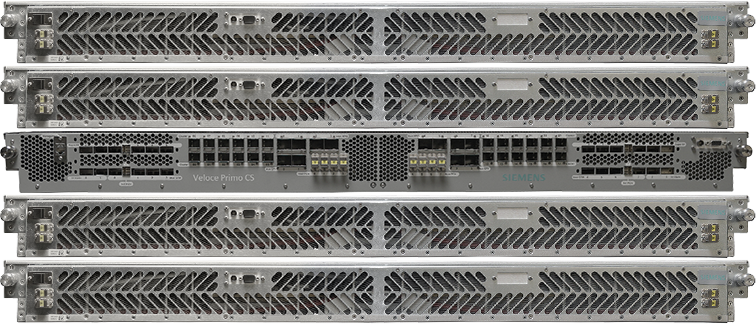 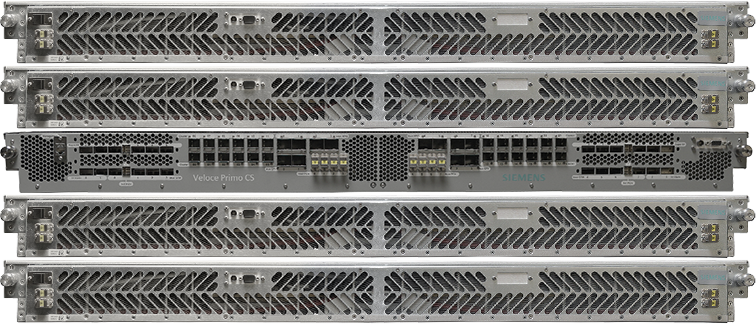 vs
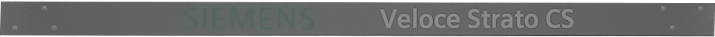 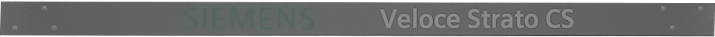 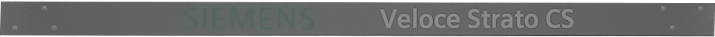 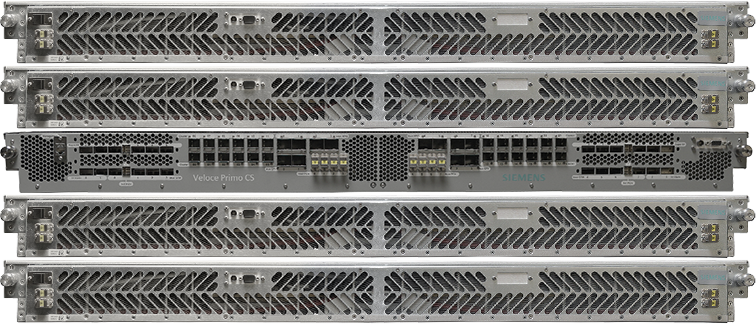 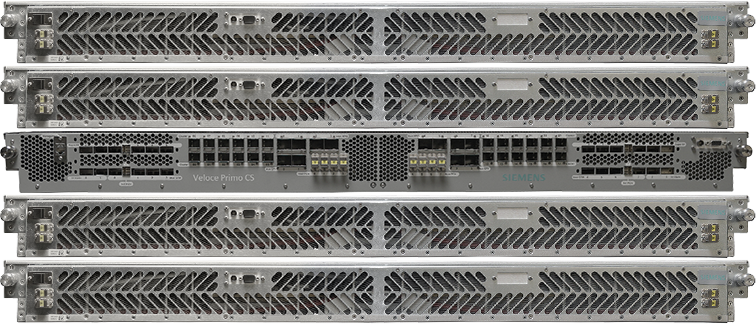 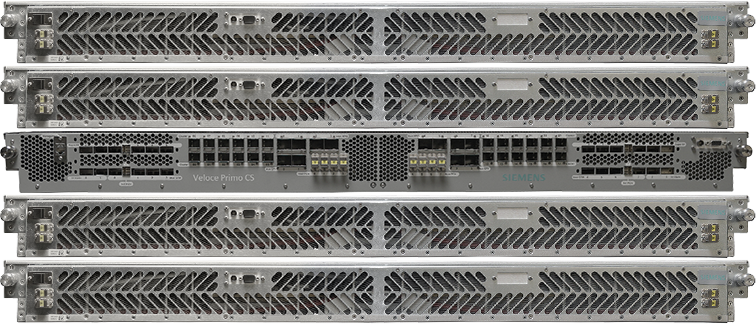 Streaming API based flow with Power Tools
Average power
peak power
Faster
Smaller disk space
Entire workload
Dynamic API Read
Veloce Power App
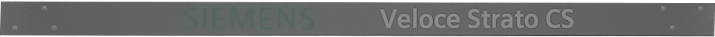 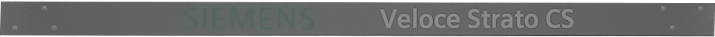 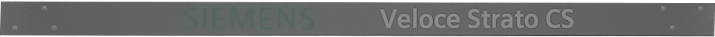 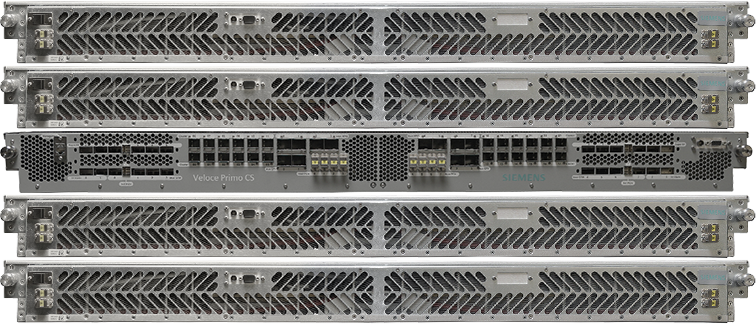 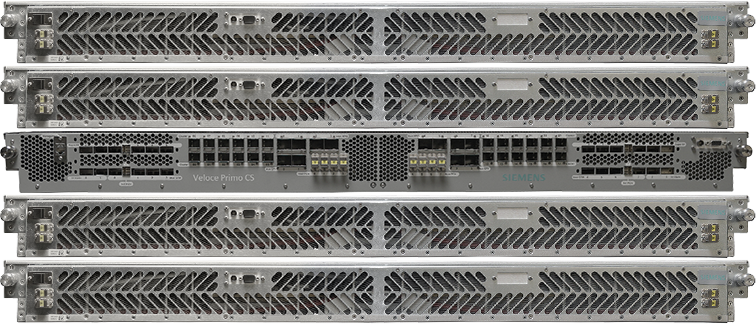 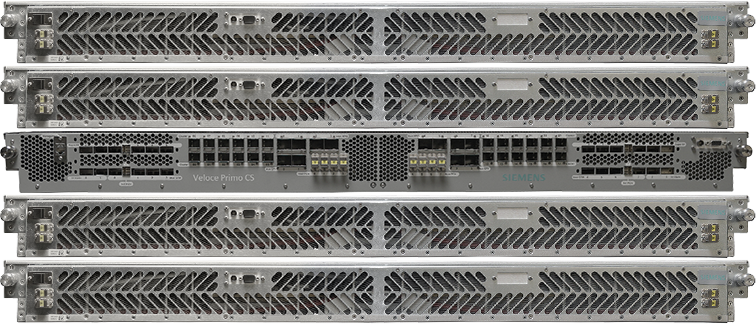 PowerArtist
PrimePower
vs
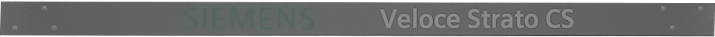 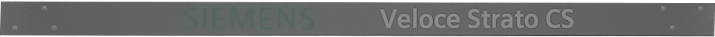 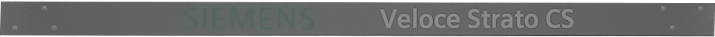 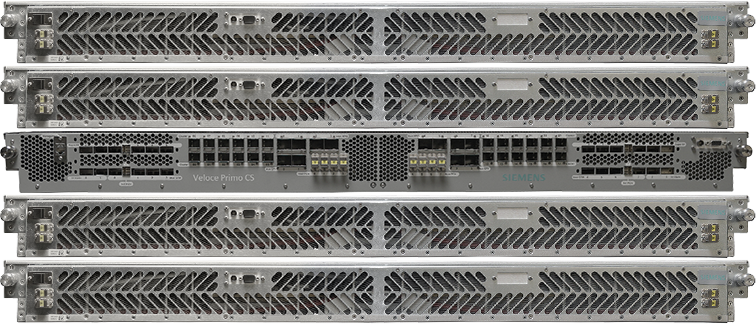 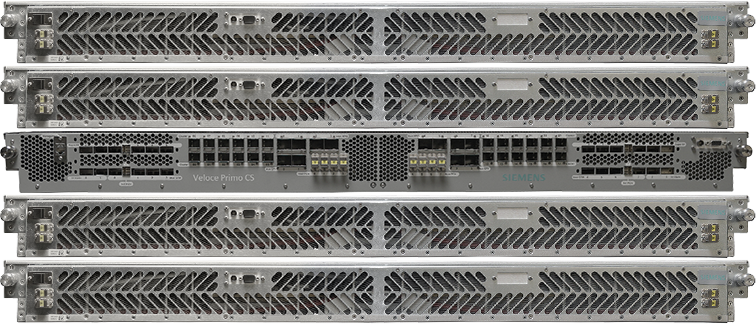 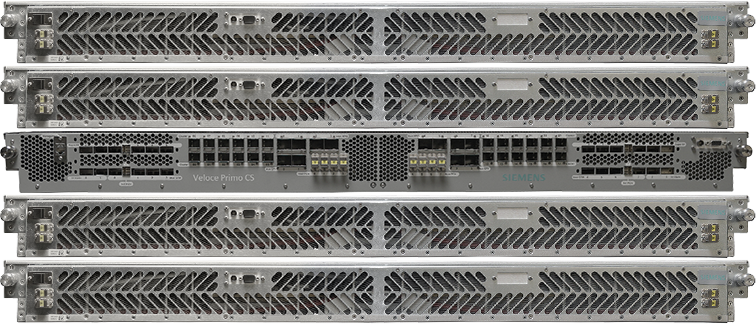 Streaming API based flow with PowerPro
Virtually unlimited capacity
Faster
Entire workload
Average power
peak power
Dynamic API Read
Design Partitioning
Veloce Power App
PowerPro
Page 50
Unrestricted | © Siemens | DVCon 2025 | Amir Attarha | Siemens EDA​
[Speaker Notes: Enables power calculations at full SoC level with representative (long) customer benchmarks/ workloads
Delivers ~10x faster time to power compared to file based flows. Switching activity data from Veloce is streamed to Ansys PowerArtist/PowerPro. Parallel execution of Veloce and PowerArtist/PowerPro

Eliminates intermediate file generation and file consumption. Eliminates concern of handling large FSDB files by power tools

Useful for below applications.
1. Booting Linux and similar operating systems
2. High performance gaming application: PUBG, angry birds
3. Profiling of key segments in application

Why do we need to use streaming API compared to SAIF:
1- more accuracy
2- no need for SDPD SAIF
3- no need for forward SAIF]
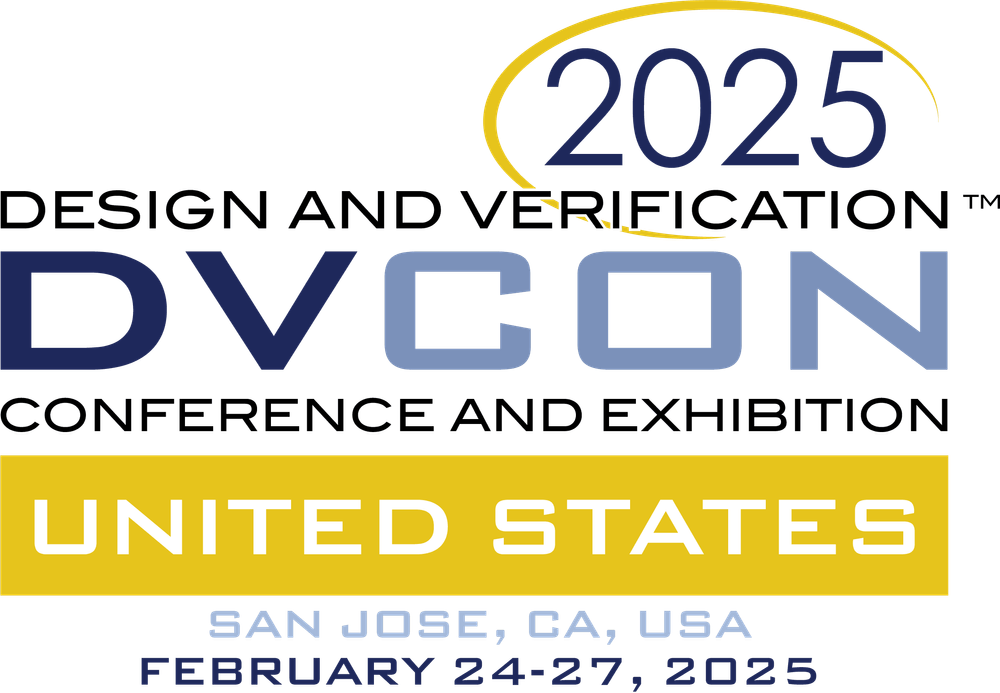 Veloce Power App + PowerPro provides versatility for different phases of the design cycle
Liberty files
RTL
Liberty files
RTL
Liberty files
Full netlist
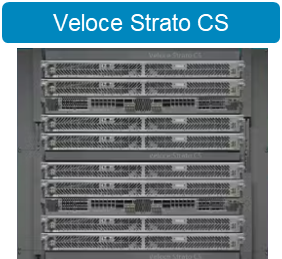 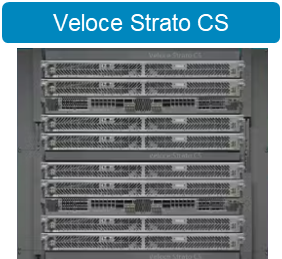 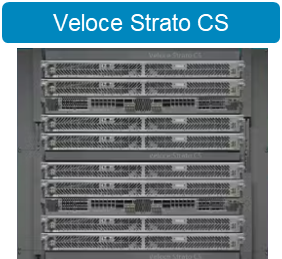 netlist
netlist
RTL
Liberty
Liberty
PowerPro
PowerPro
PowerPro
Liberty
SDC
SDC
SDC
SDF
SDF
Mapping file
Mapping file
SPEF
SPEF
Page 51
Unrestricted | © Siemens | DVCon 2025 | Amir Attarha | Siemens EDA​
[Speaker Notes: Forward SAIF
Netlist IP1, netlist IP2]
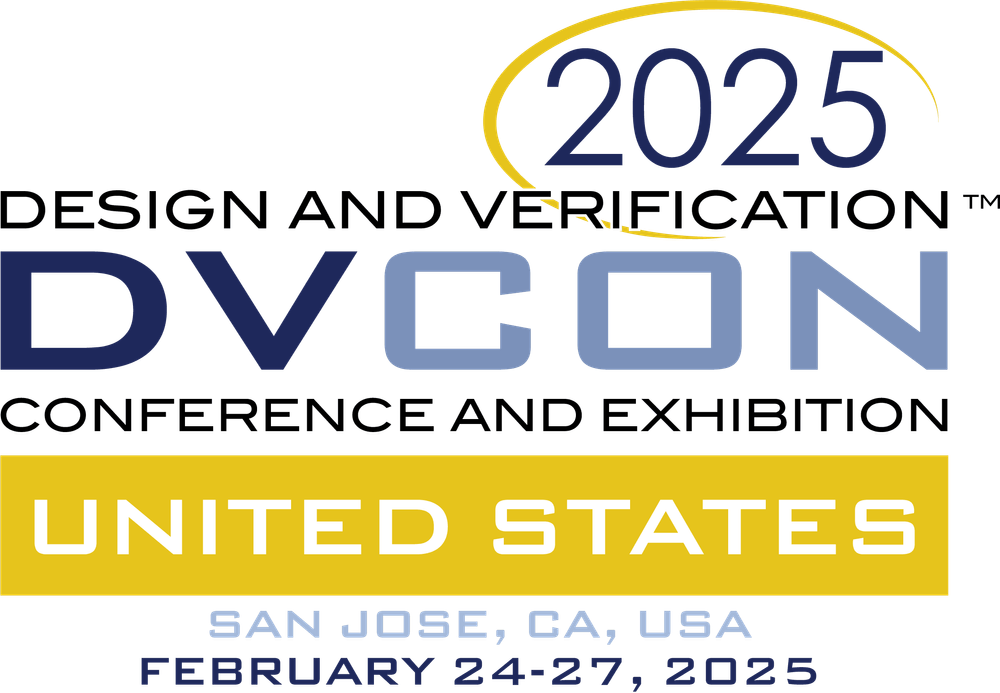 Hardware/software co-verification and power analysis while running real applications
Power Profile
Getting to root cause faster
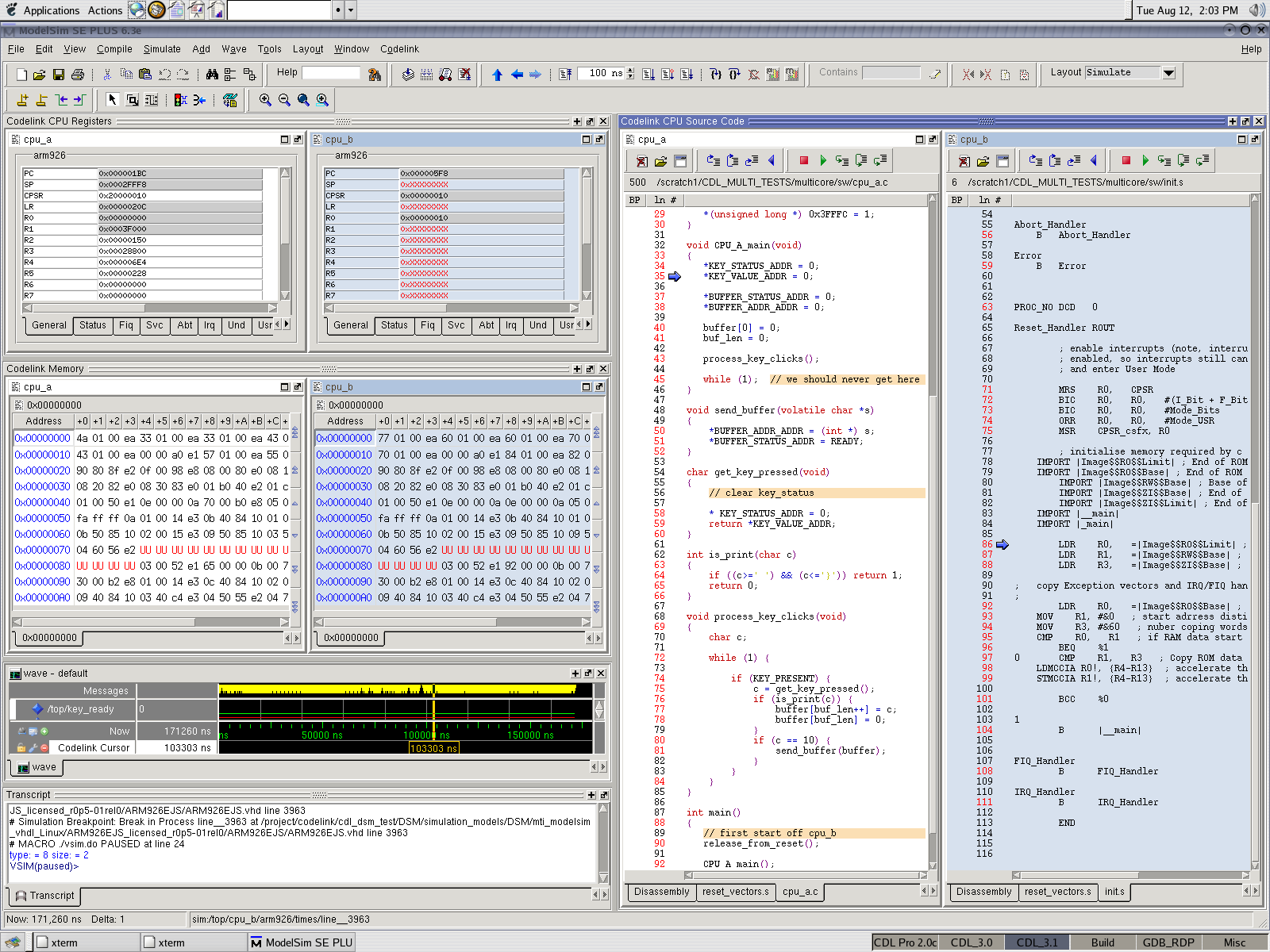 waveform
SW trace
KPI metrics
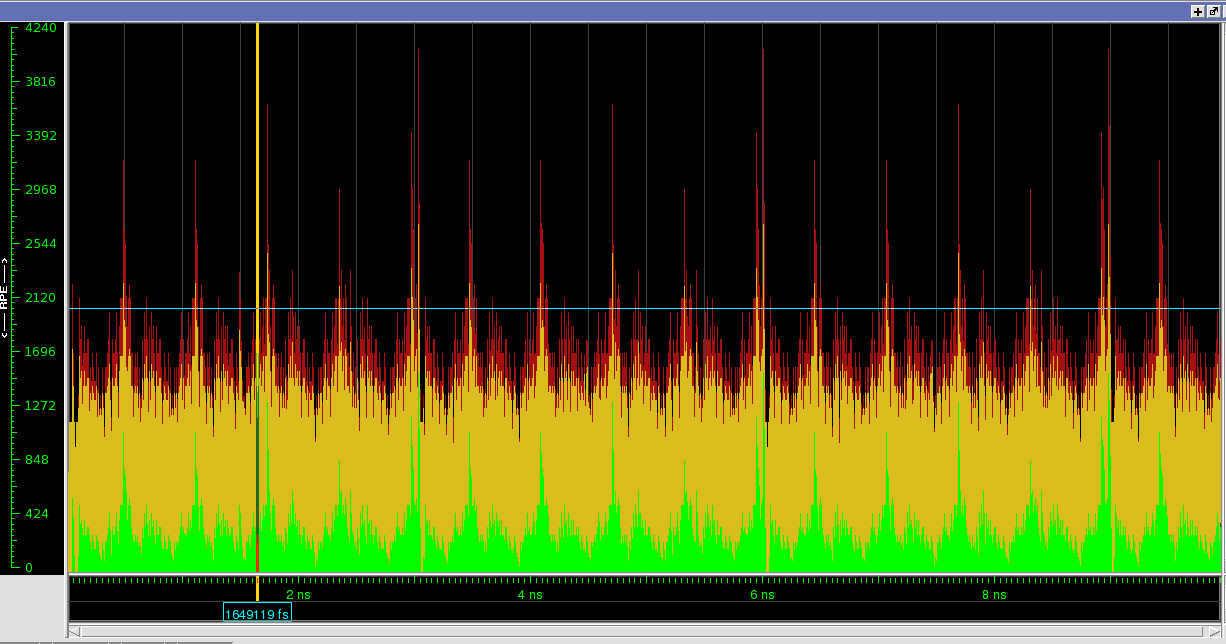 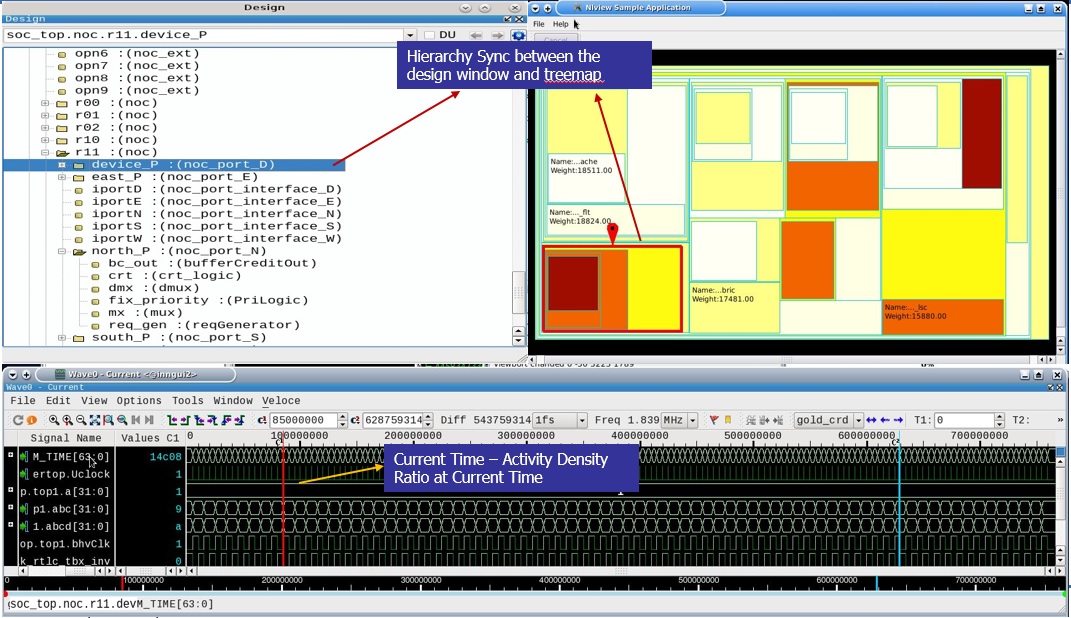 Page 52
Unrestricted | © Siemens | DVCon 2025 | Amir Attarha | Siemens EDA​
[Speaker Notes: Activity helps identify design modules which have high toggle/power consumption. Activity map works in conjunction with activity plot where when you move cursor on activity plot, activity map changes color displaying toggle profiles of the design modules.

Here block with red color means highest toggle/power consuming block while white means one with least/negilible toggle. Activity map does not ave any physical data, the size of the block represents the size of logic in modules.]
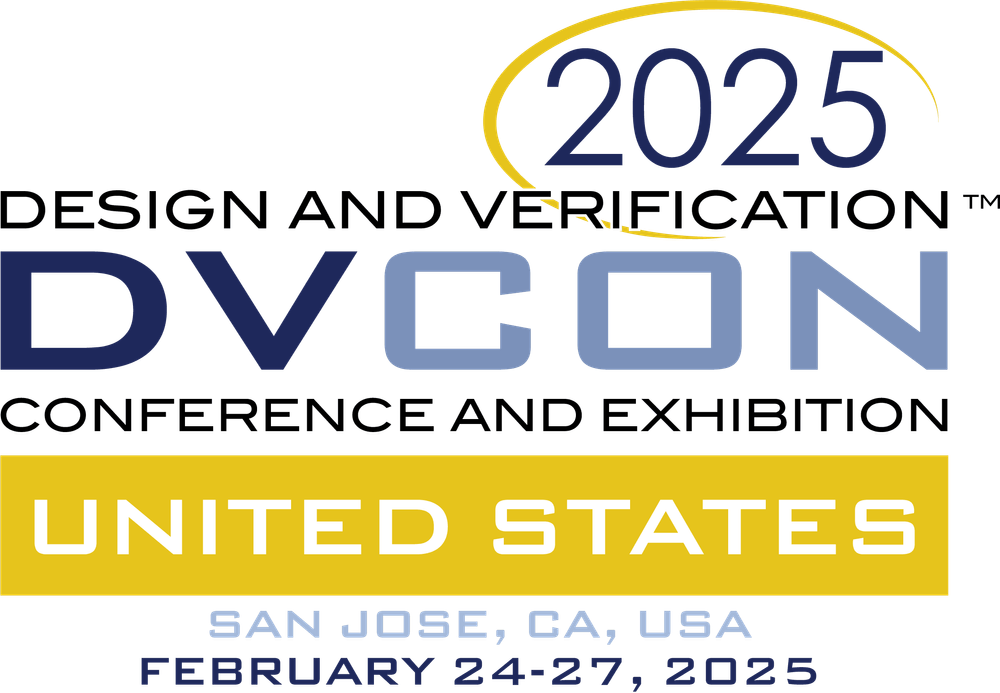 MUST: Early power analysis with real workloads!
Page 53
Unrestricted | © Siemens | DVCon 2025 | Amir Attarha | Siemens EDA​
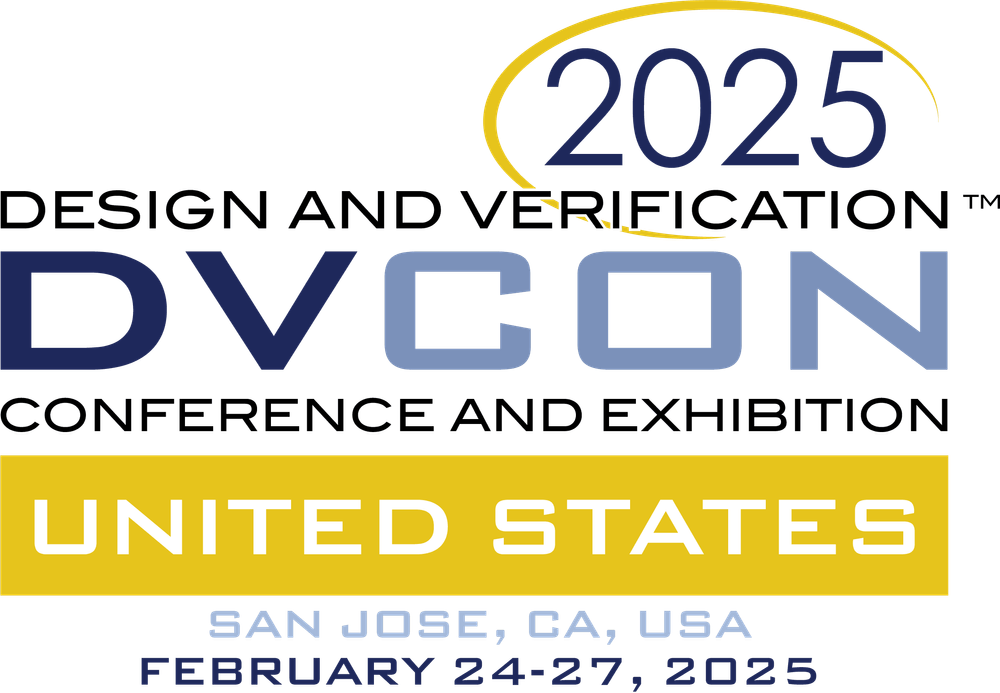 Power impacts: What you can do…
Data centers could consume 20% of total electricity by 2030 ….
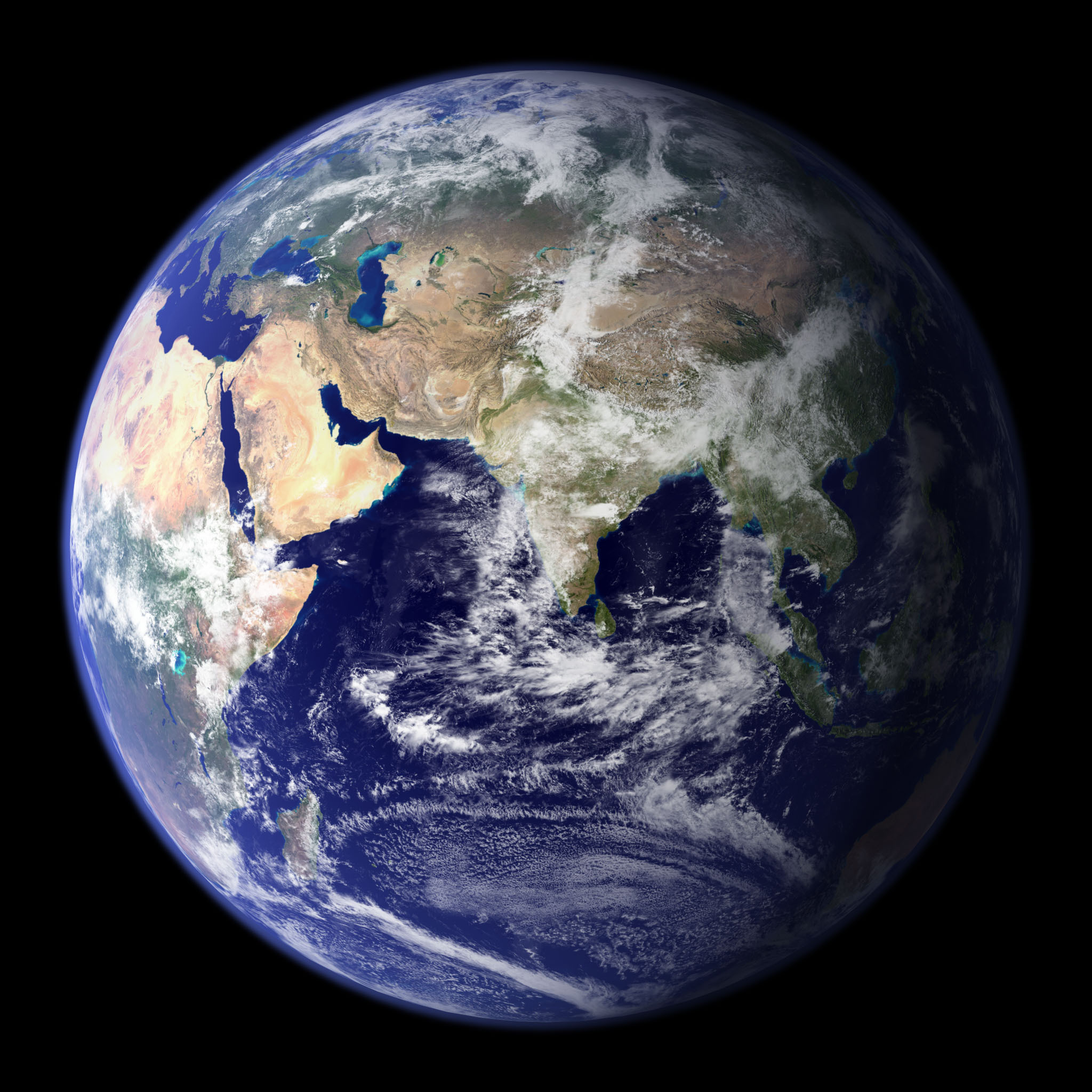 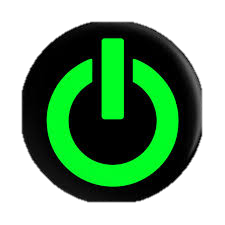 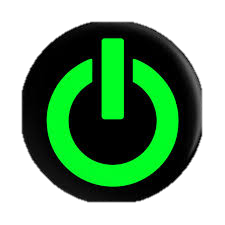 ….or we can reduce that with effective power management
Page 54
Unrestricted | © Siemens | DVCon 2025 | Amir Attarha | Siemens EDA​
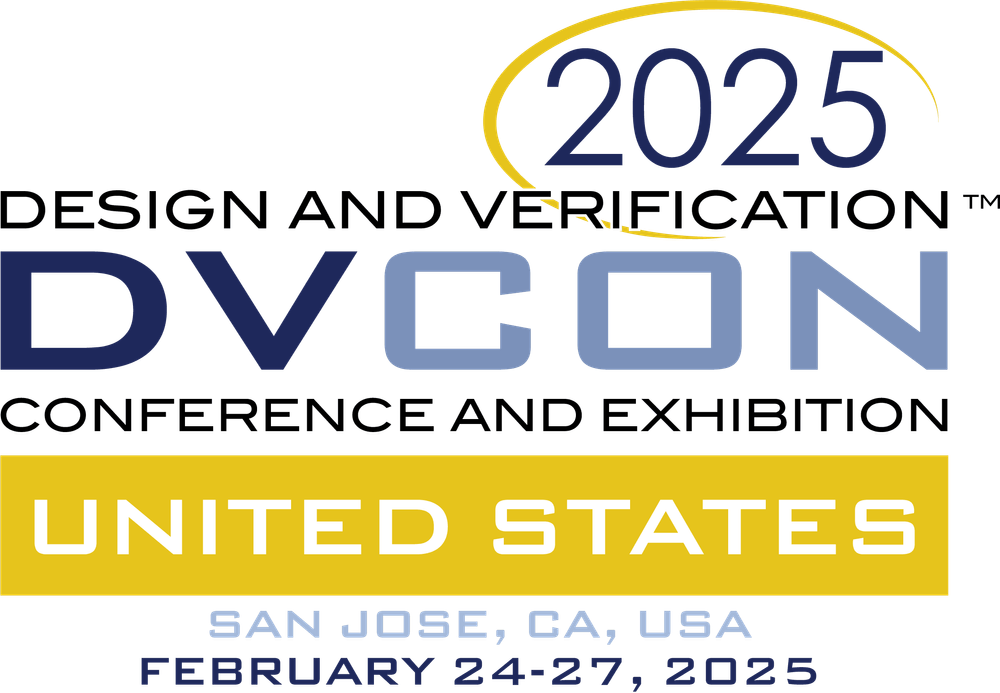 Thank you
Published by Siemens 2025
Amir Attarha
Senior Product Manager, HAV, Siemens EDAamir.attarha@siemens.com
Page 55
Unrestricted | © Siemens | DVCon 2025 | Amir Attarha | Siemens EDA​